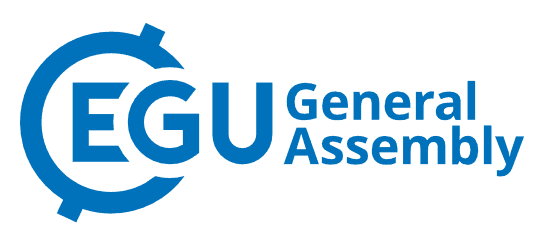 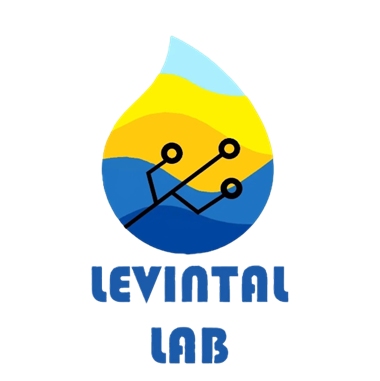 Connect with us!
EGU25-5229
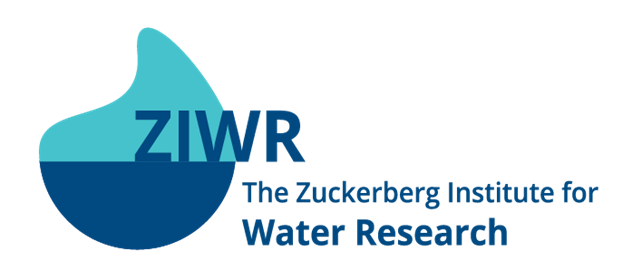 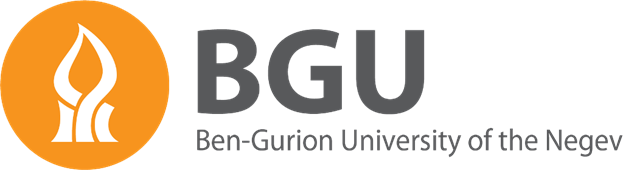 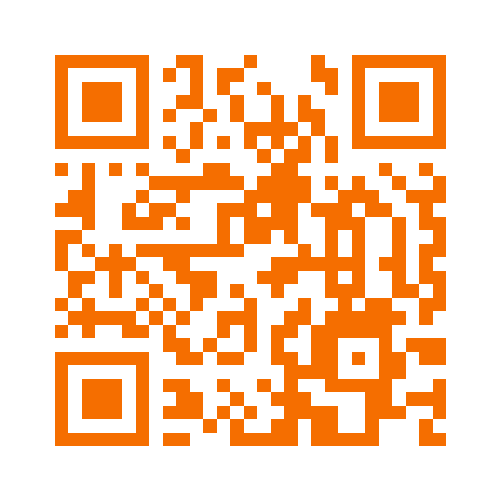 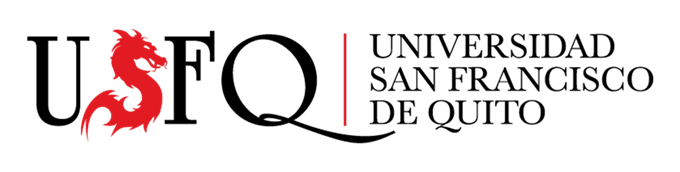 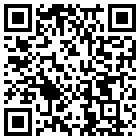 New open-source, self-assembly tools to study microbial activity and water treatment applications
Devi Orozcoa*, Thomas Cadenbachb, Elad Levintala
a The Zuckerberg Institute for Water Research, The Jacob Blaustein Institutes for Desert Research, Ben-Gurion University of the Negev, Israel
b Universidad San Francisco de Quito, Ecuador
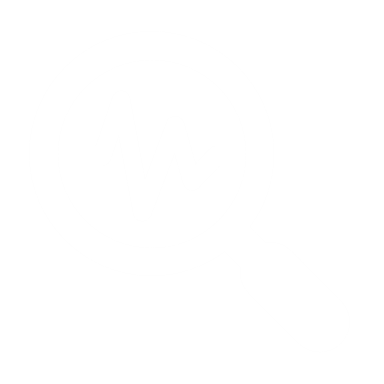 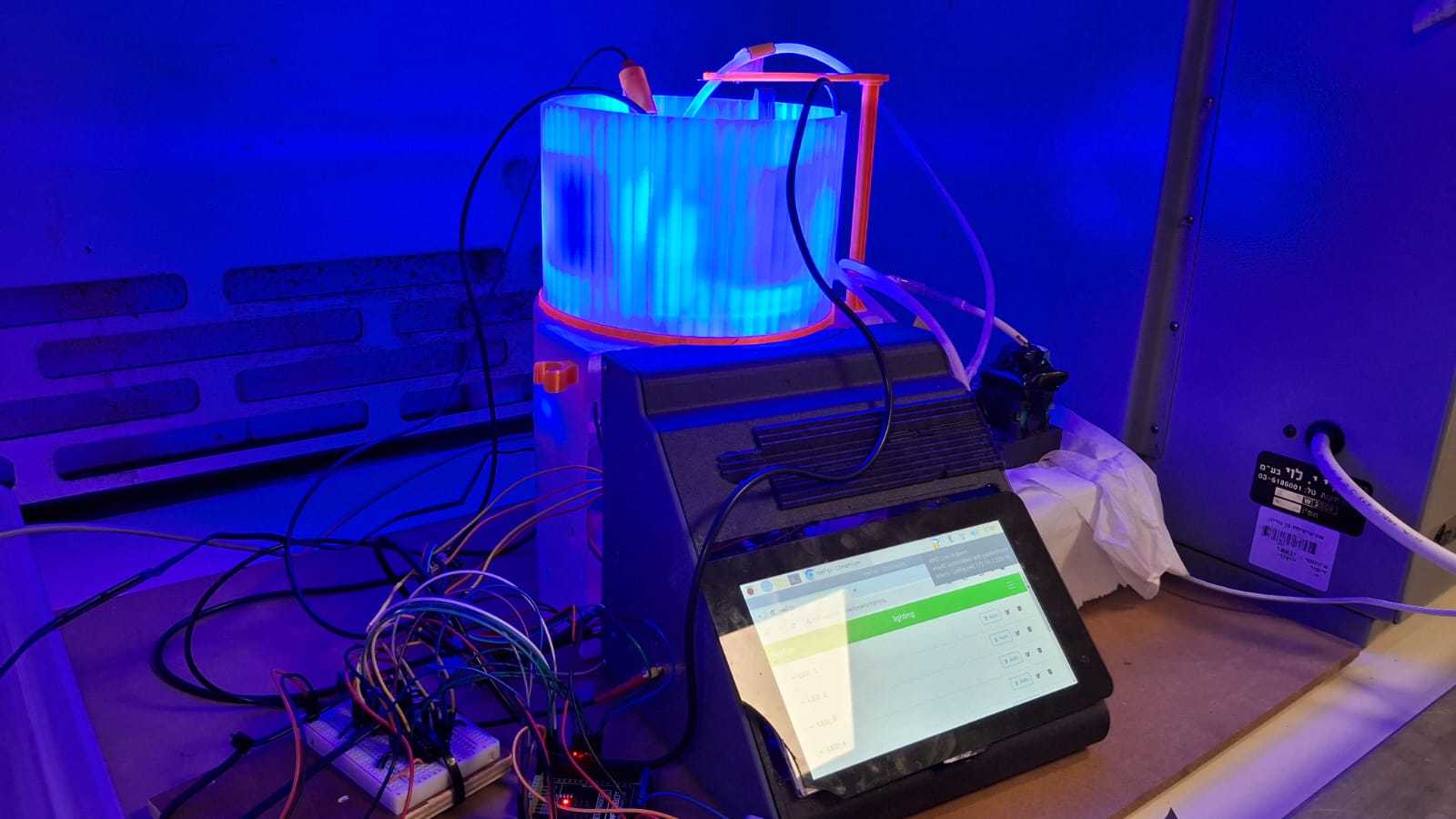 System 1
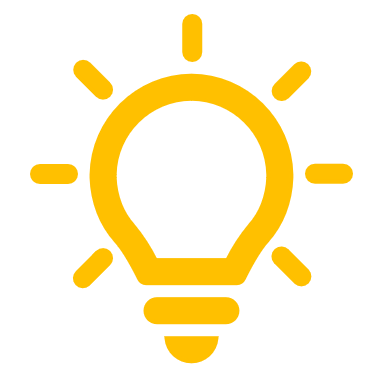 Solution
Open-Source Sensors
Hydrological Monitoring Systems: Current Challenges
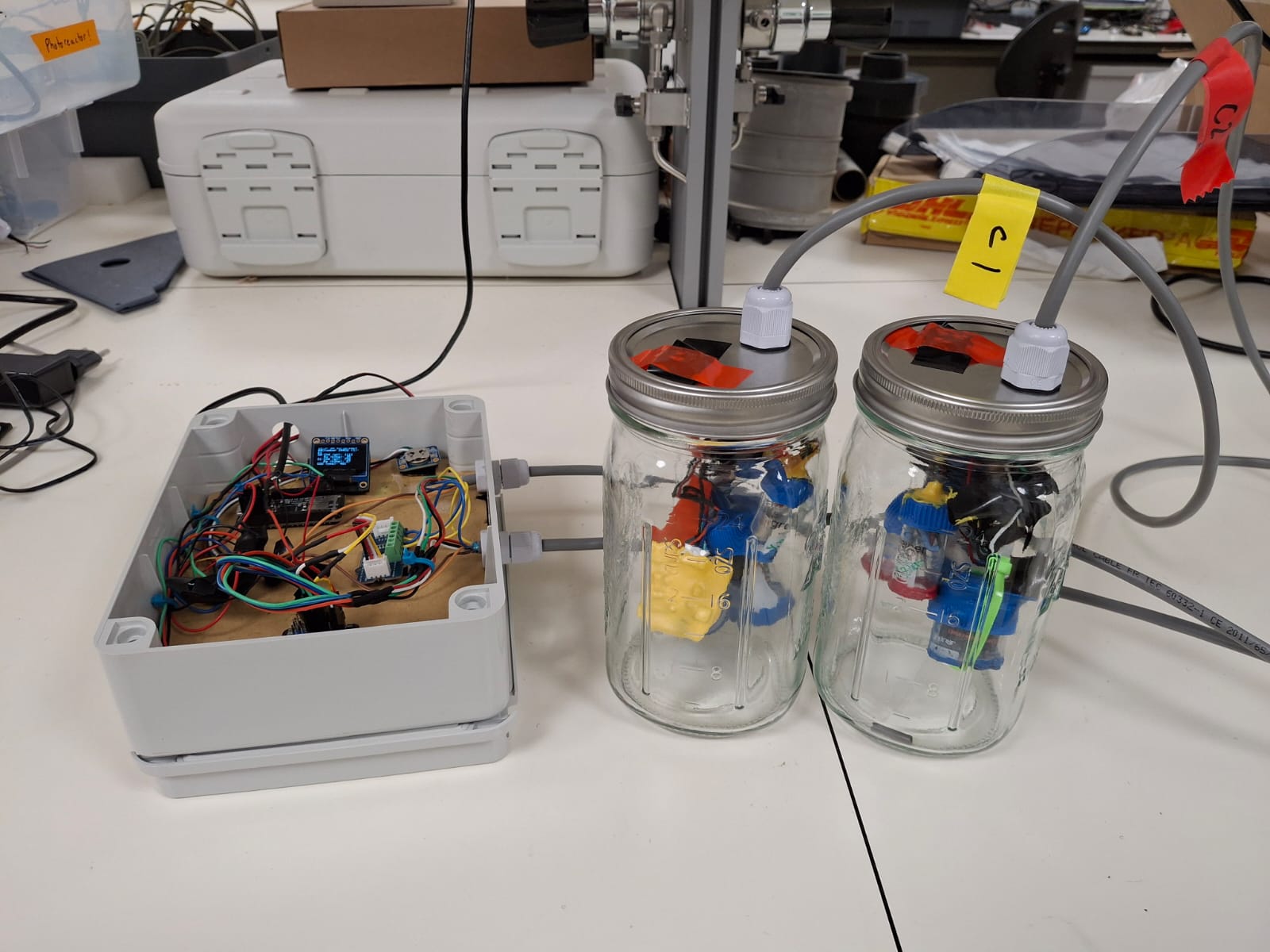 System 2
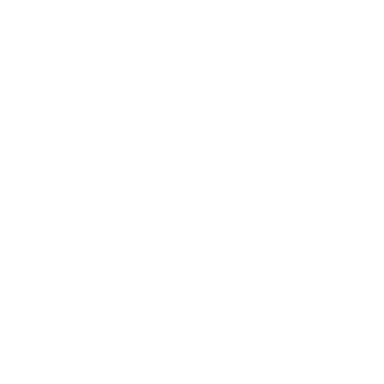 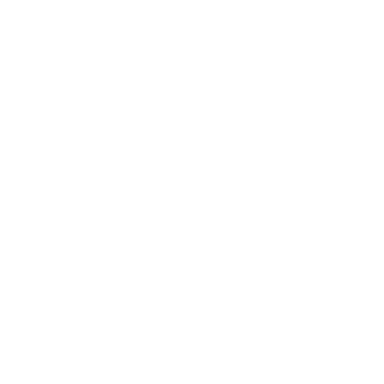 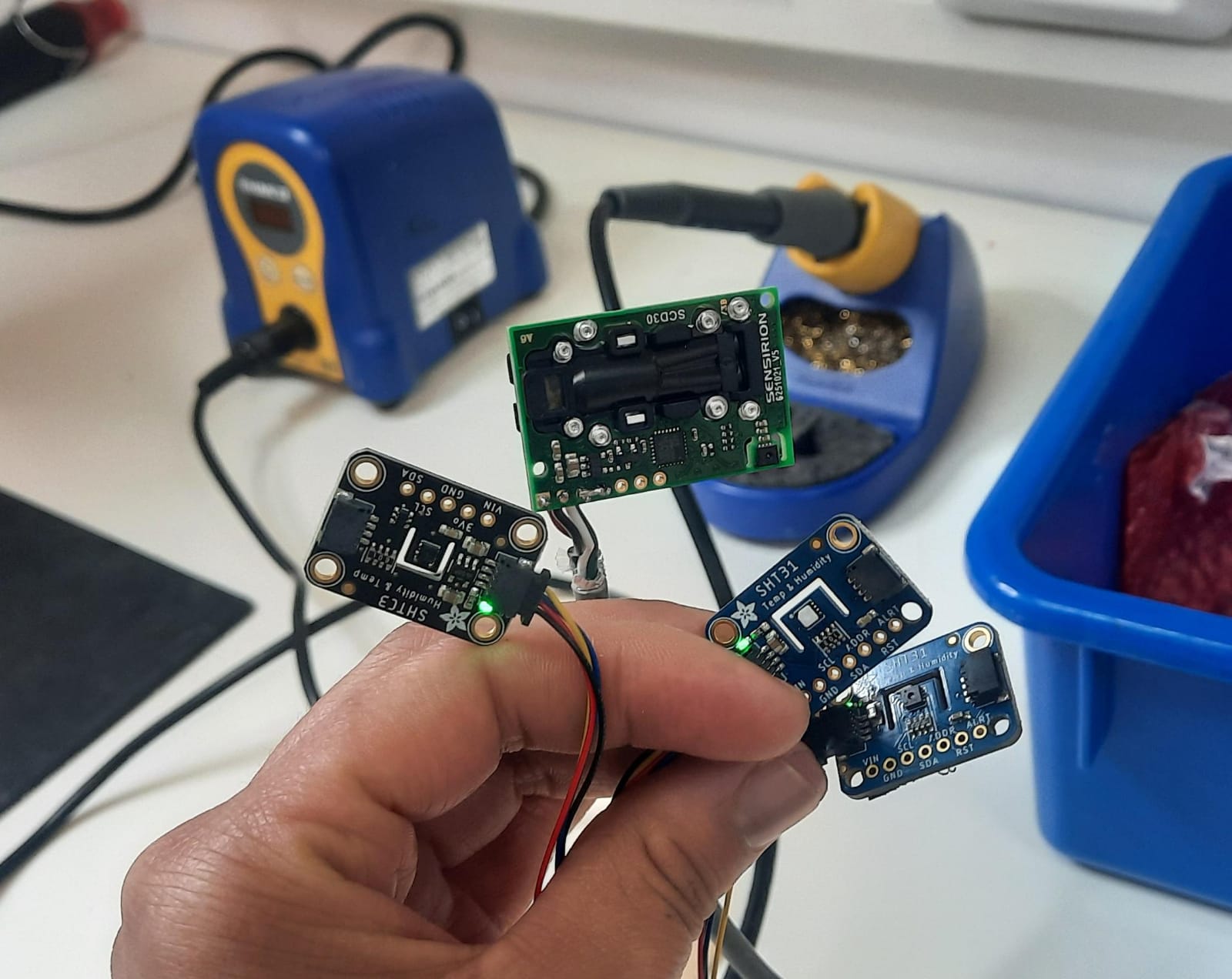 [Speaker Notes: Good morning dear audience, monitoring systems are essential to explore and understand the world that surround us. As hydrologysts, we are in constant seek of portable, economically acessible systems that provide us high spatiotemporal resolution meassurements in real-time. Can we achieve these aims? The answer is Yes! By using Open-Source Sensors. I will briefly show you two of our systems.]
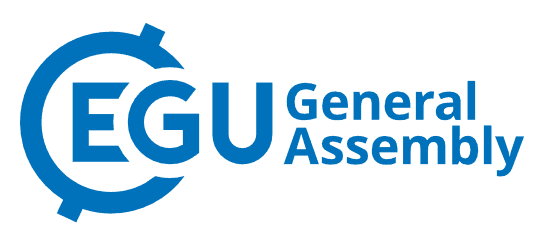 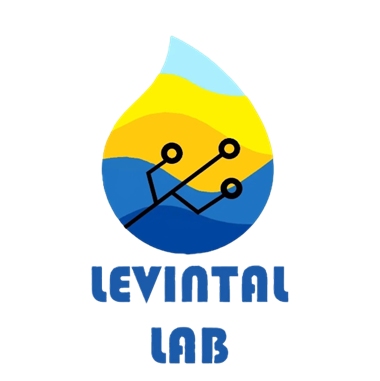 Connect with us!
EGU25-5229
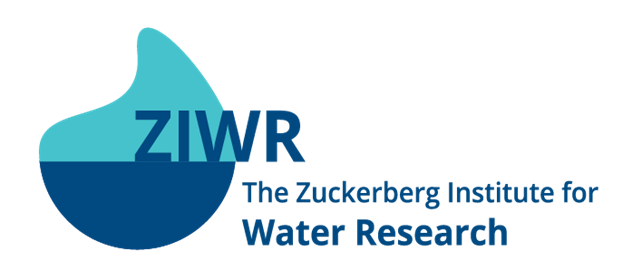 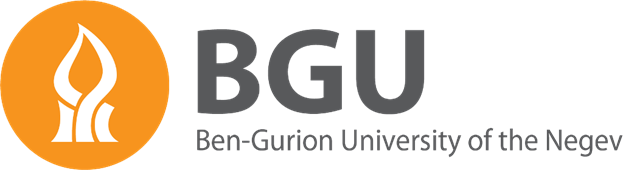 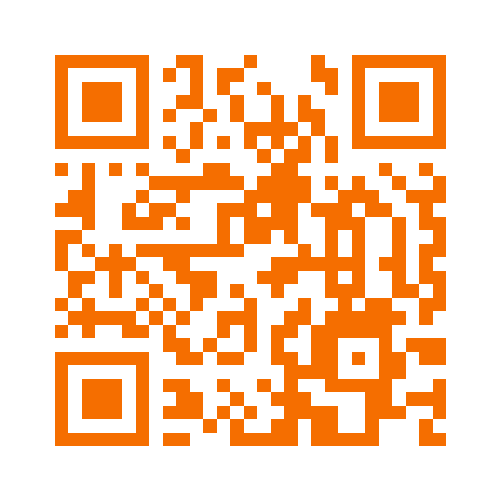 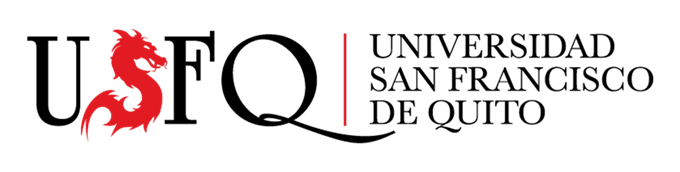 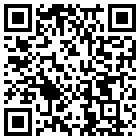 System 1
Photoreactor-spectrophotometer
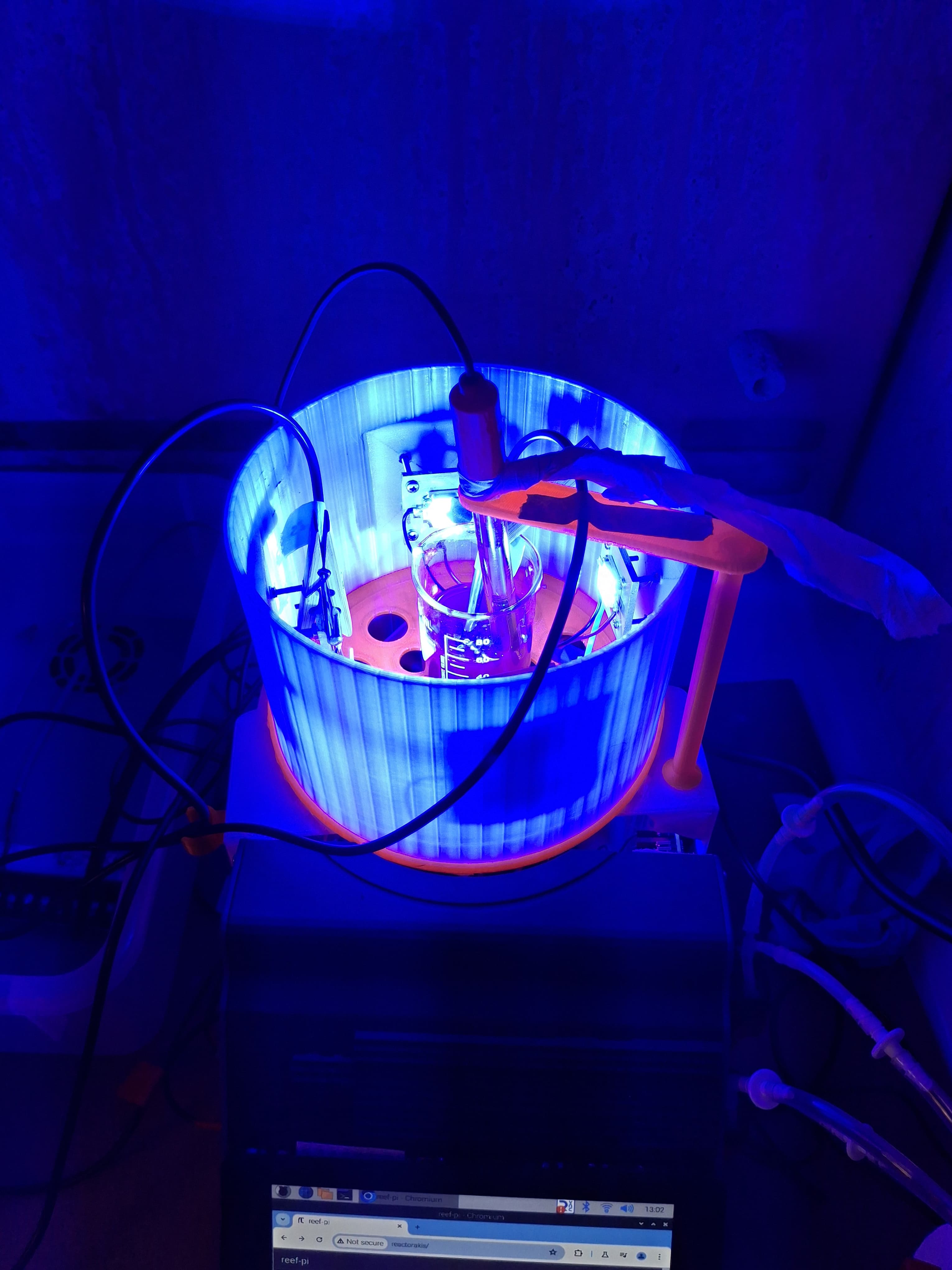 Photocatalytic degradation of Rhodamine B (RhB): 5mg/L, pH 3
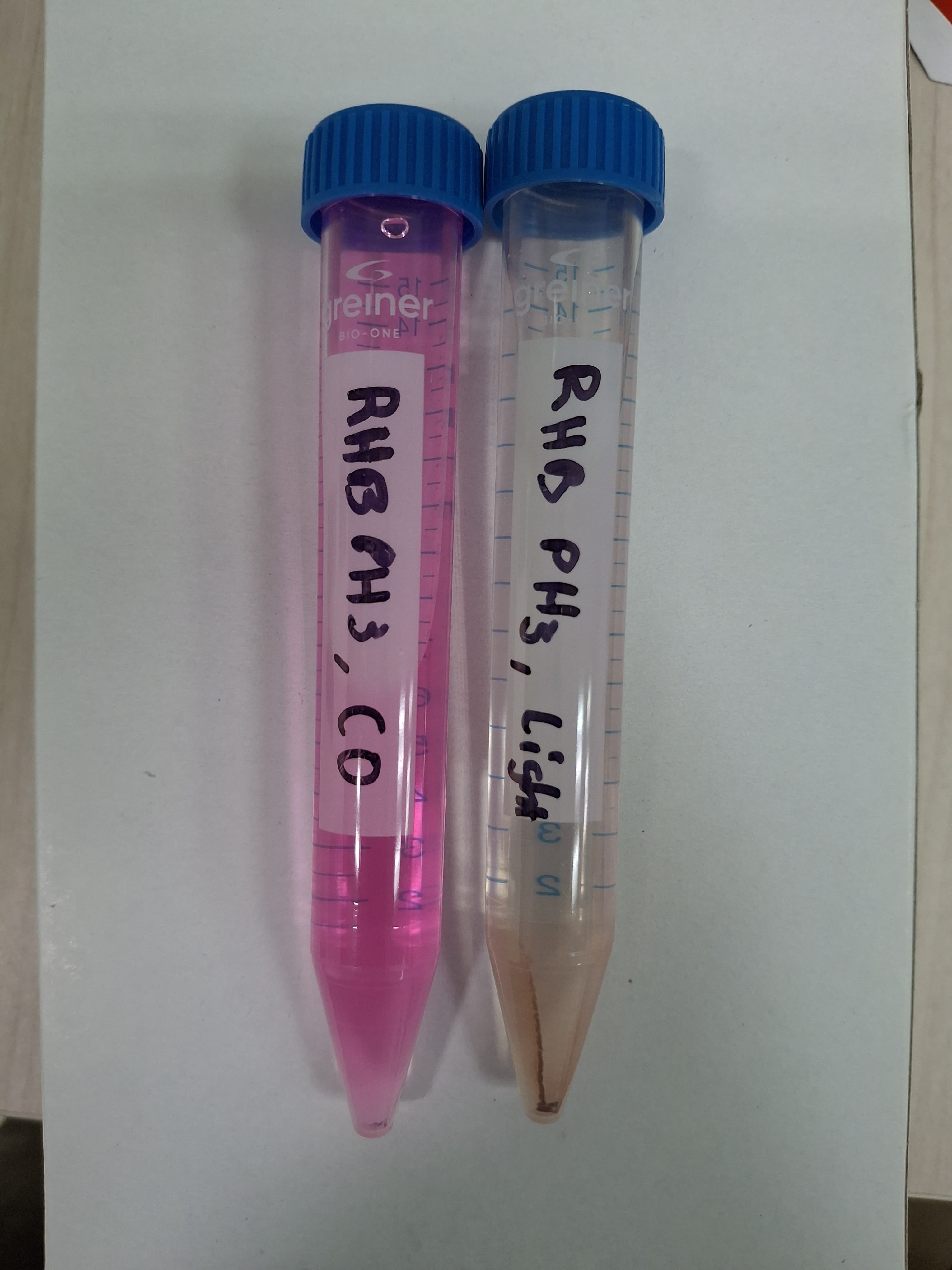 Before
After
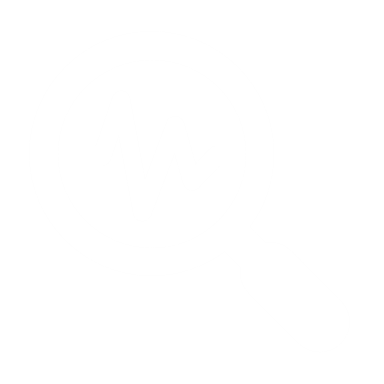 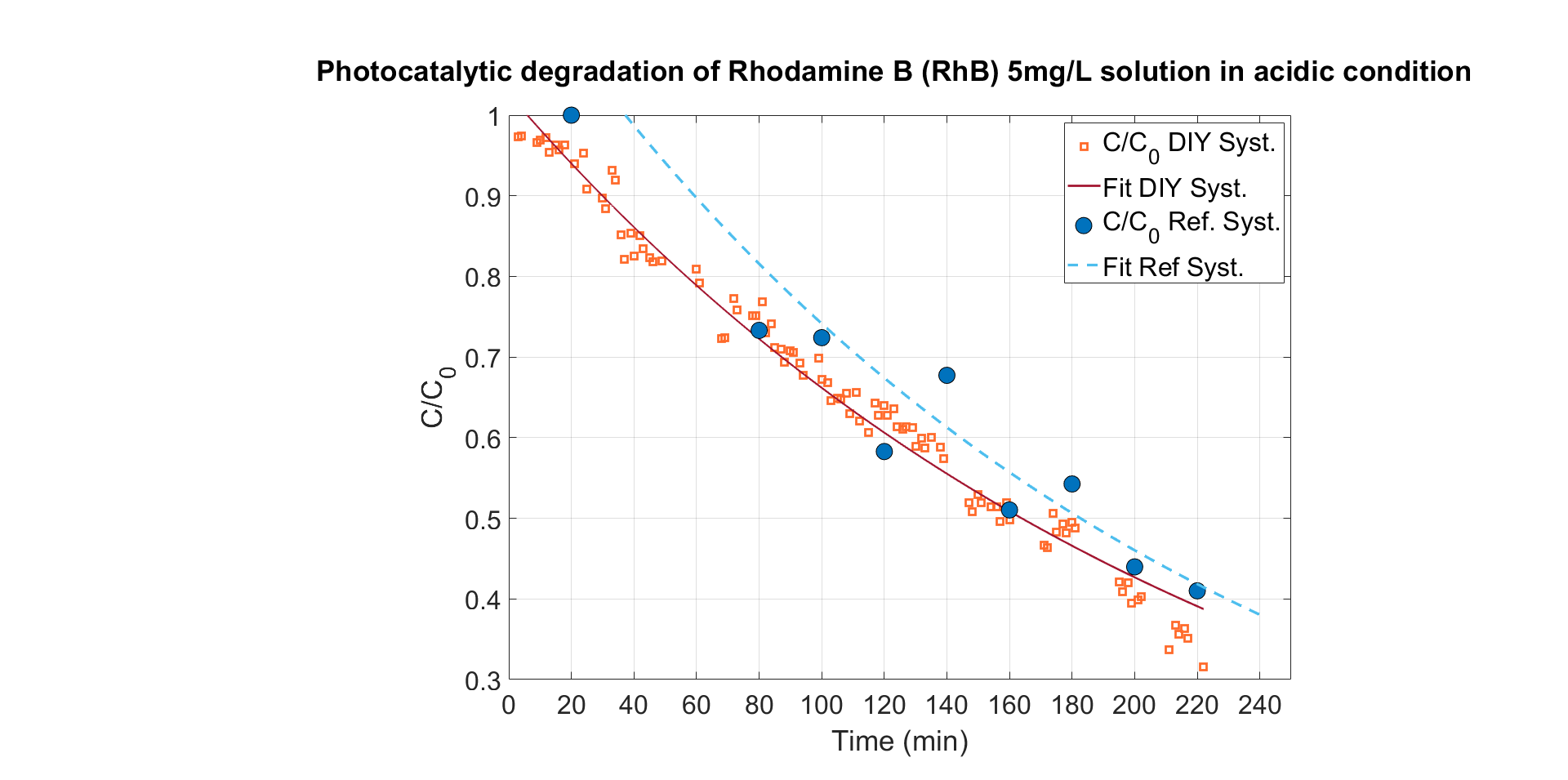 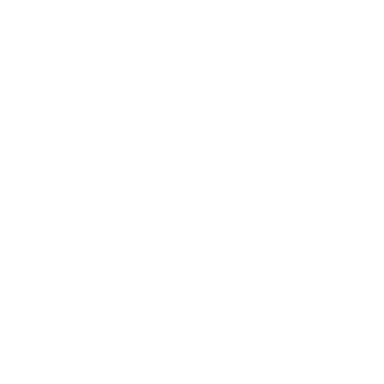 67% deg. after 3 h
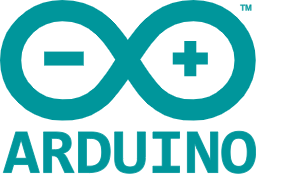 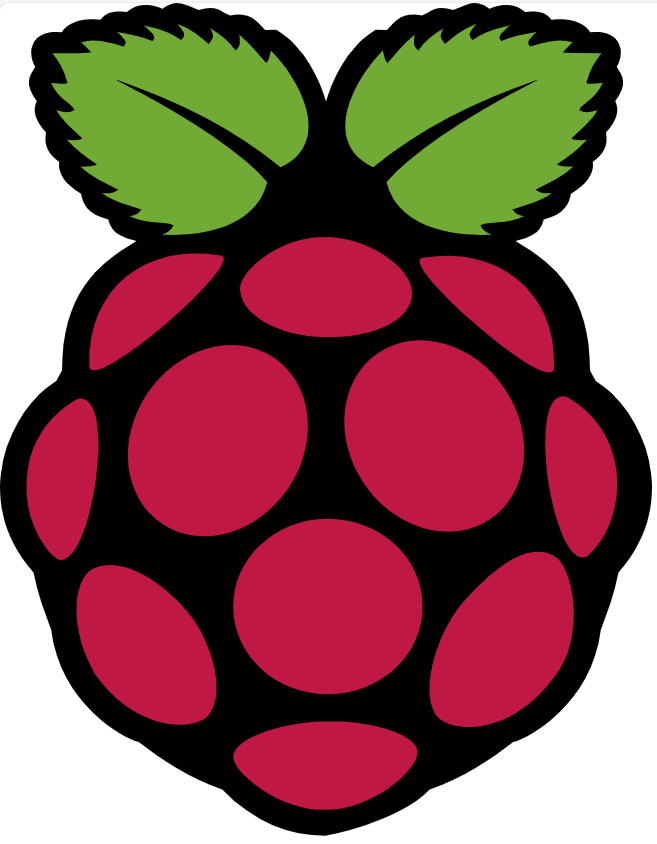 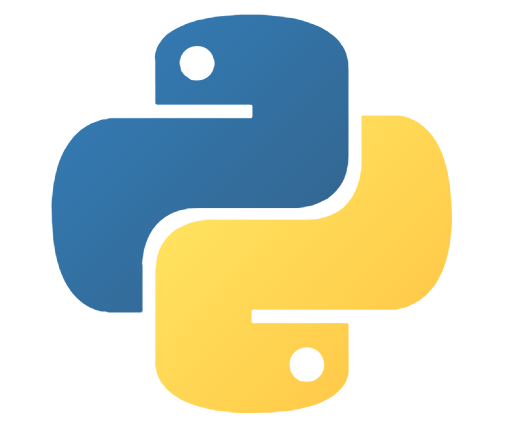 [Speaker Notes: Our first system, a portable, lab-scale photoreactor spectroohotometer for water treatment applications, completely modular and open source. This system allow us to perform photocatalysis reactions, while doing symultaneous sampling and meassurements of the pollutant concentration in real time. We tested this system for the photocatalysis degradation of Rhodamine B in acid conditions, showing significant degradation of the dye after 4 hours of continous operation.]
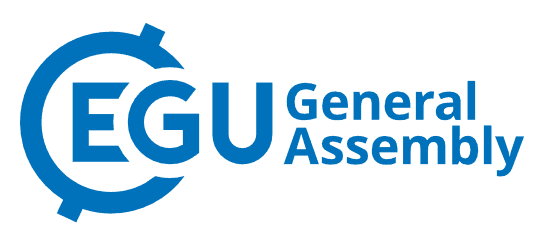 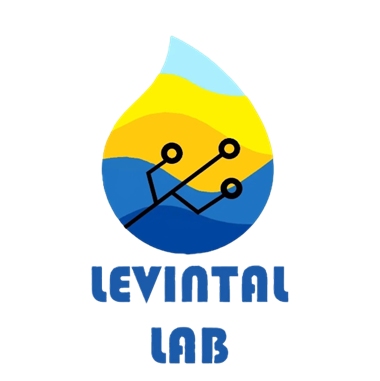 Connect with us!
EGU25-5229
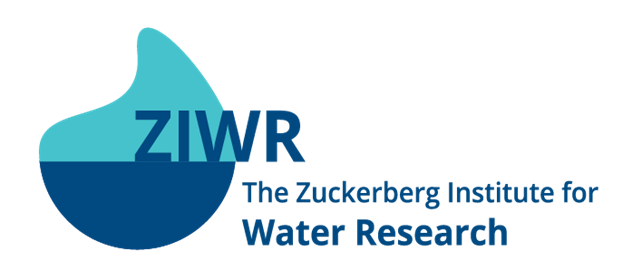 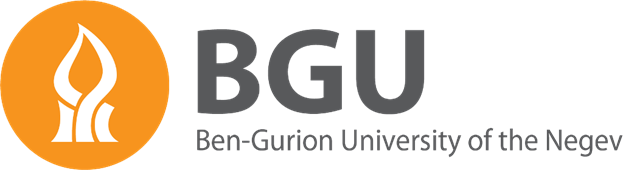 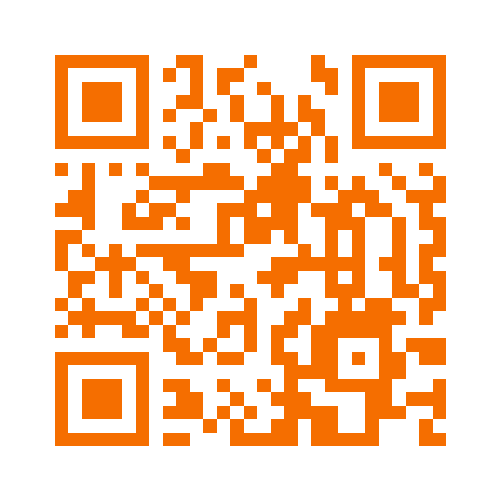 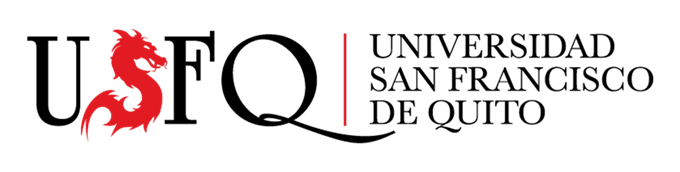 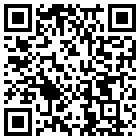 System 2
DIY Incubation chambers
Methane emission incubation experiment: Site 1, 72 h
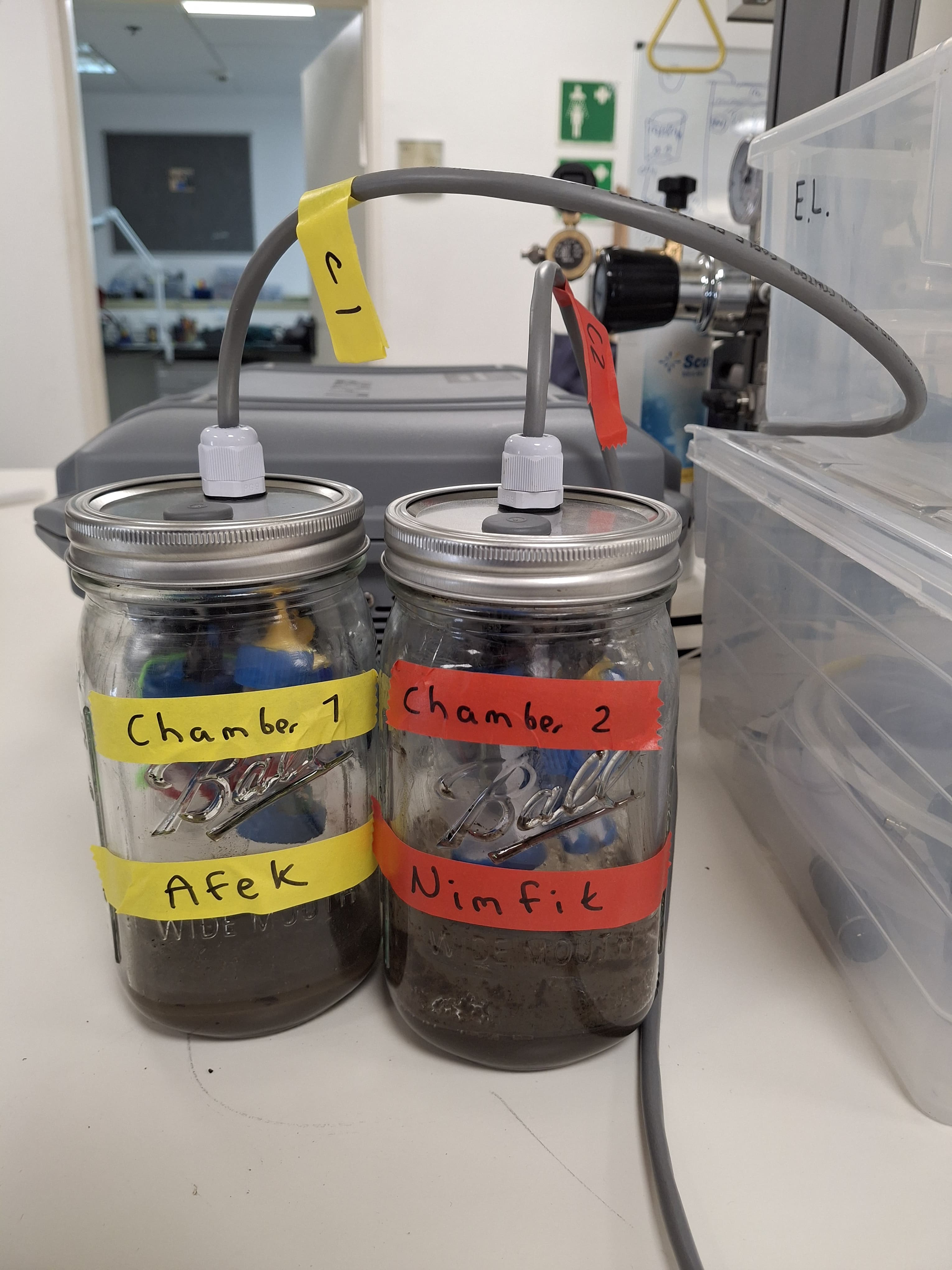 Site 2
Site 1
Sensors
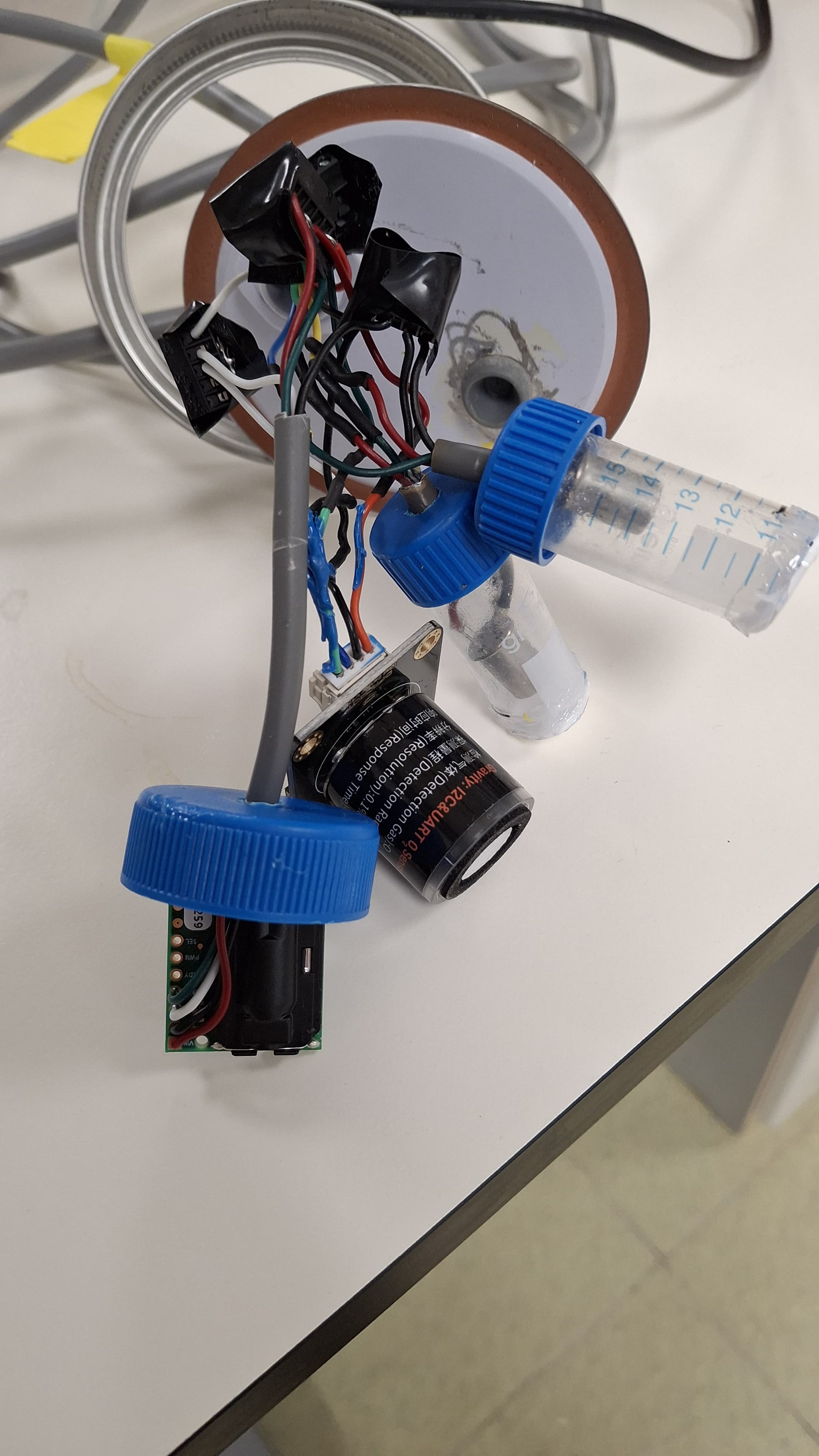 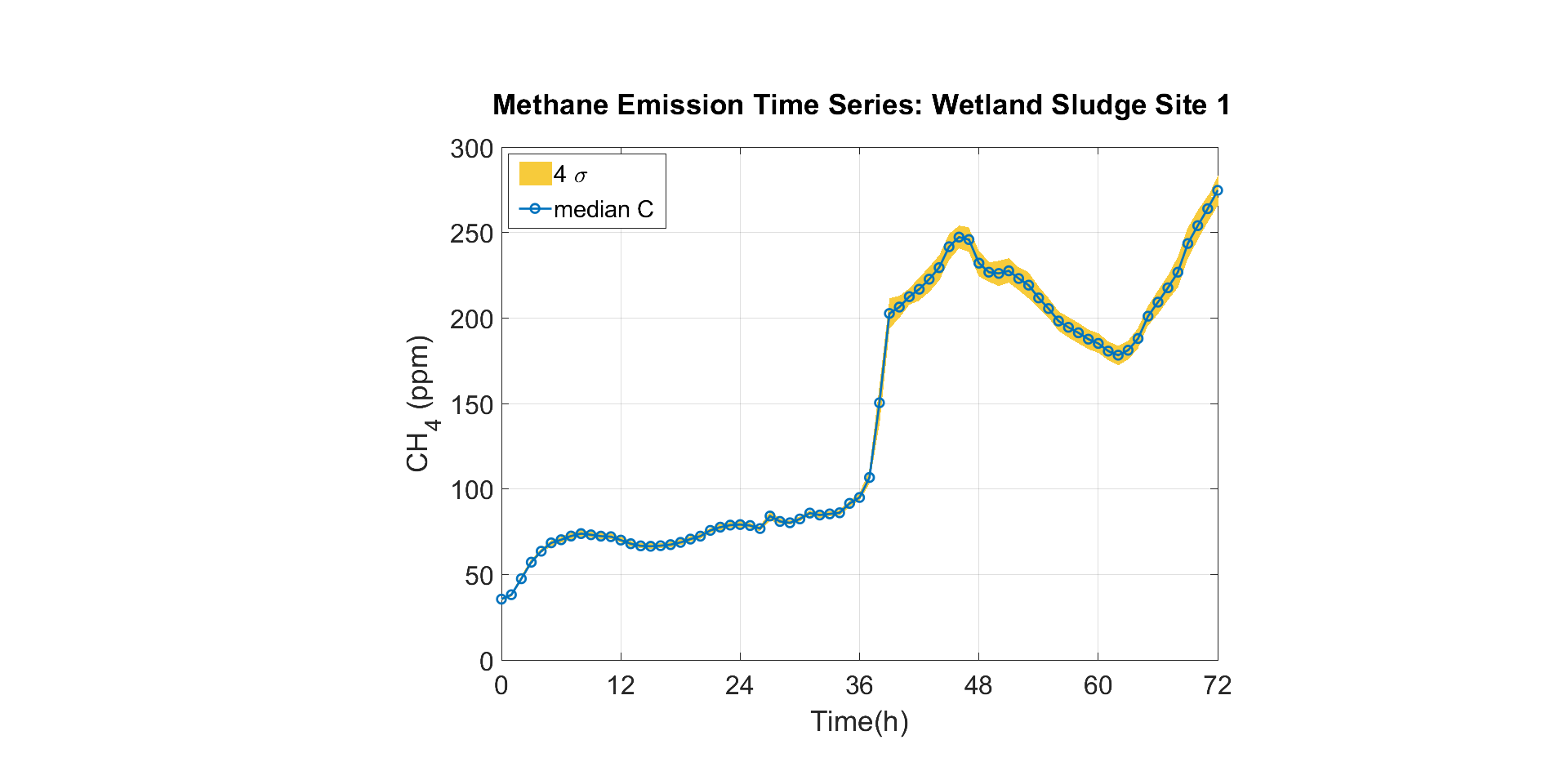 O₂
CO₂
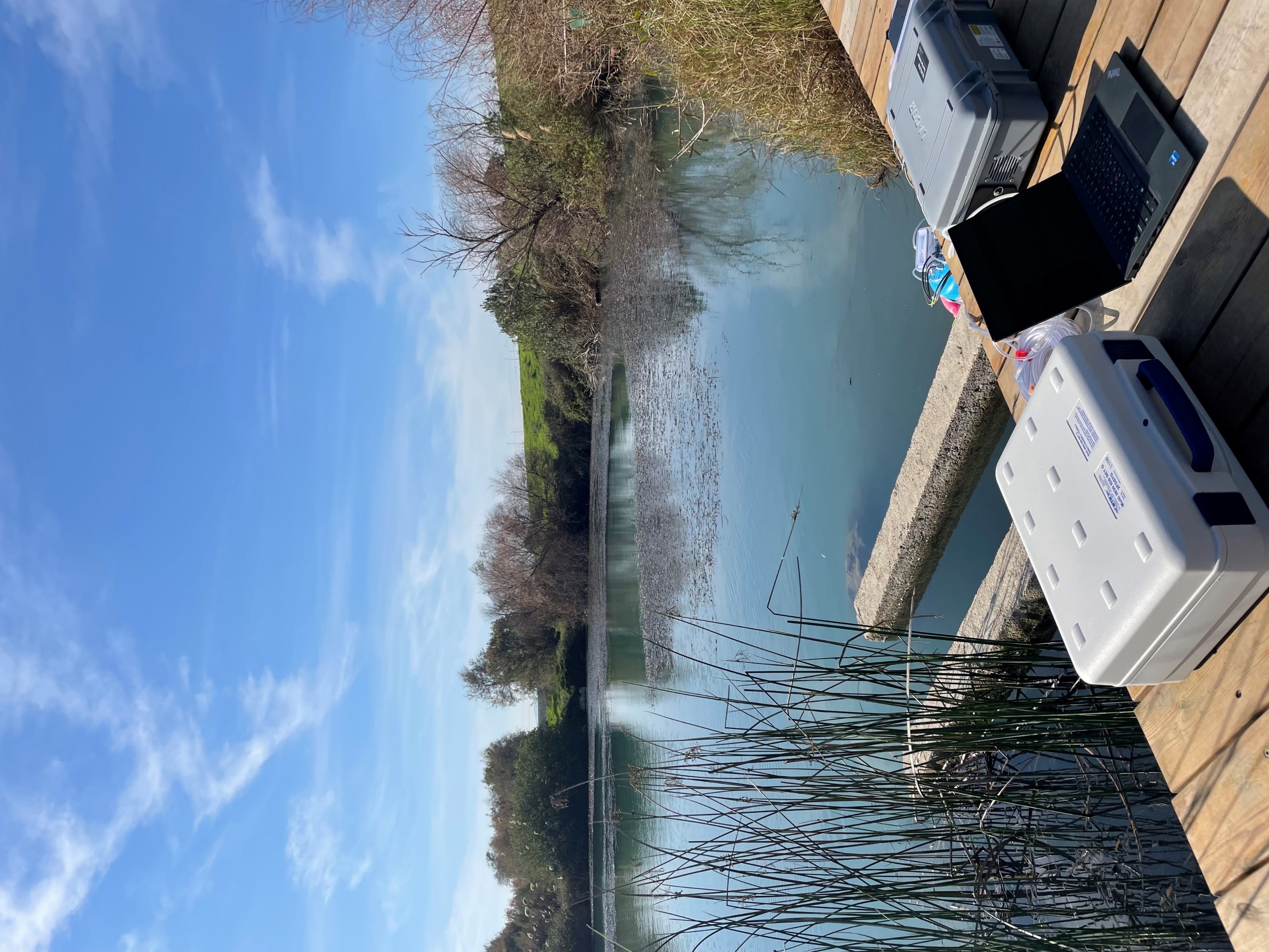 Ein Afek
CH₄
Significant increase of CH₄ concentration after 48 h
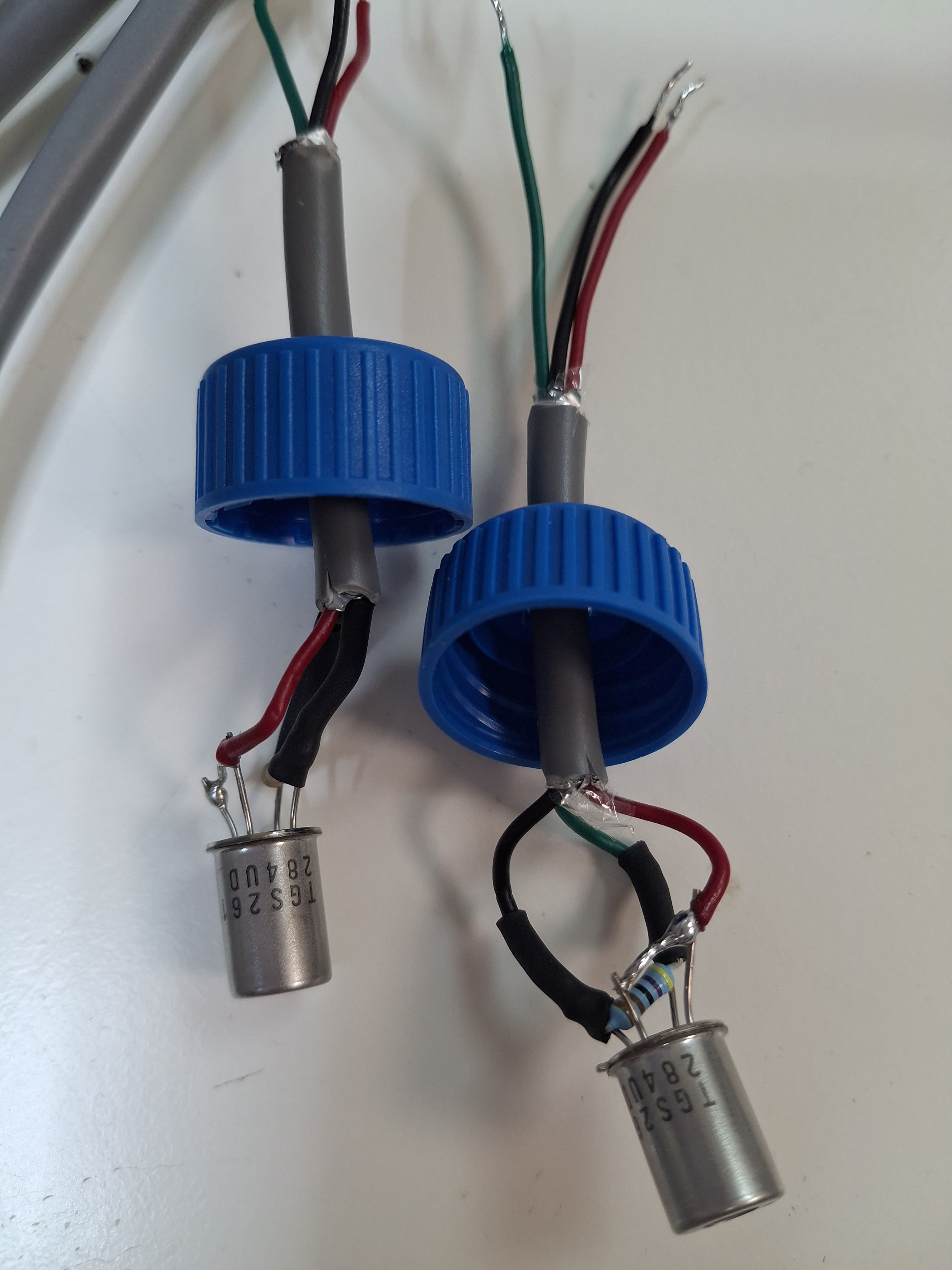 [Speaker Notes: Our second system consists in two incubation chambers, with sensors for carbon dioxide, oxygen and methane detection. These system was tested with wetland sludge to evaluate the capacity of detection of methane under anoxic conditions. Results show a significant increase of methane in the chamber, being a baseline for further analysis. 

If you want to hear more, you are welcome to connect with us and help us with your valuable insights.

Thank you.]
Connect with us!
EGU25-5229
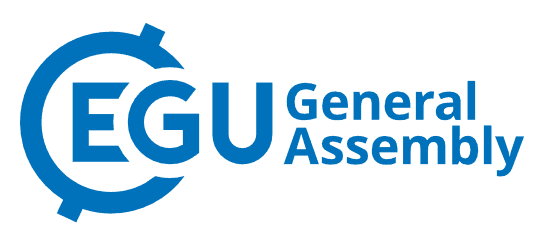 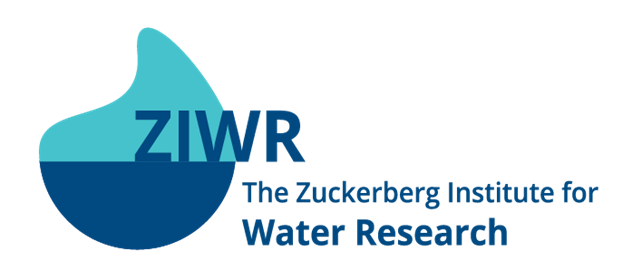 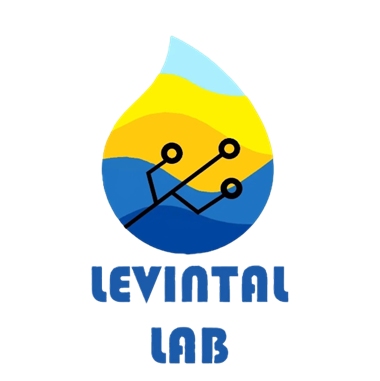 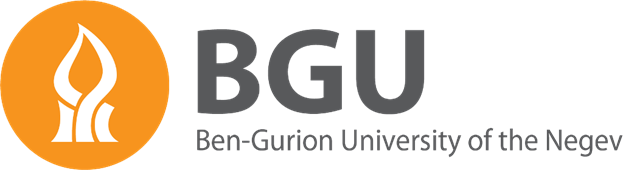 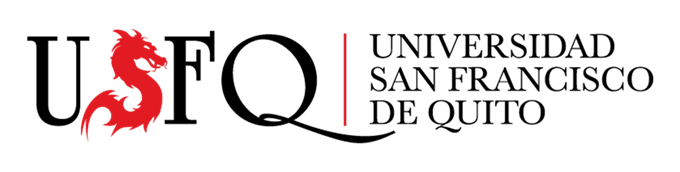 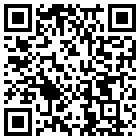 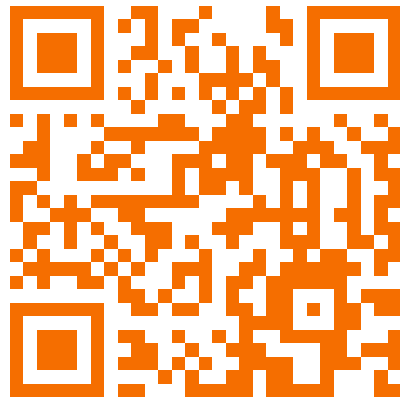 New open-source, self-assembly tools to study microbial activity and water treatment applications
Devi Orozcoa*, Thomas Cadenbachb, Elad Levintala

a The Zuckerberg Institute for Water Research, The Jacob Blaustein Institutes for Desert Research, Ben-Gurion University of the Negev, Israel
b Universidad San Francisco de Quito, Ecuador


EGU General Assembly 2025
Session HS1.2.1. PICO A.10
May 1st, 2025
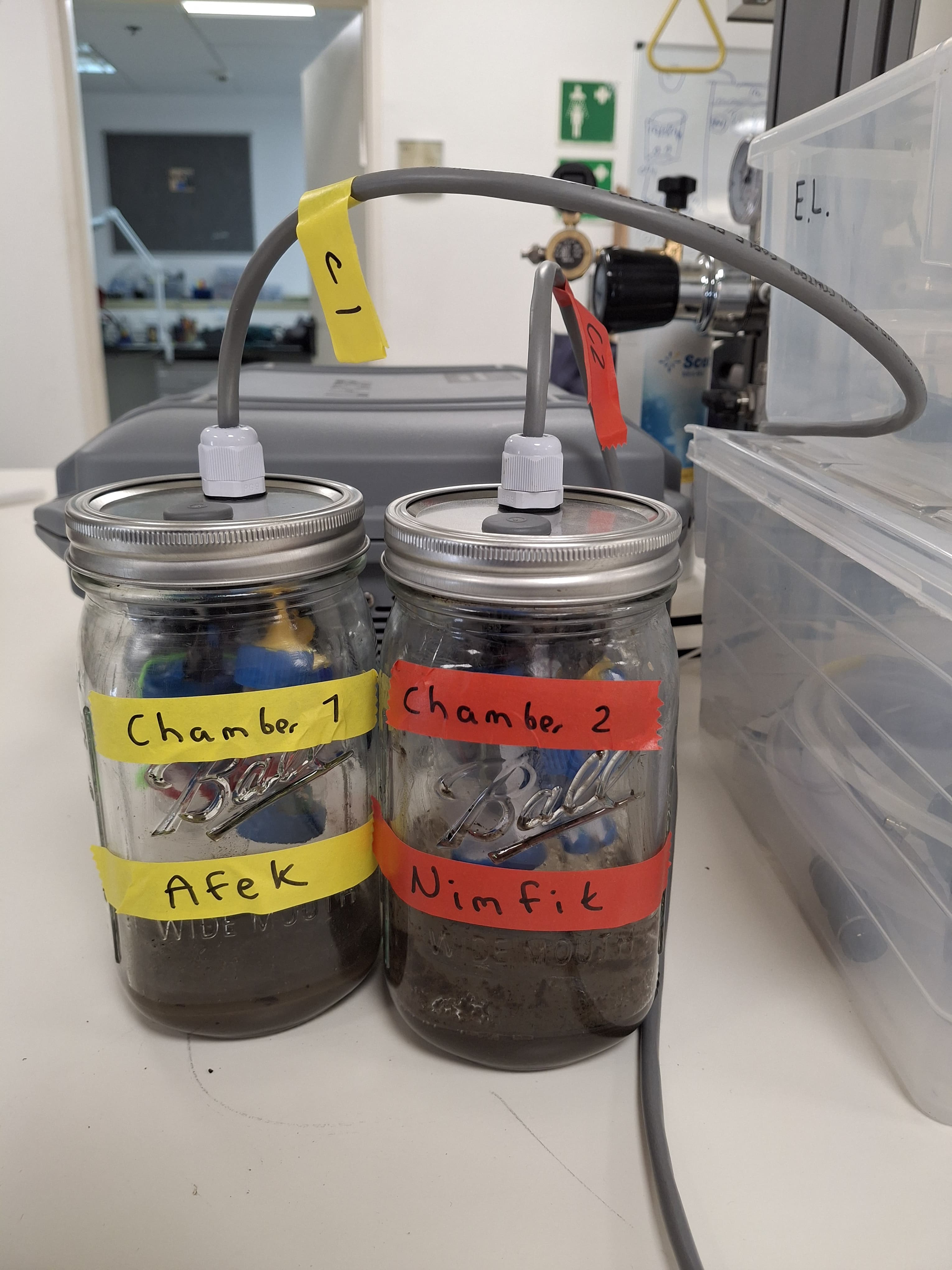 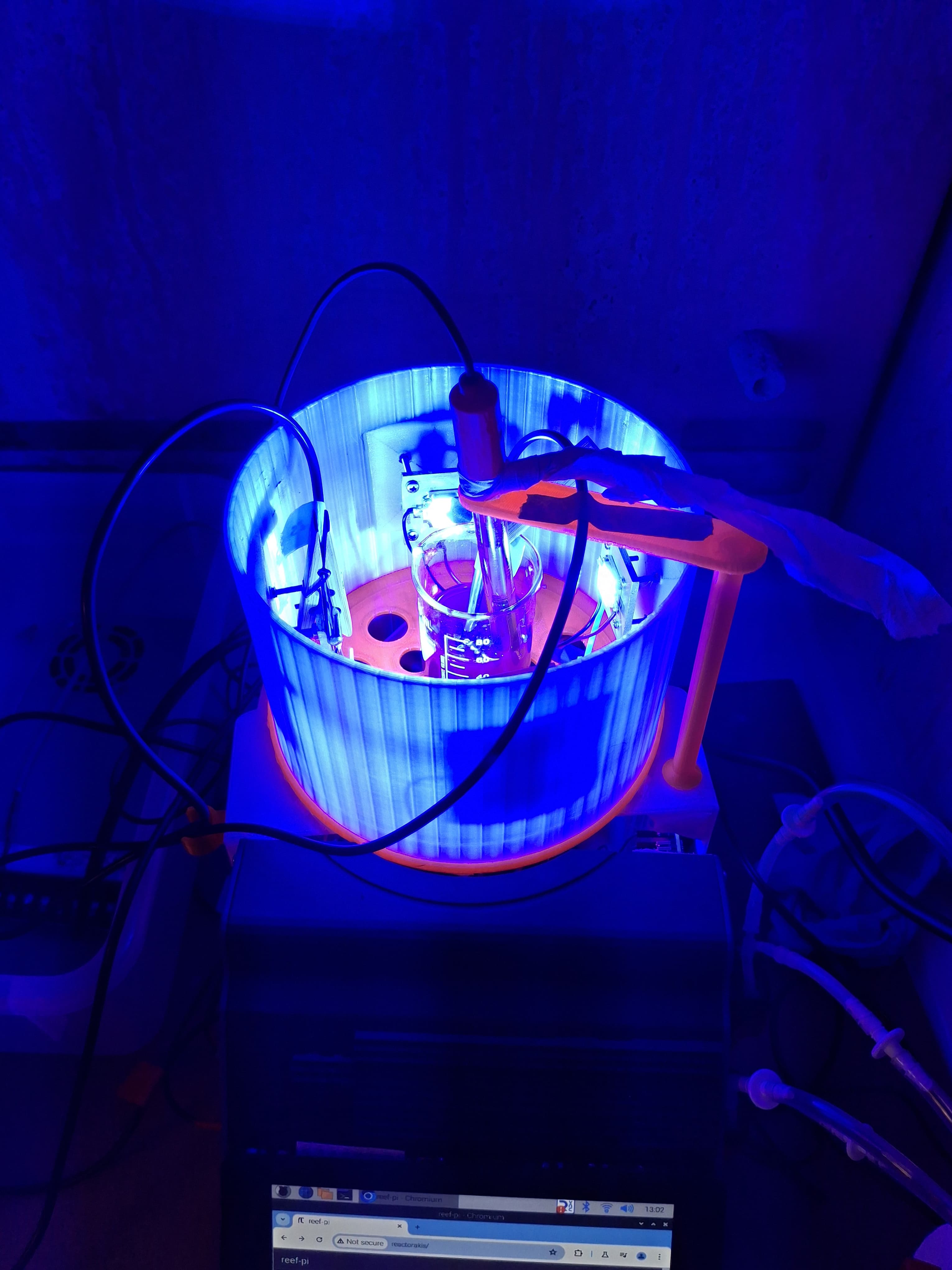 EGU25-5229
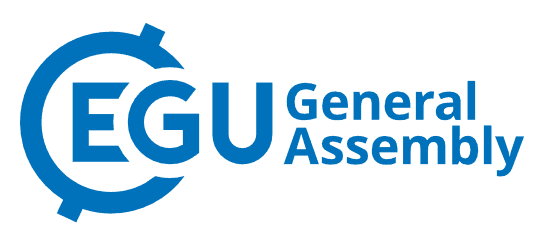 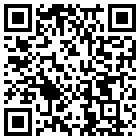 System 1
System 2
EGU25-5229
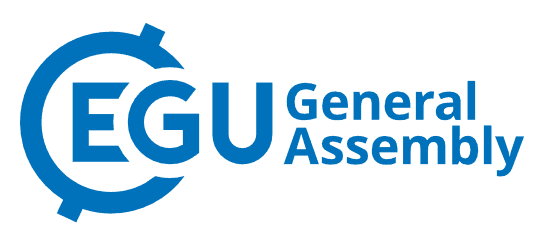 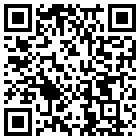 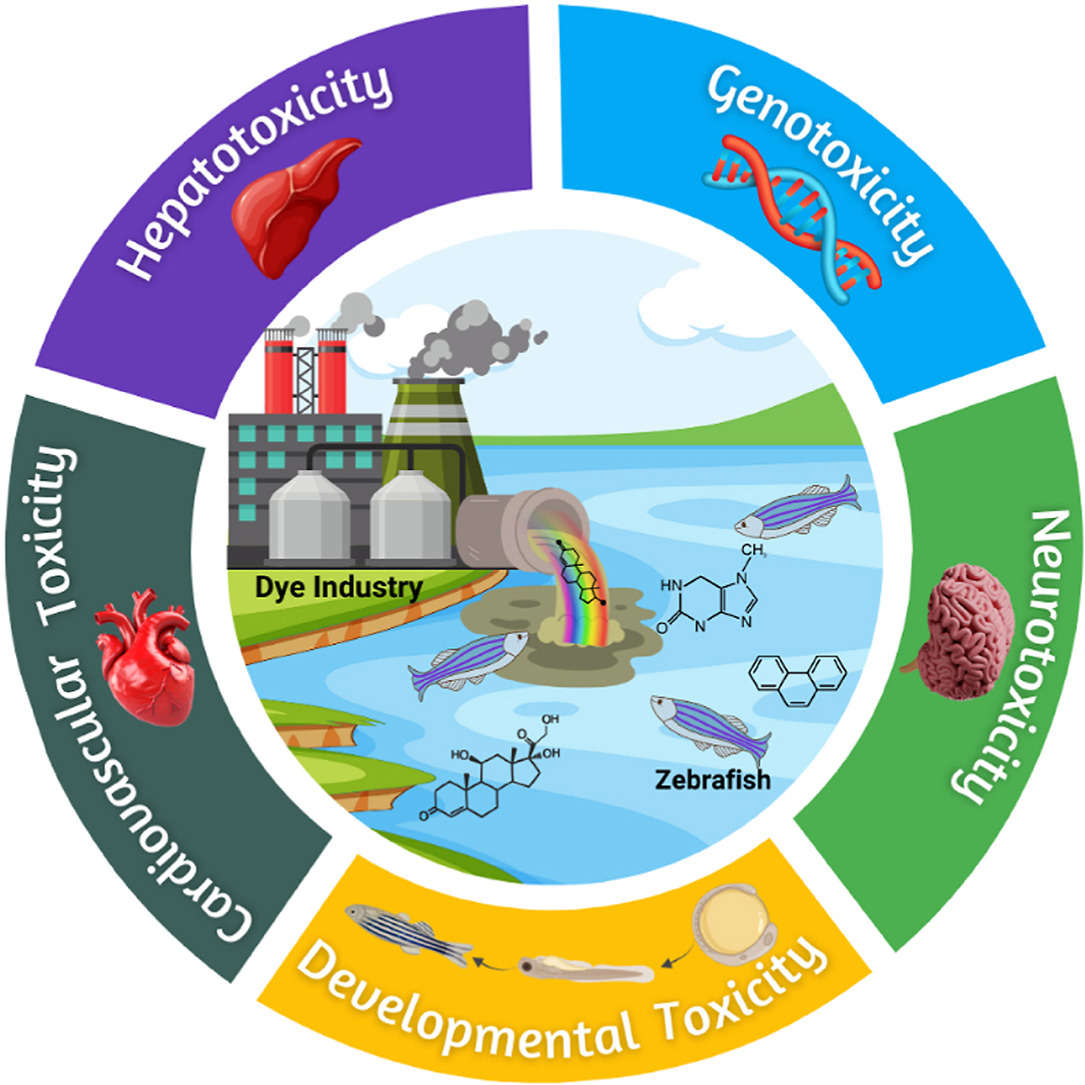 Background
Persistent Organic Pollutants (POPs): 
Long-lasting in nature.
Highly resistant to conventional physicochemical methods. 
Harm to aquatic organisms and public health concerns (e.g., Dyes)
Impact of dyes on aquatic ecosystems. 
Source: Khandelwal et al. 2024. DOI: 10.1016/j.envres.2024.119684
EGU25-5229
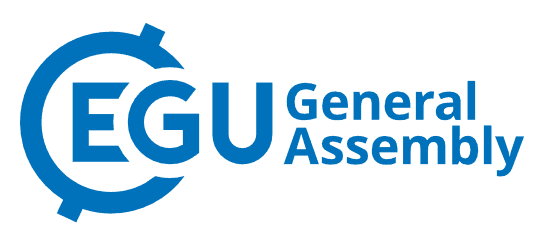 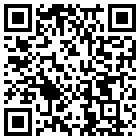 Background
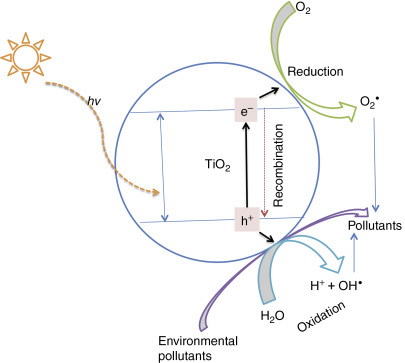 Advanced oxidation processes (AOP): 
Optimal method for degrading POPs.
Production of hydroxyl radicals to degrade organic matter. 
Easy operation, cost-effective, low sludge production.
The schematic diagram for the advanced oxidation process using TiO2 catalyst in the presence of light and an environmental pollutant. 
Source: Kumar, R. & Chandra, M. 2016. DOI: :10.1016/B978-0-12-804609-8.00003-0
Limitations 

High complexity and acquisition costs   

2. No complete technical guidelines 

3. Lack of continuous real-time monitoring
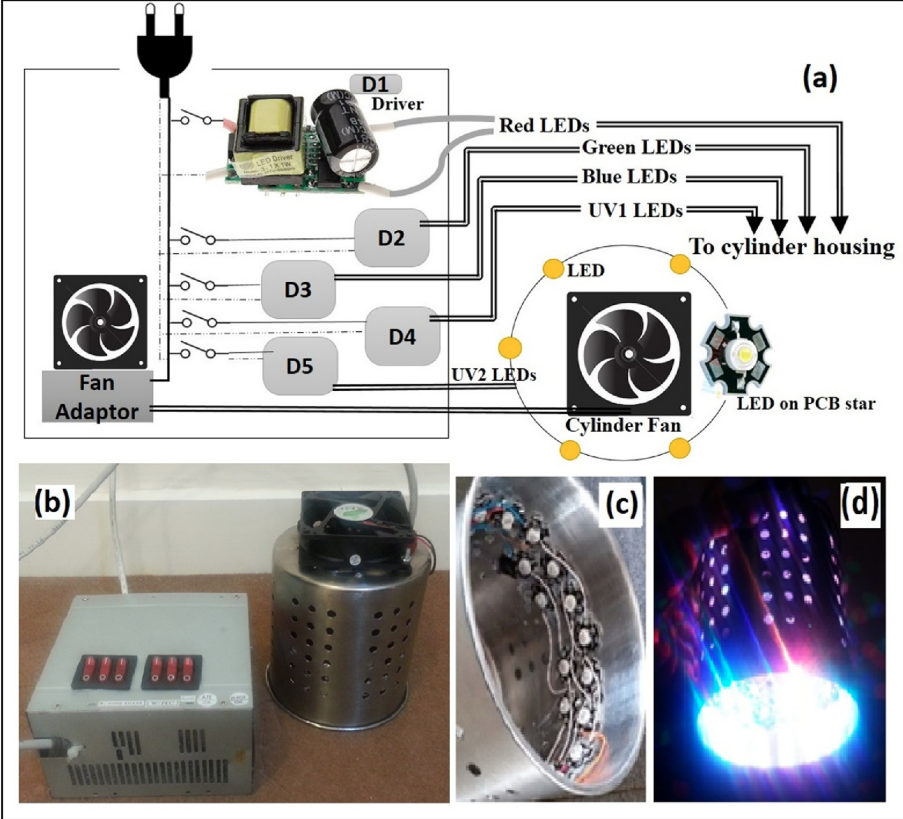 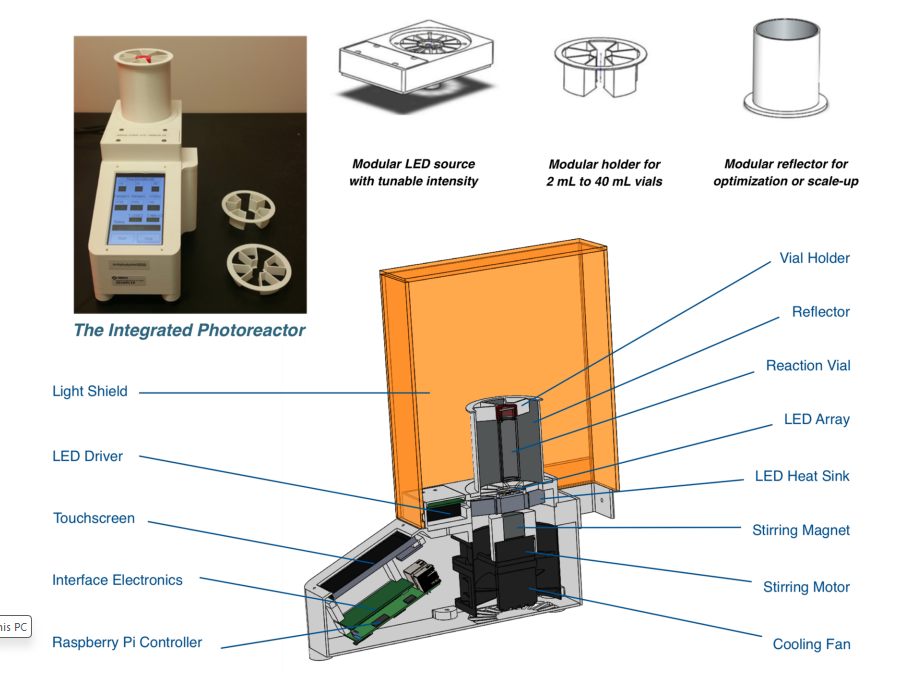 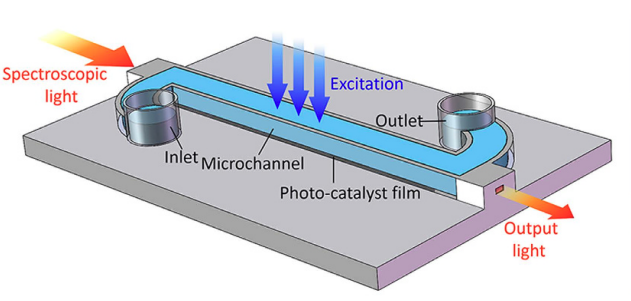 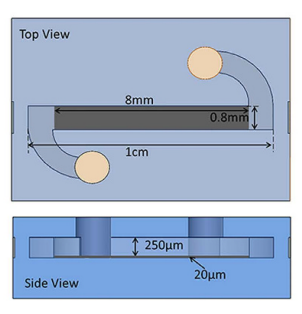 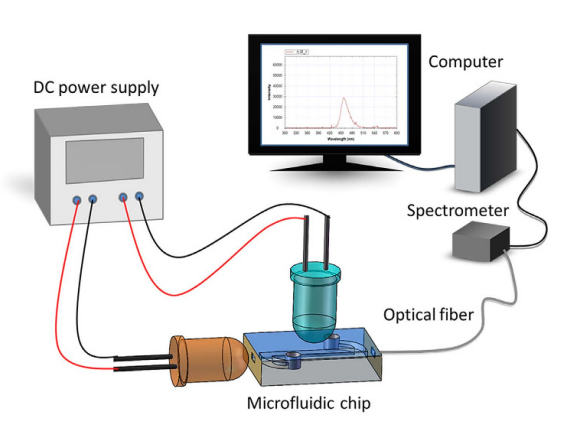 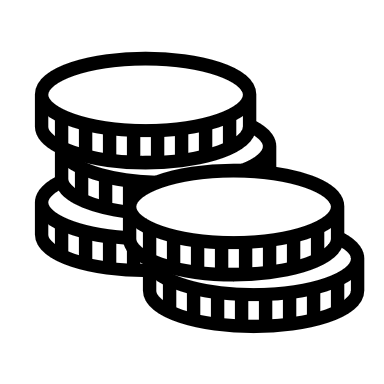 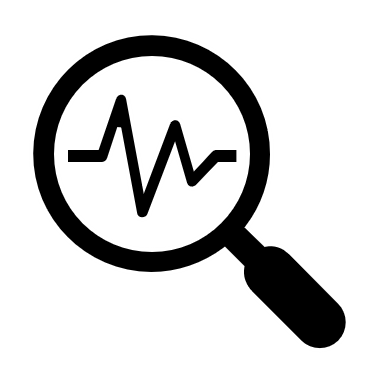 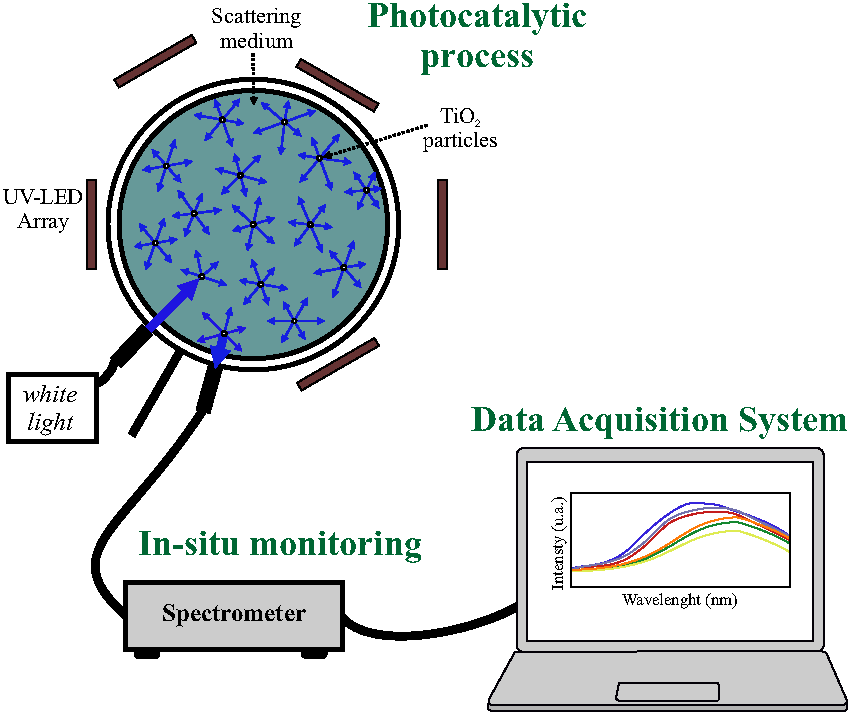 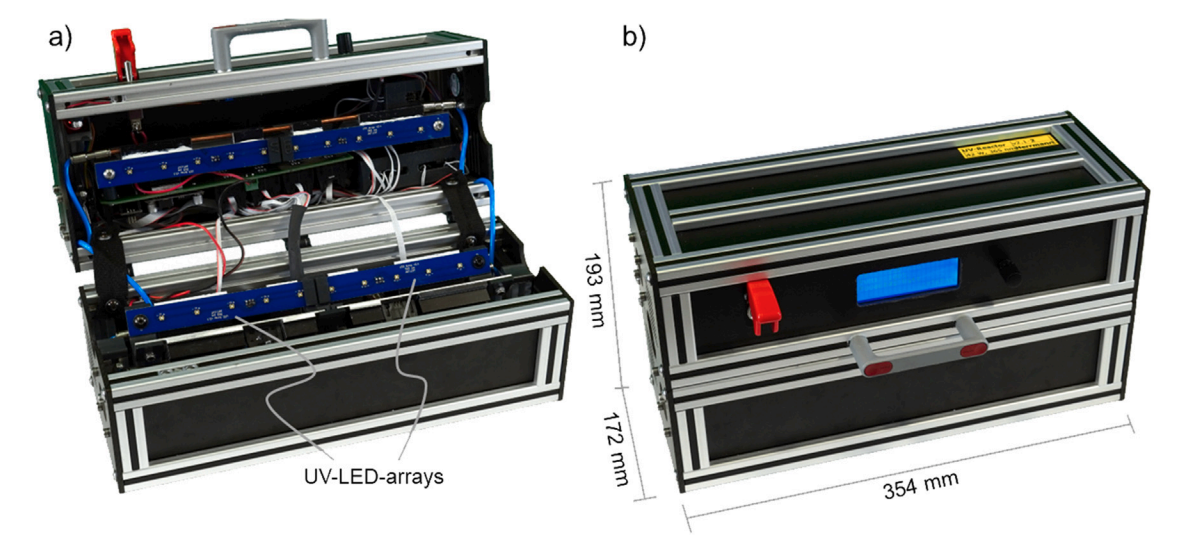 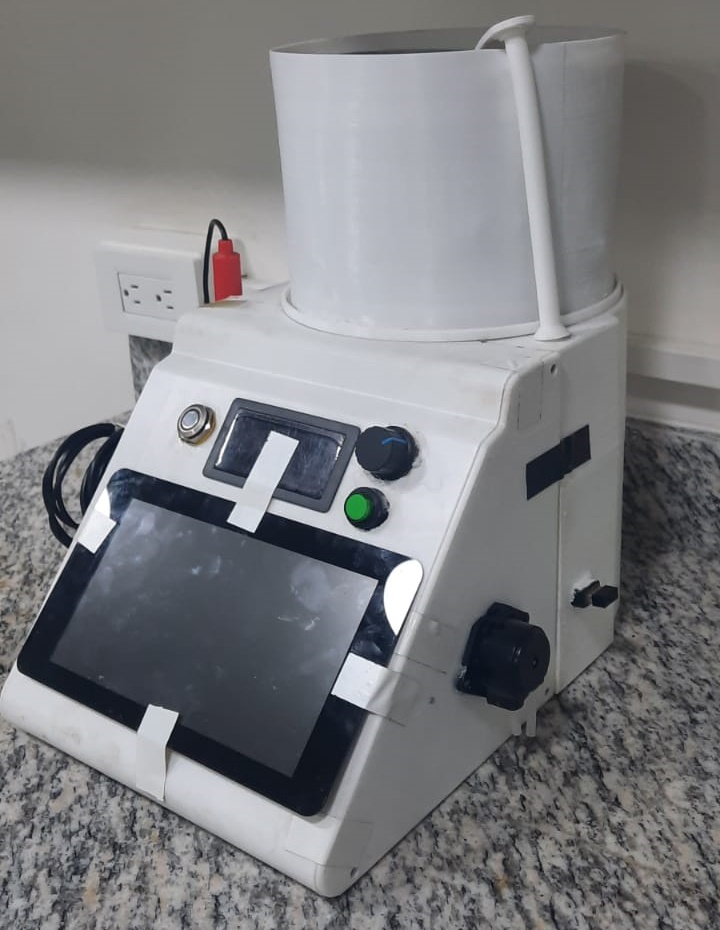 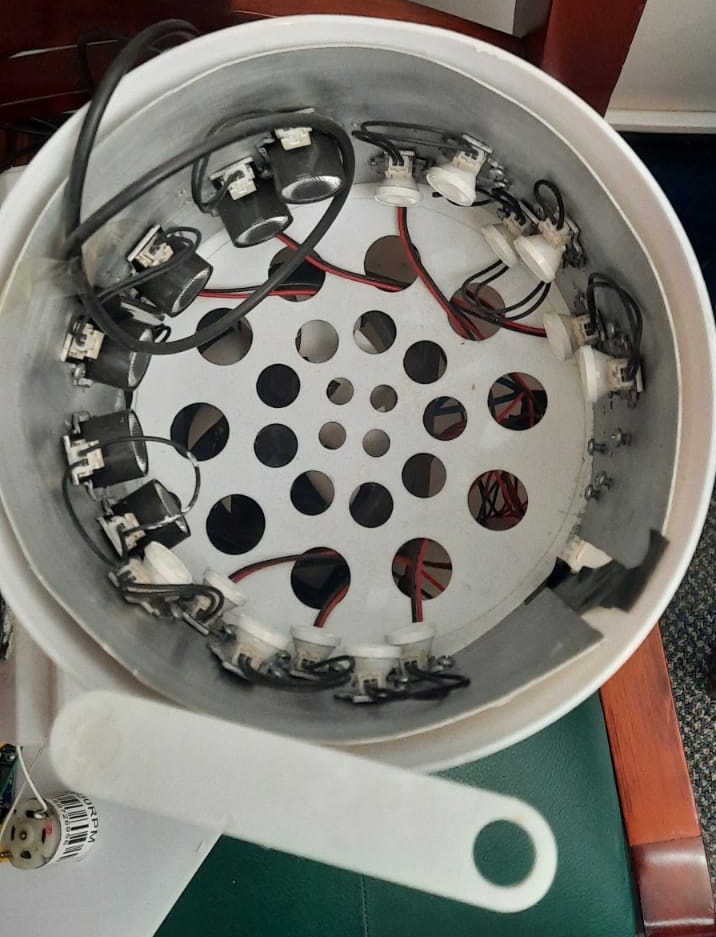 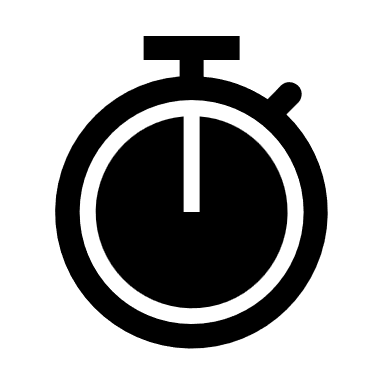 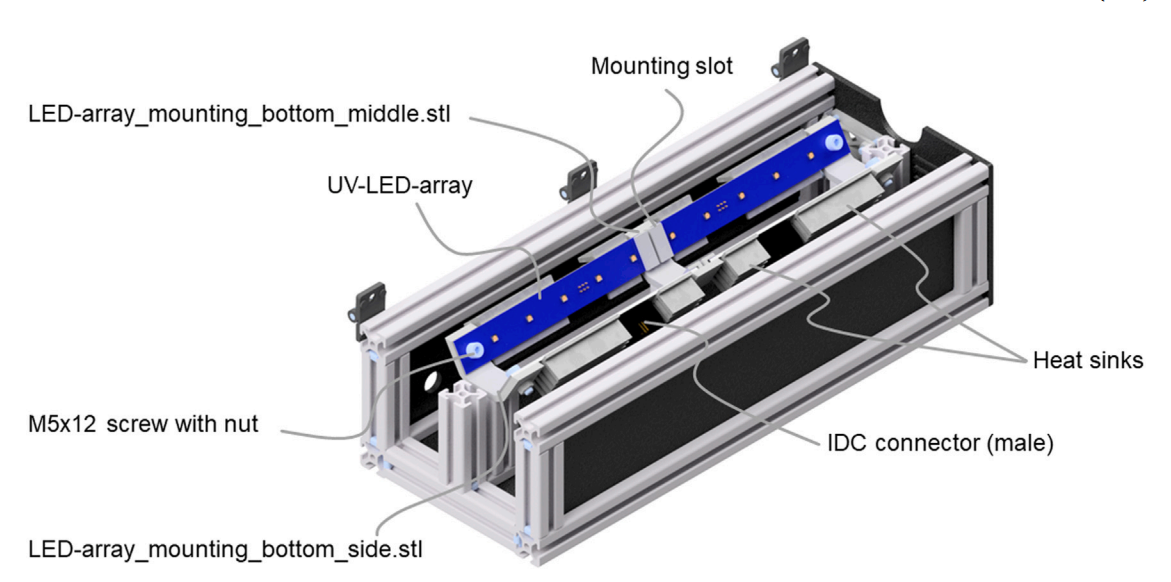 EGU25-5229
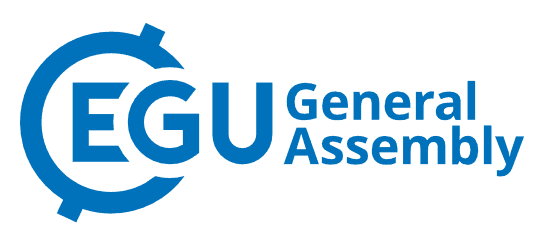 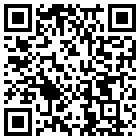 Objectives
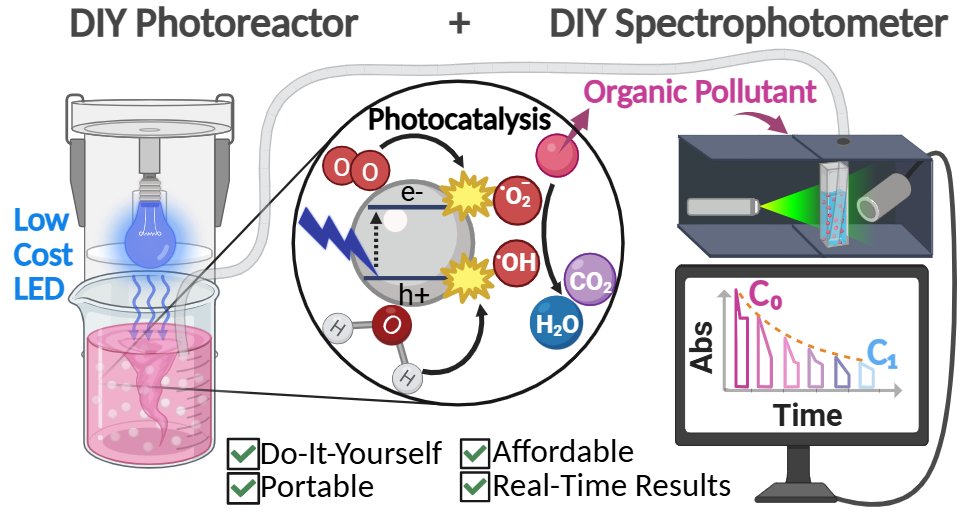 Develop a portable, affordable, easy-to-use system for POP degradation and real-time monitoring. 
Validate the system using dye degradation in water as a case study.
Provide a complete self-assembly guide to facilitate the replication of the system and research on photocatalytic processes.
Photoreactor-Spectrophotometer general scheme. 
Created in Bio Render.
EGU25-5229
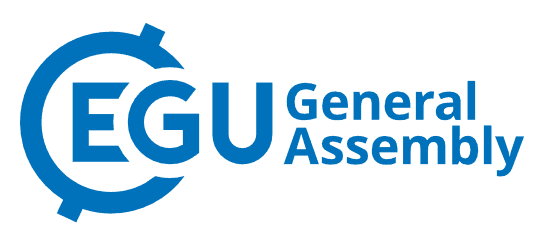 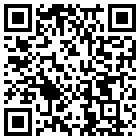 Photoreactor Modules
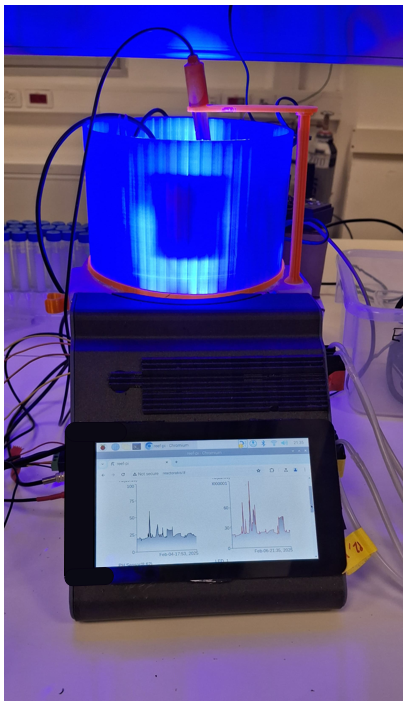 1. Control System: Raspberry Pi OS (Legacy, 32-BIT) and Reef-Pi Software Installation (V 6.0, Ranjib Dey).
Raspberry Pi 3B
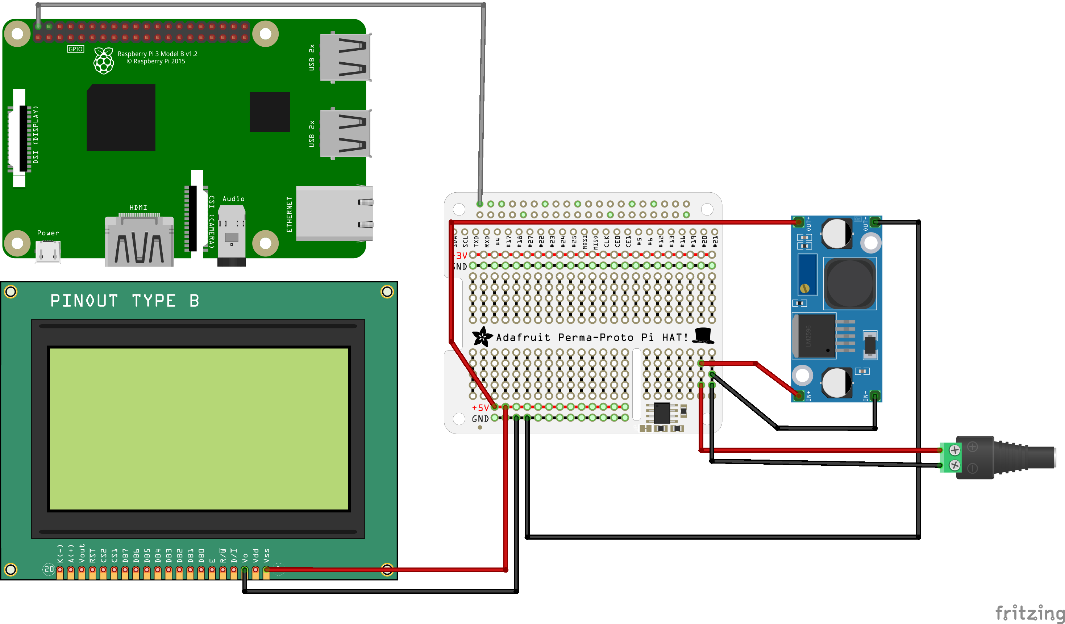 Pi HAT
LM2596
Connector
Pi Screen
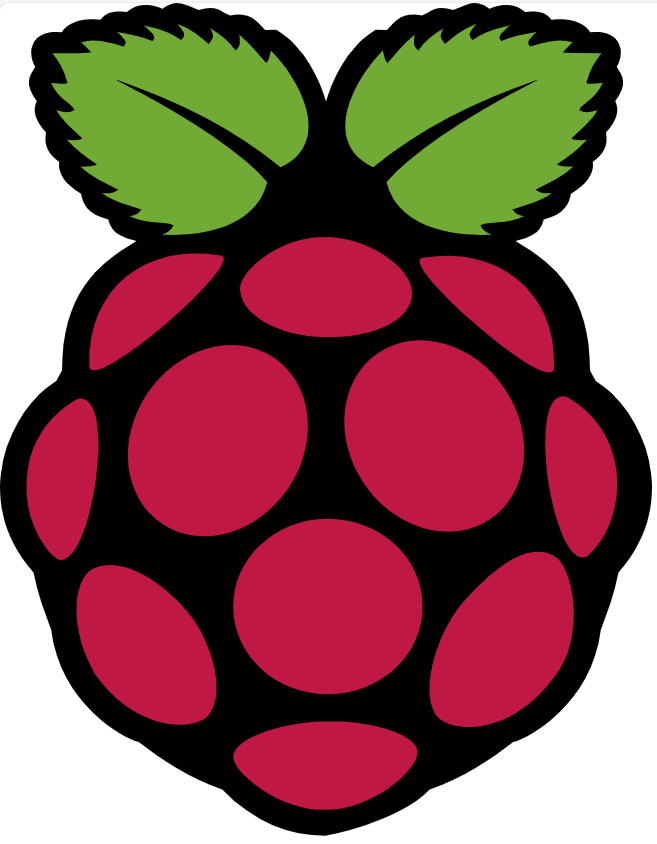 Circuit Diagram of the Control System.
[Speaker Notes: Polycarbonate bending temperature: 30 or 160 centigrade degrees.]
EGU25-5229
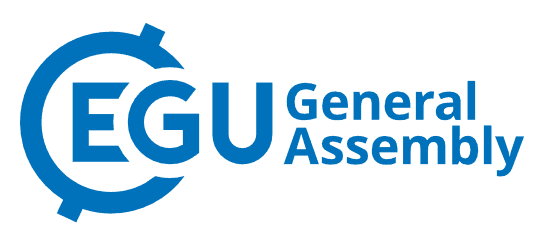 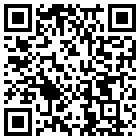 Photoreactor Modules
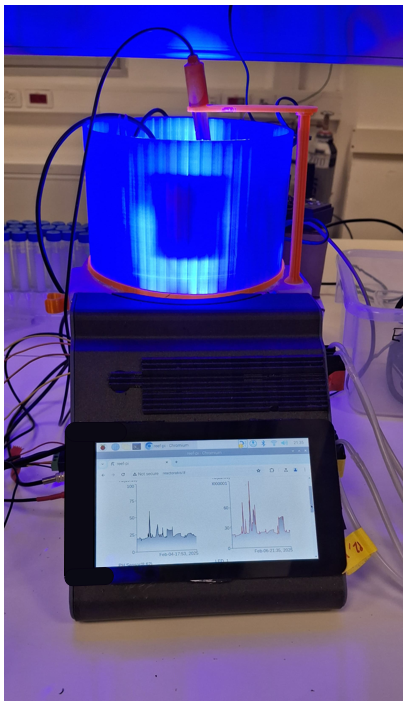 2. Temperature control: DS18B20 (DF Robot), calibrations using WTW probe as reference.
Pi HAT
4.7 kΩ resistor
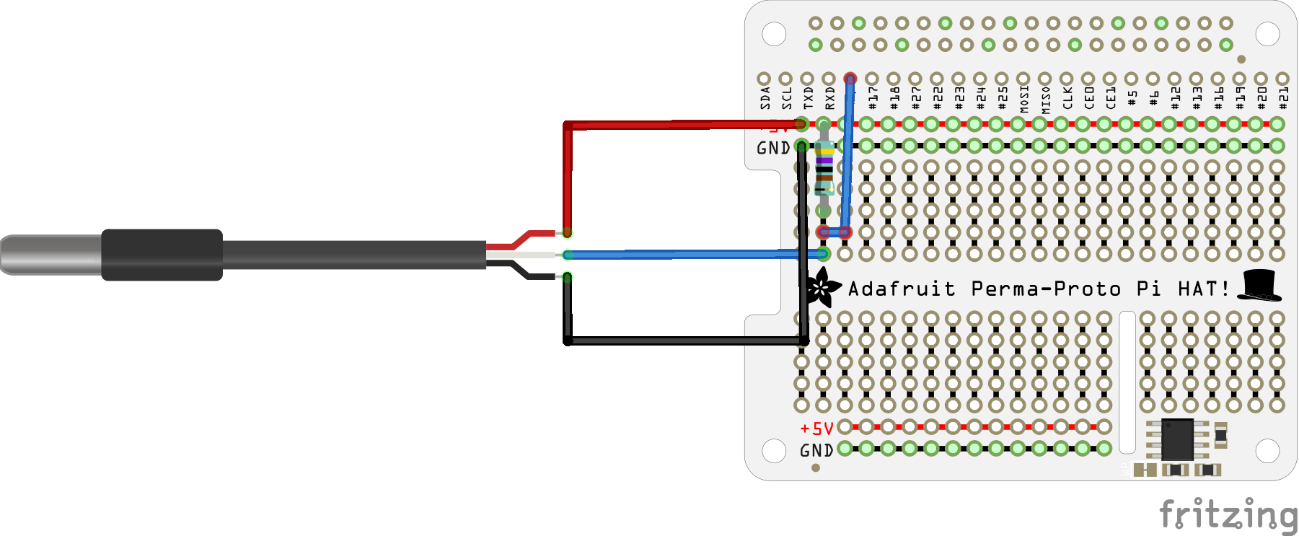 DS18B20 probe
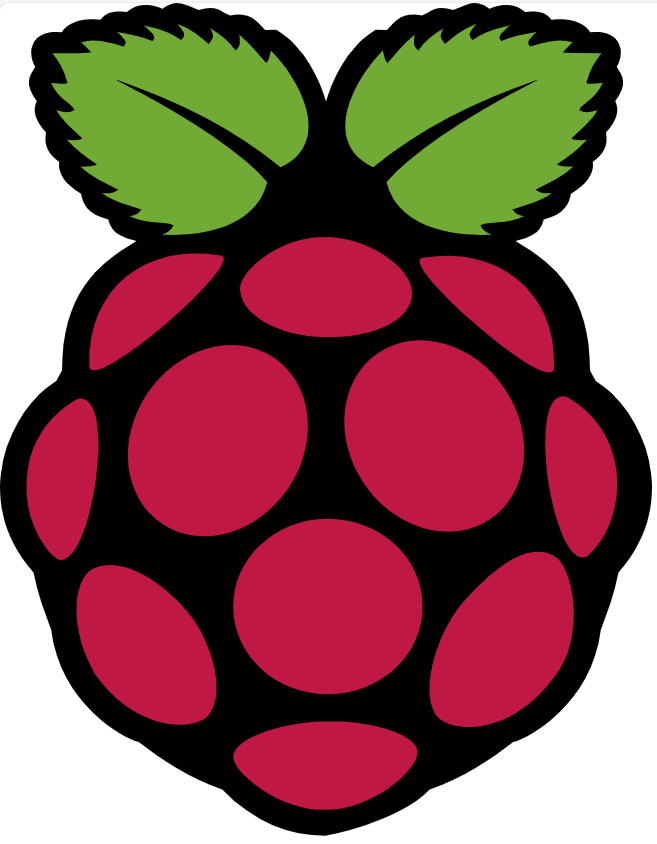 Circuit Diagram of the Temperature Control Module.
EGU25-5229
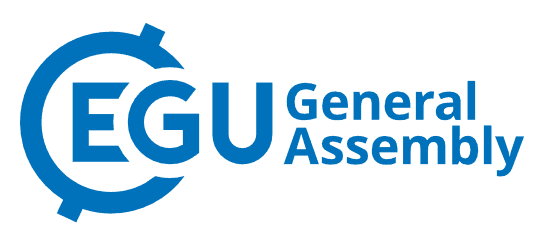 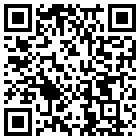 Photoreactor Modules
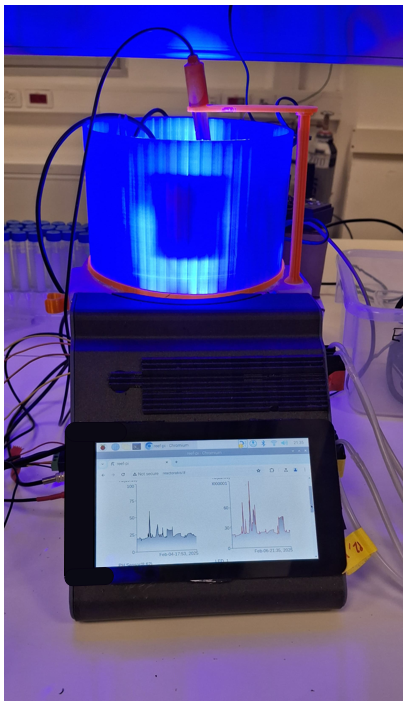 3. pH module: pH probe and EZO board (Atlas Scientific).
Pi HAT
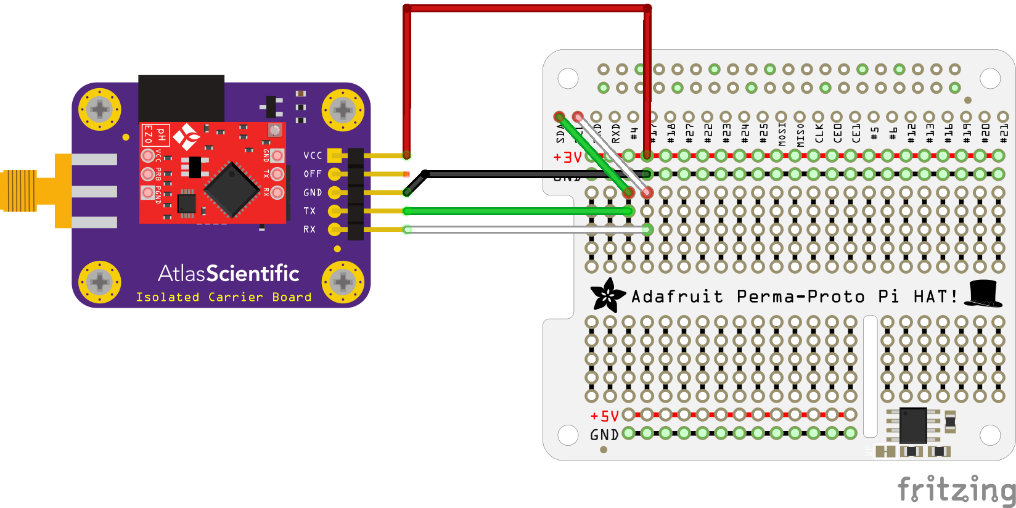 pH EZO board
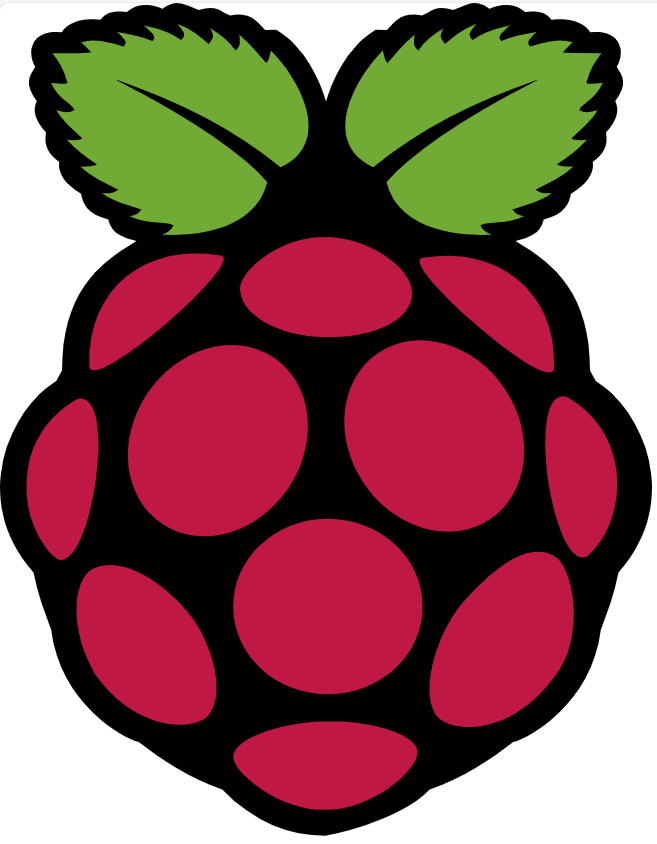 Circuit Diagram of the pH module.
EGU25-5229
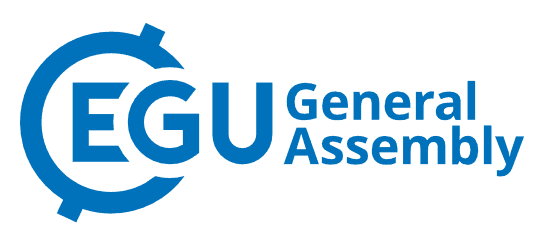 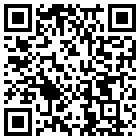 Photoreactor Modules
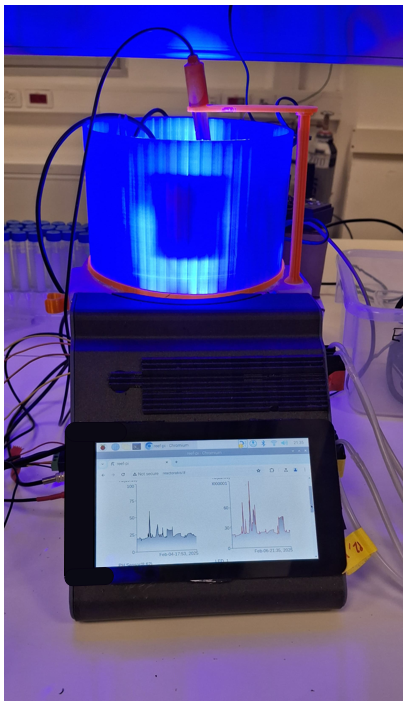 3. pH module: pH probe and EZO board (Atlas Scientific).
Pi HAT
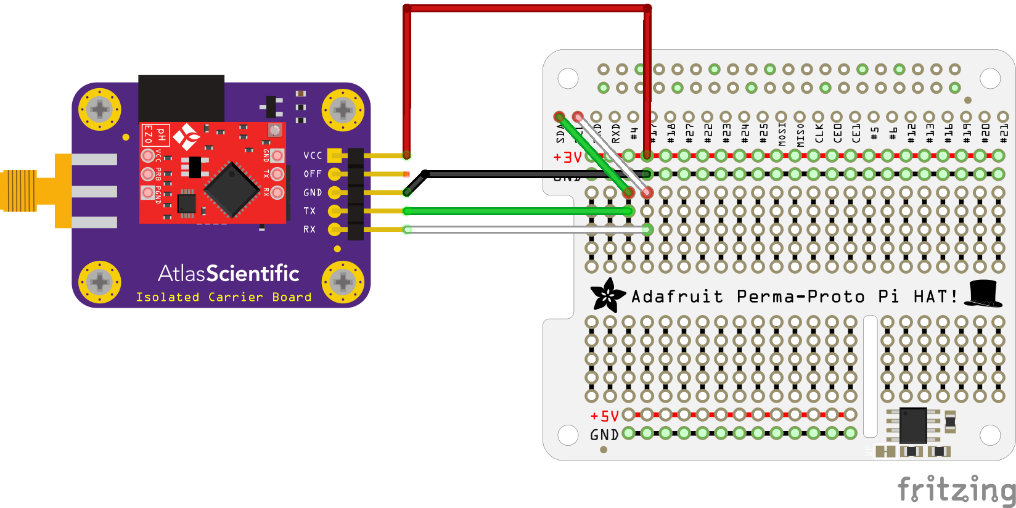 pH EZO board
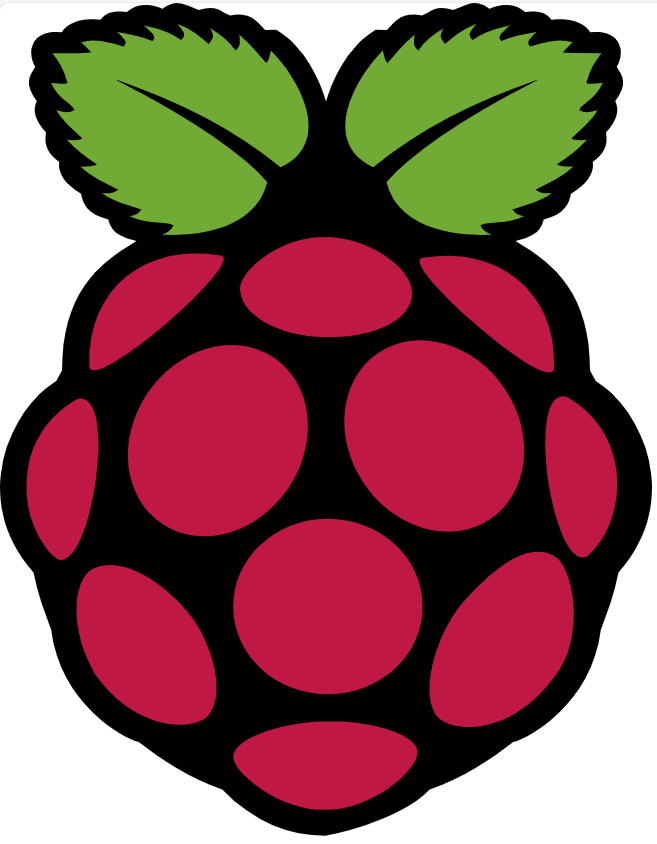 Circuit Diagram of the pH module.
EGU25-5229
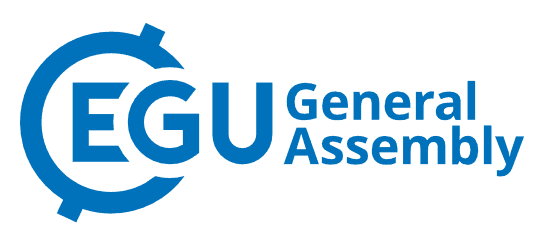 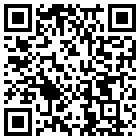 Photoreactor Modules
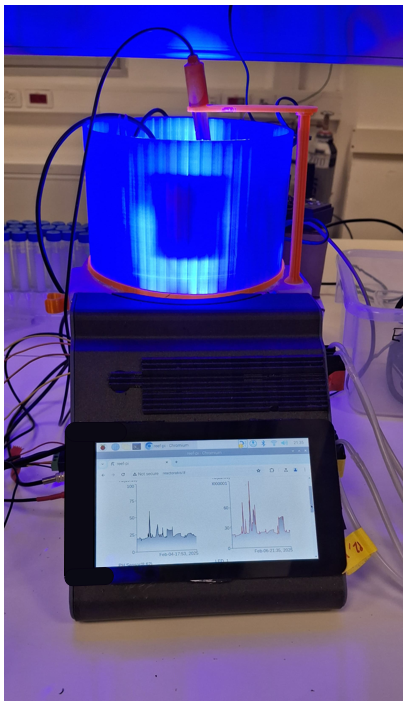 4. Ventilation and stirring module: Arctic Fans, L293D motor drivers, Neodymium magnets.
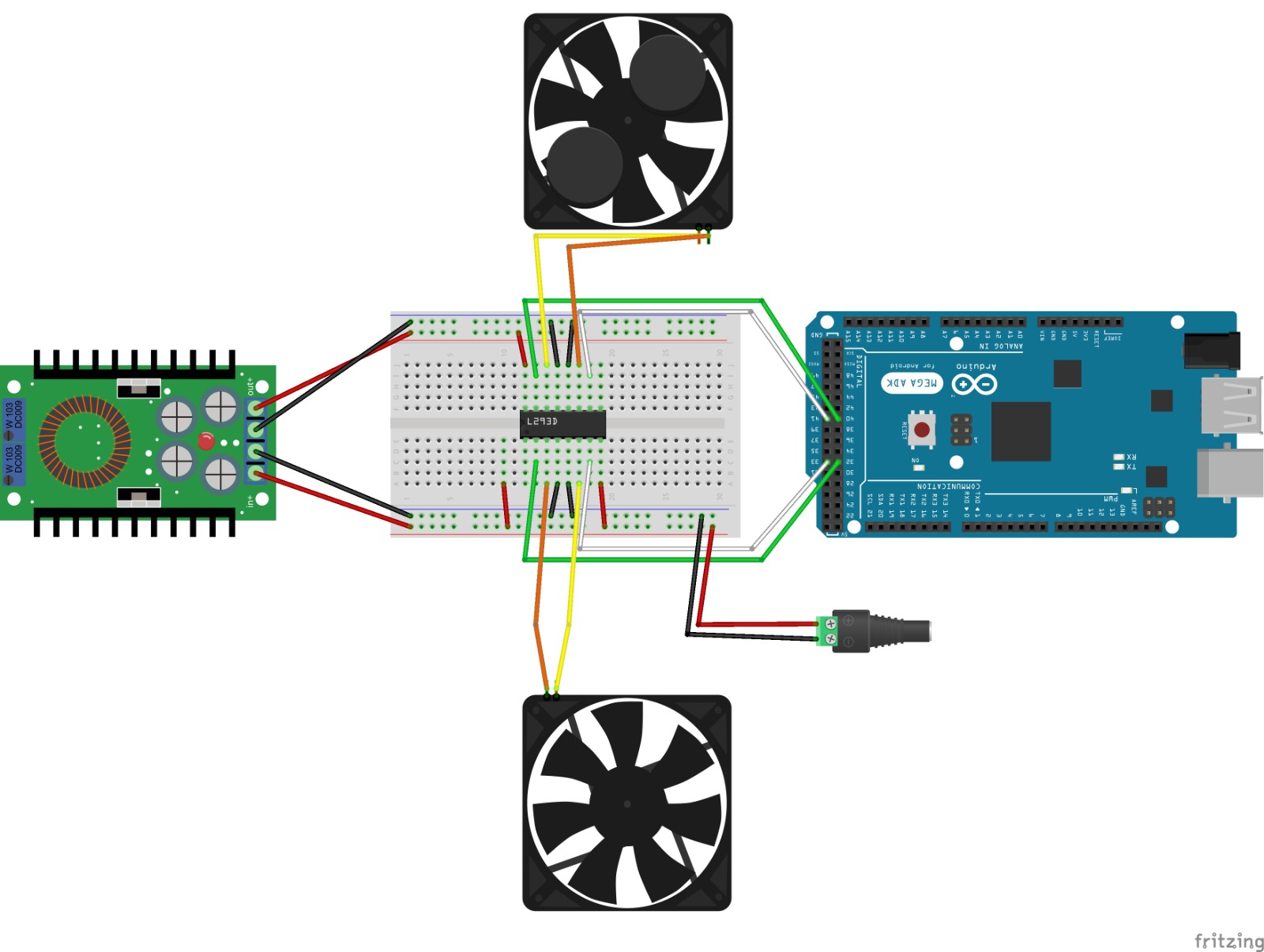 Arctic Fan
Nd Magnets
Motor Driver
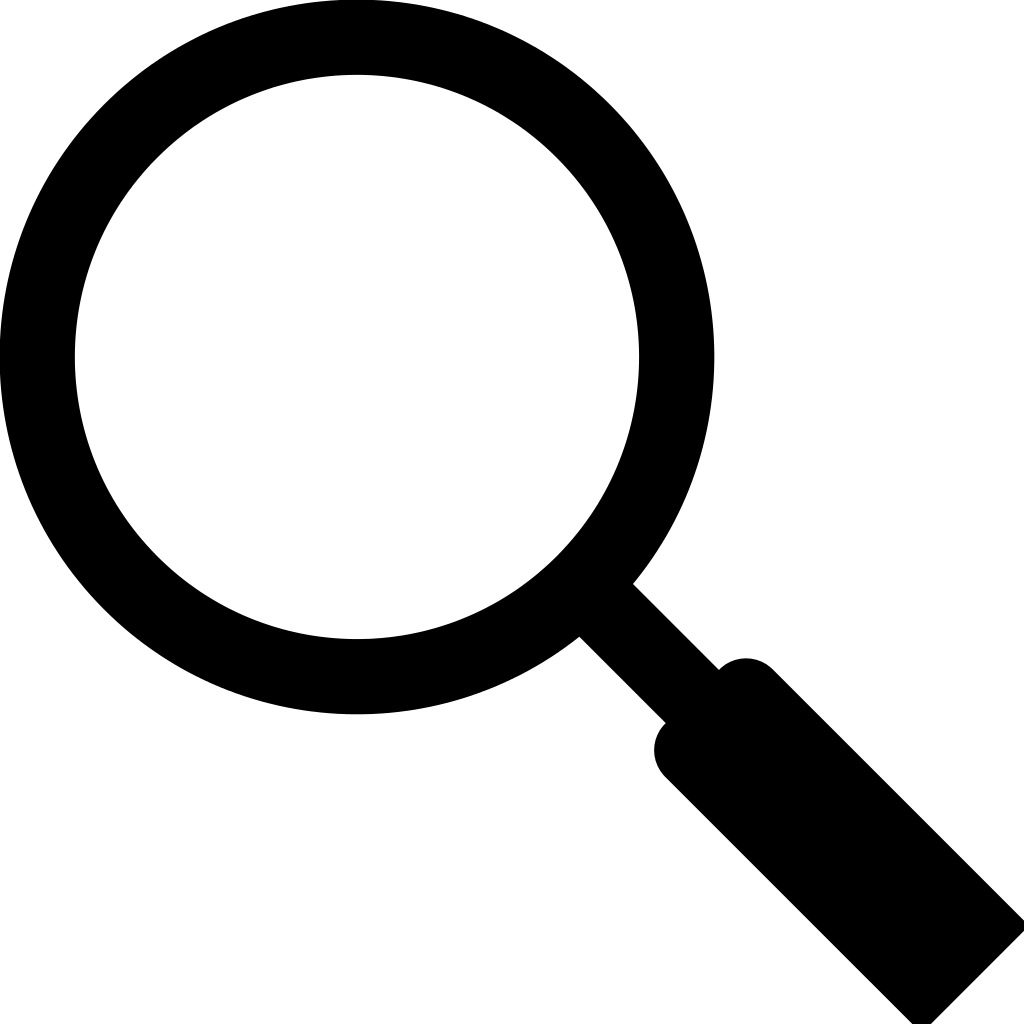 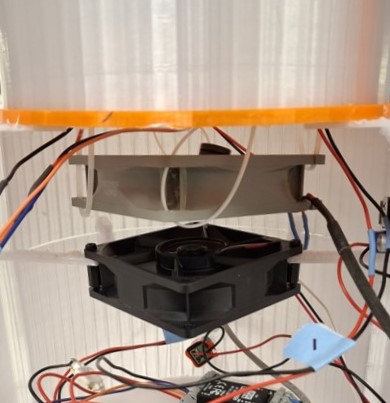 Arduino Mega
Power modulator (12V to 5V)
Fan set-up in the photoreactor chamber.
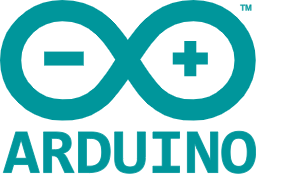 Circuit Diagram of the ventilation and stirring module.
EGU25-5229
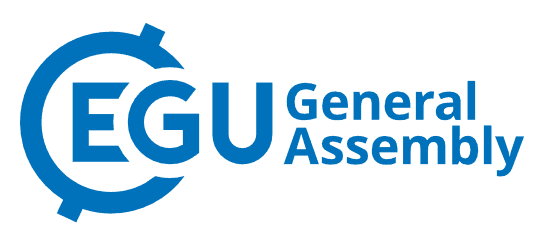 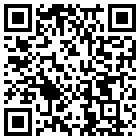 Photoreactor Modules
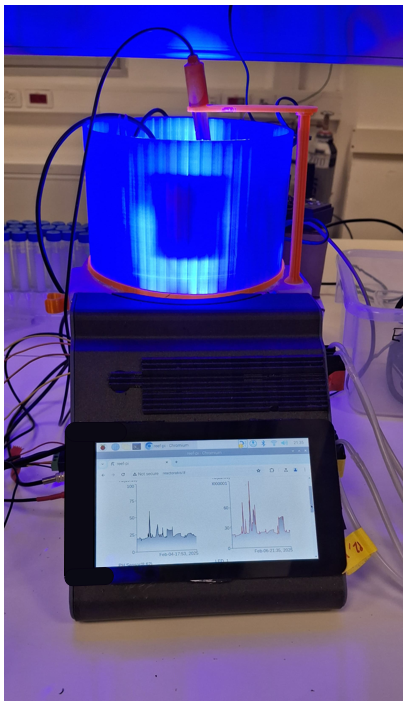 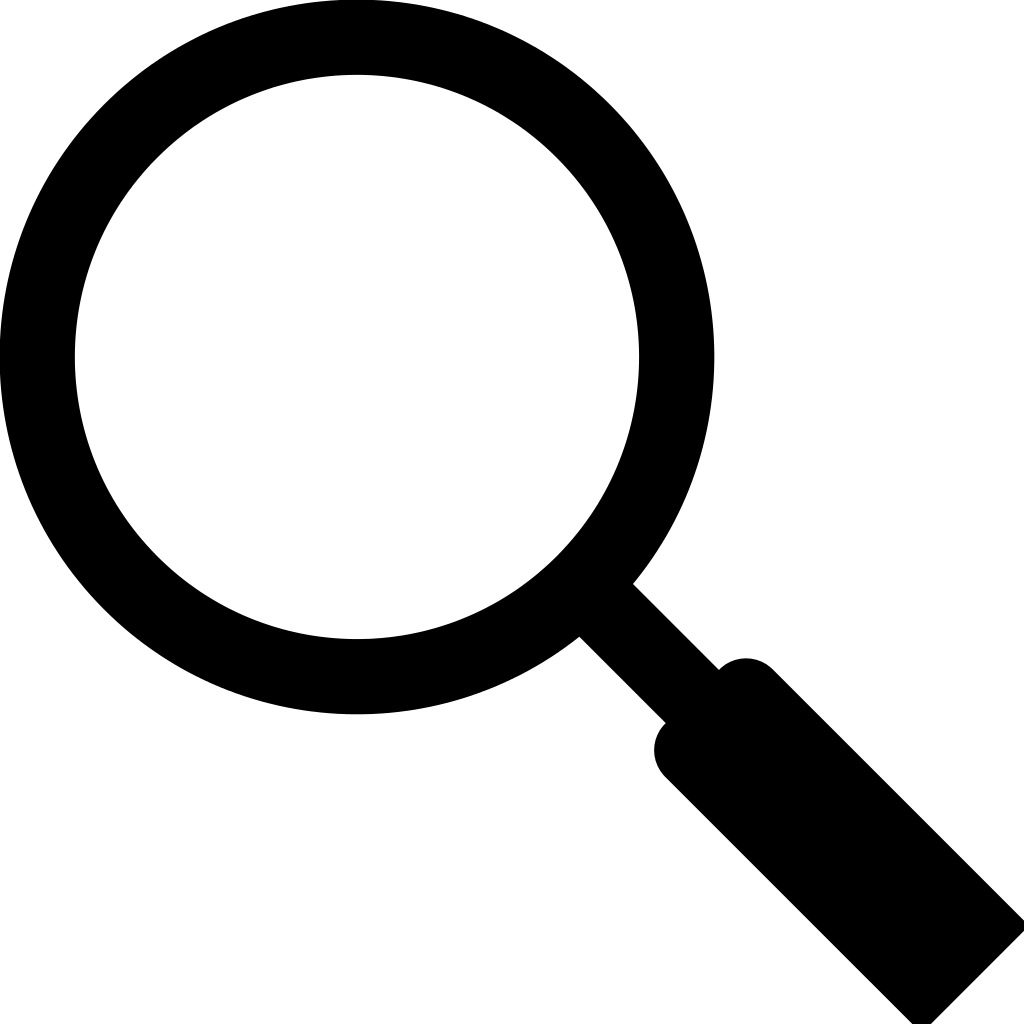 5. Spectral module: 4 Royal Blue LEDs (10W, 450-465 nm), Mean Well driver board.
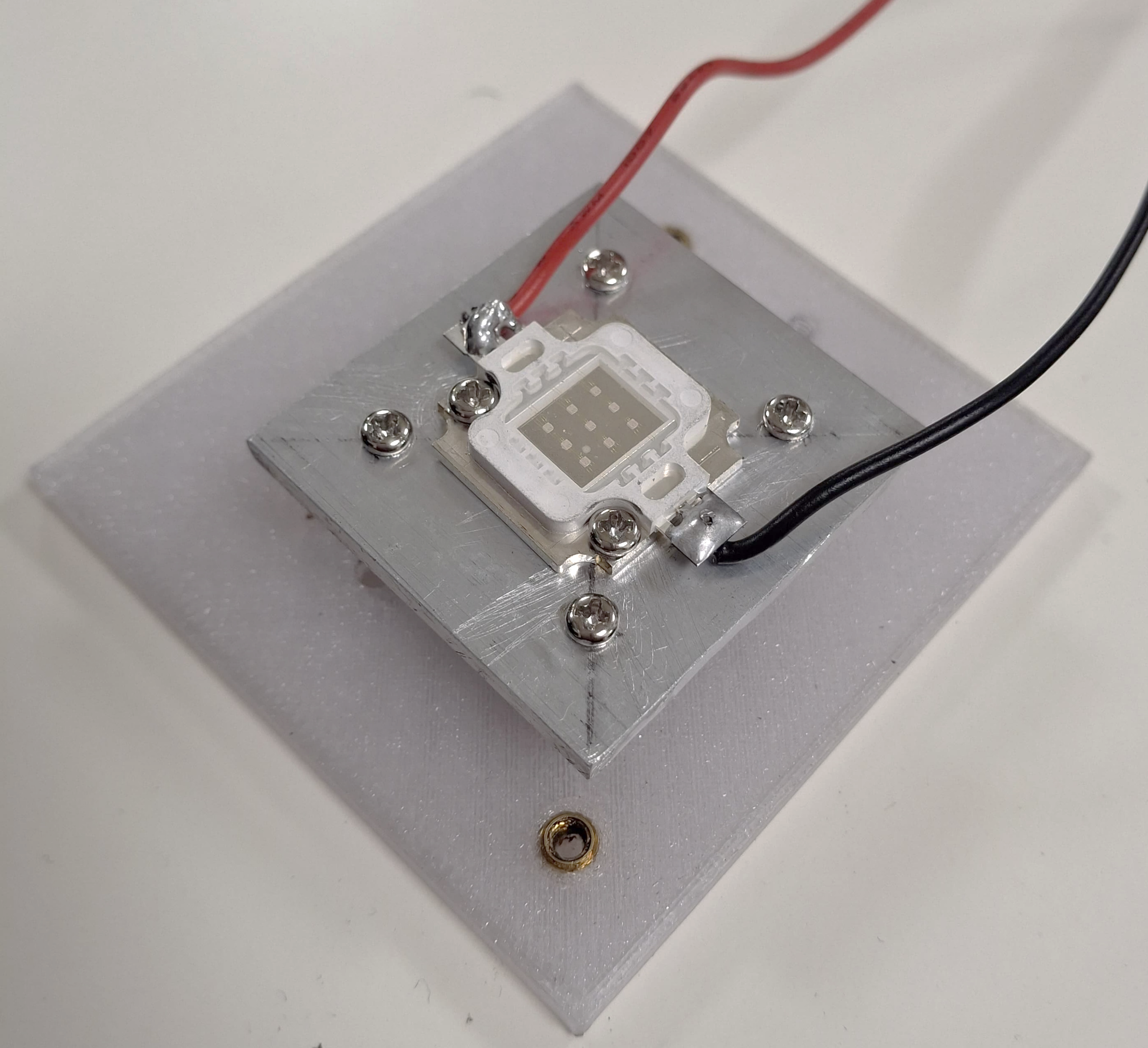 Pi HAT
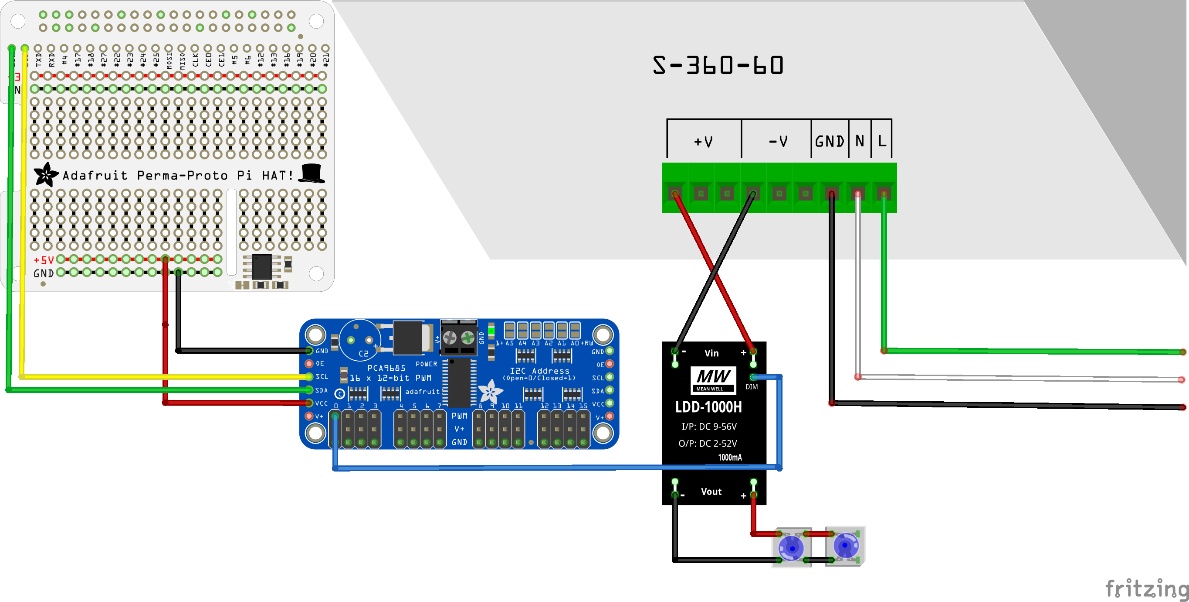 48 V power source
PWM Driver
10 W LED
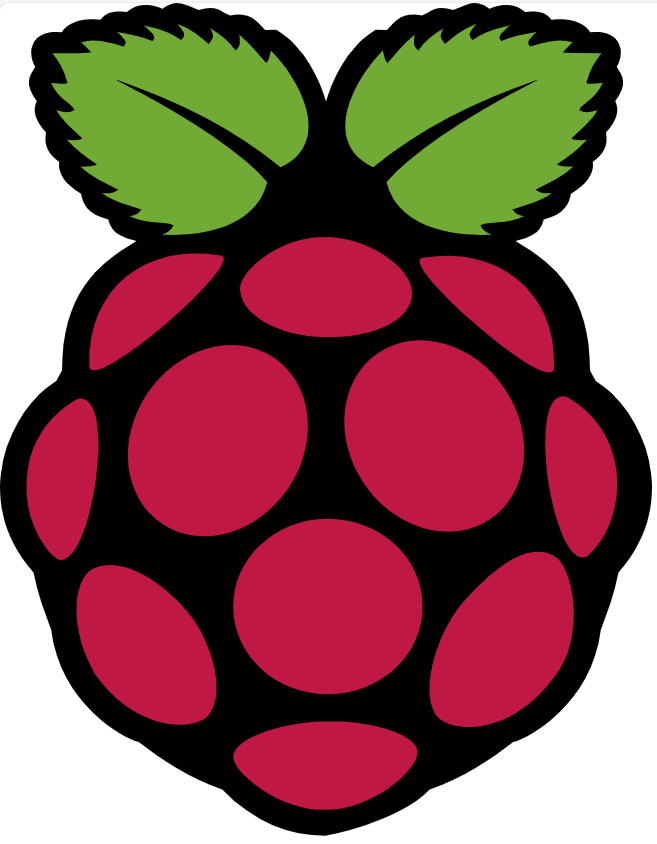 Spectral Module Circuit Diagram.
EGU25-5229
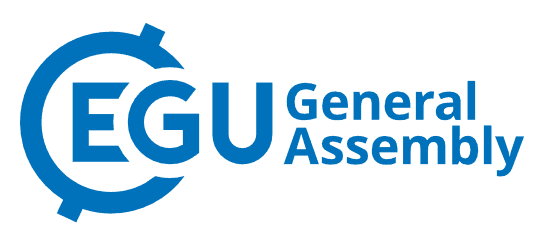 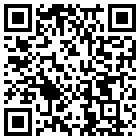 Spectral Module: Heat Resistance Tests
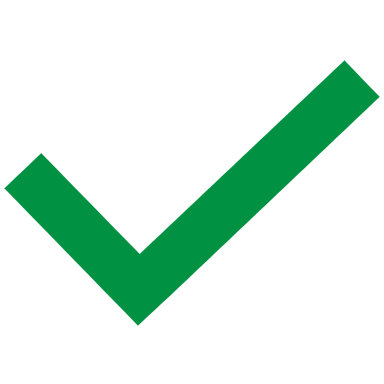 Case 1: Spacers (1.5 cm from PC)
Case 2: Spacers + Fan
Case 3: Spacers + Al + Fan
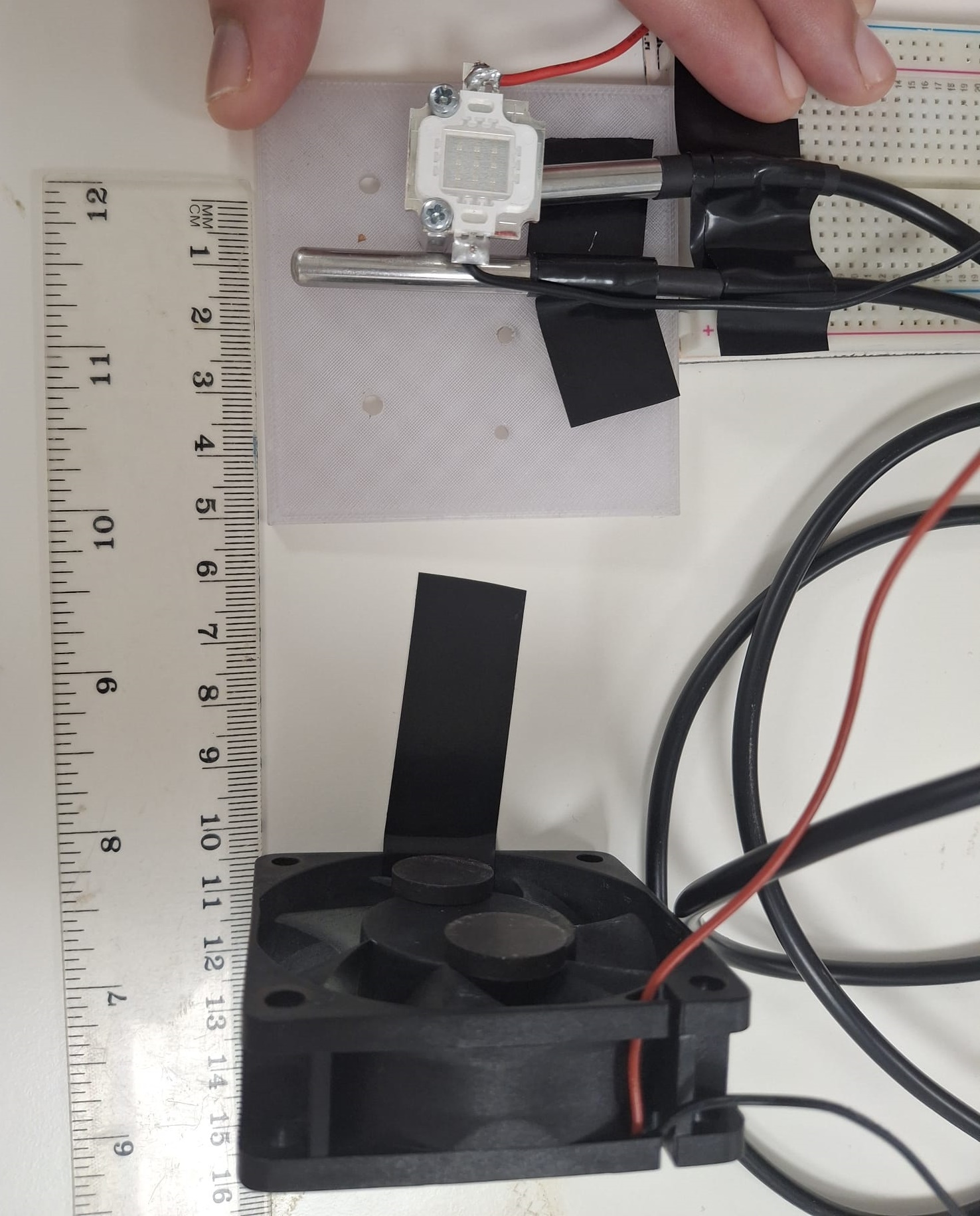 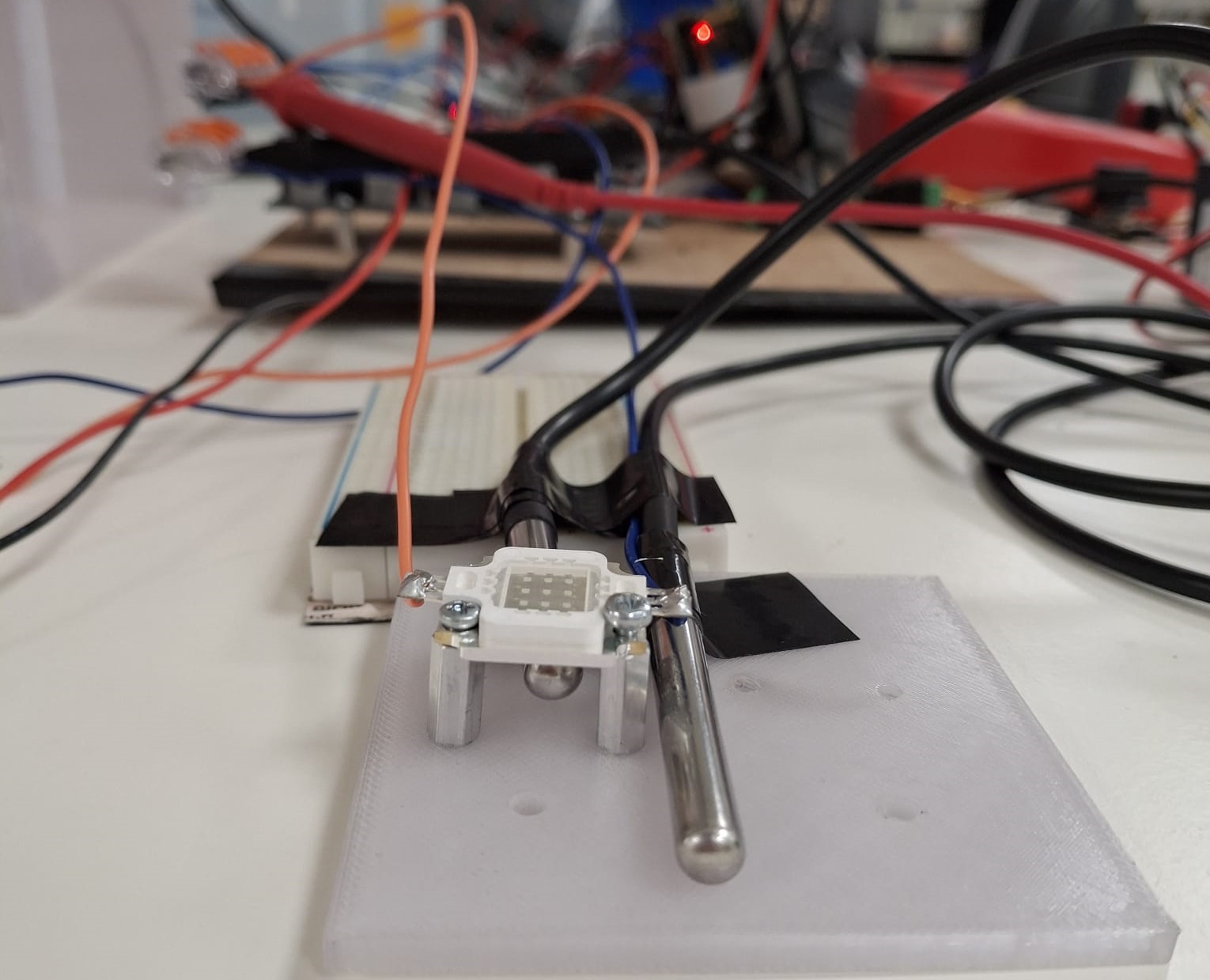 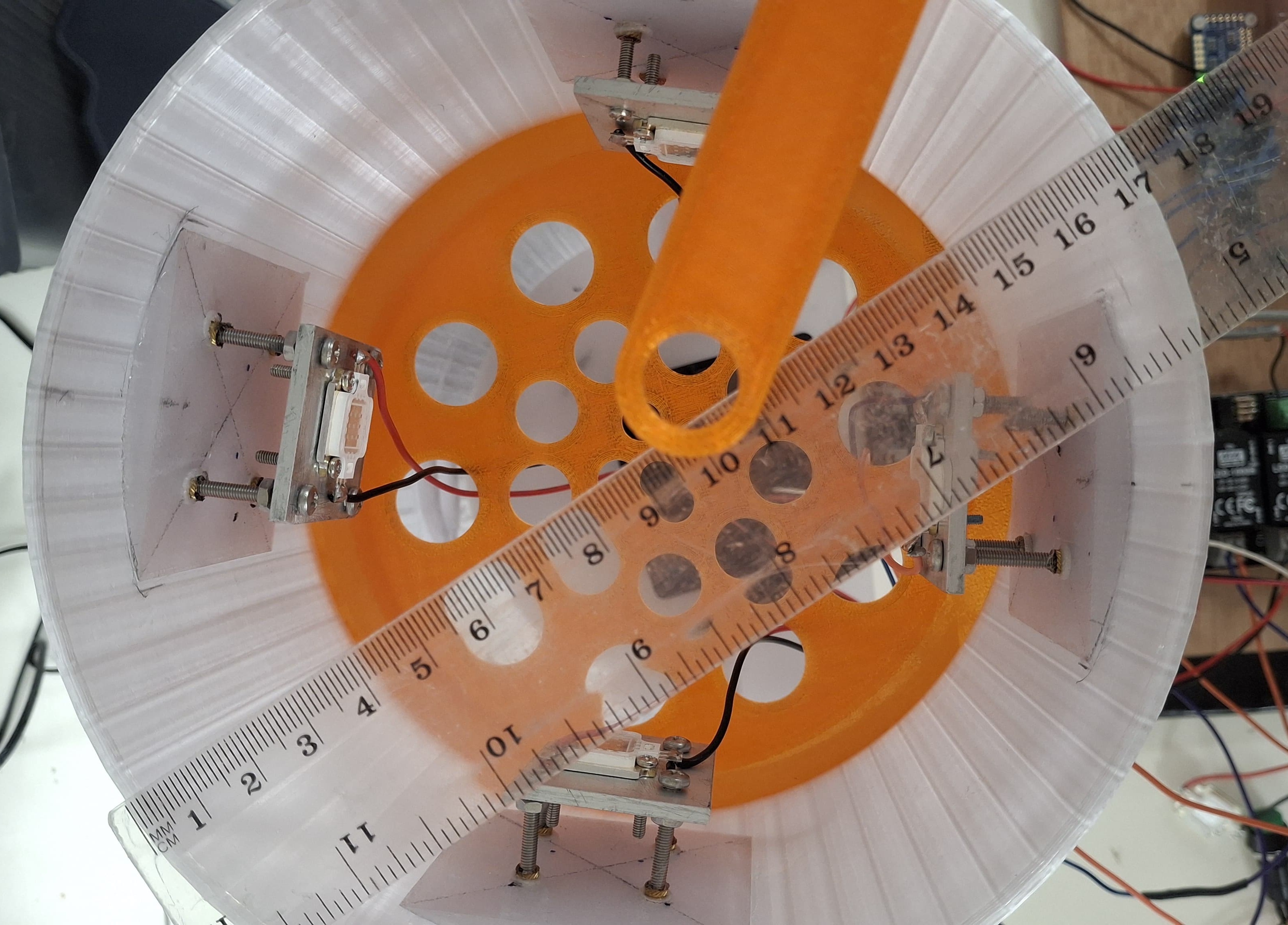 T1
Fan
T2
Spacer
T2
T1
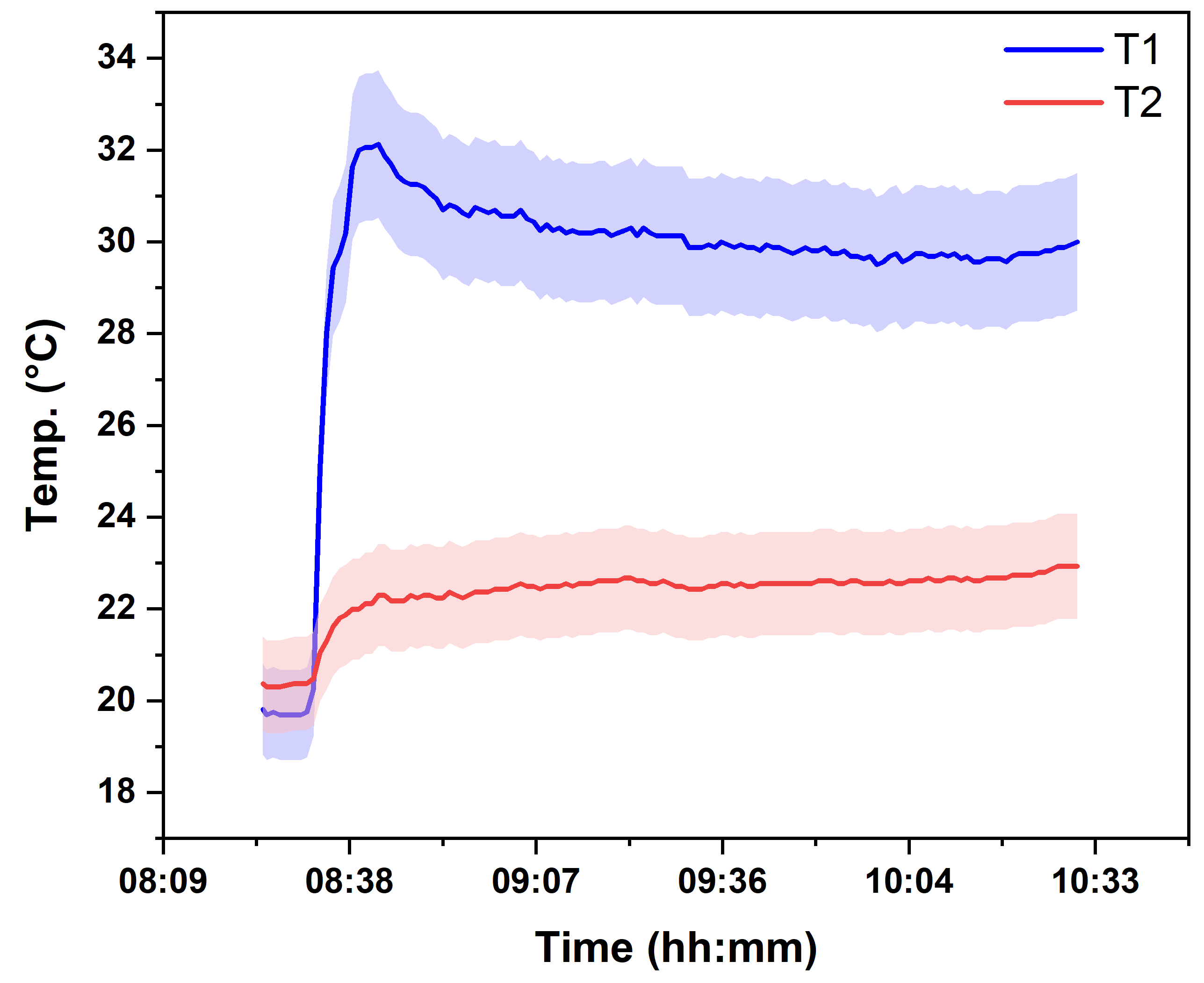 Burned at 100% intensity
T2 = 63 °C 
T1 max = 34 °C
Burned at 90% intensity
T2 = 88 °C 
T1 max = 40 °C
EGU25-5229
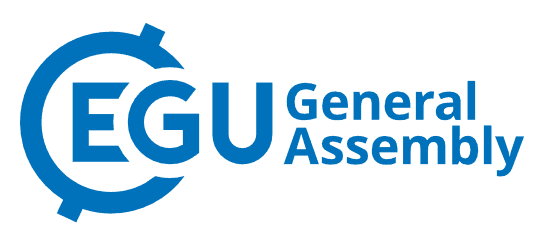 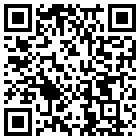 Spectrophotometer: Sampling unit
Peristaltic pumps, DIY Spectrophotometer (IO Rodeo), non-contact water level sensor (SEN0370 DF Robot), silicone tubes with capillary ends.
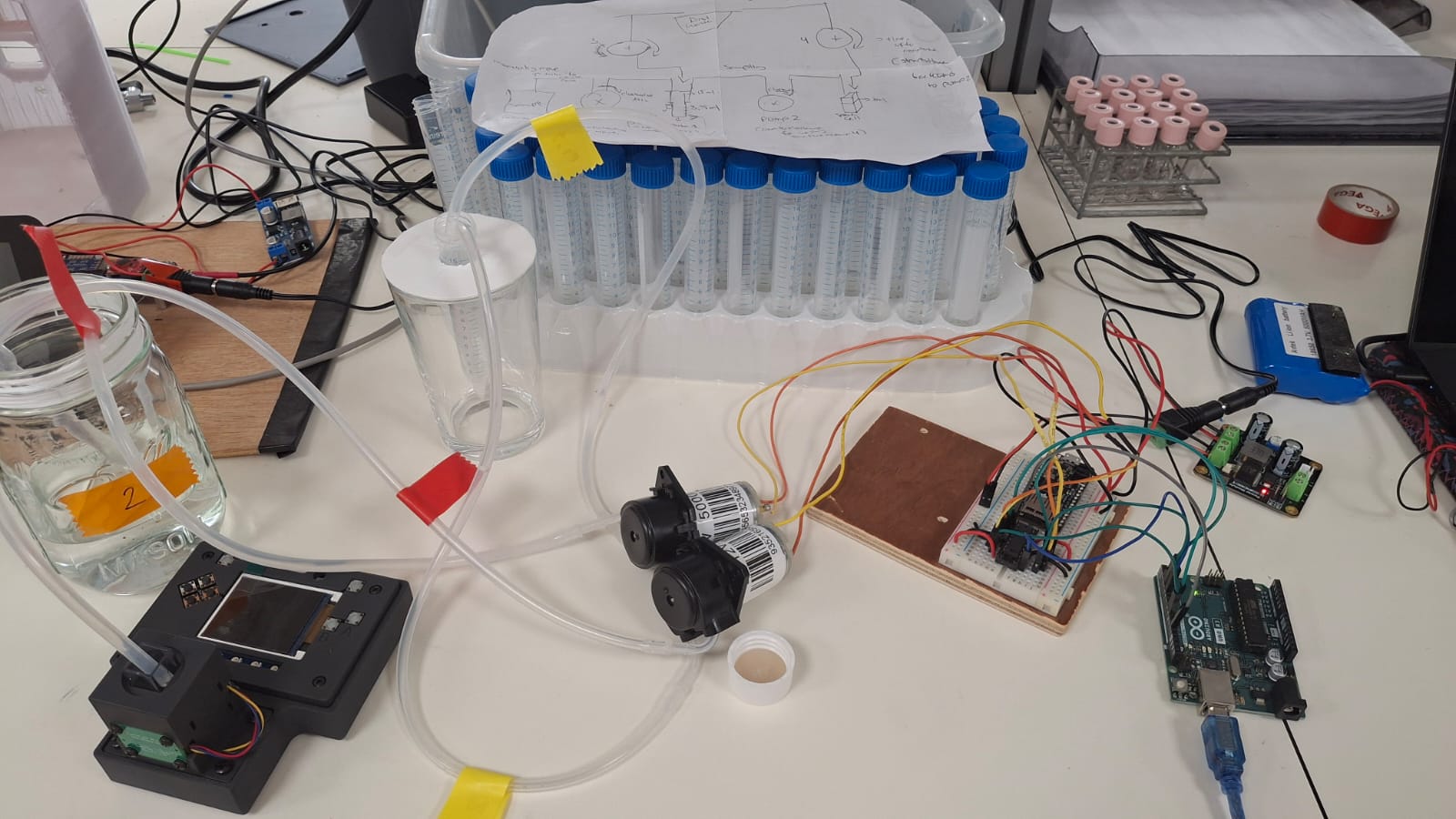 Flask 2
Peristaltic Pumps
Arduino microcontroller
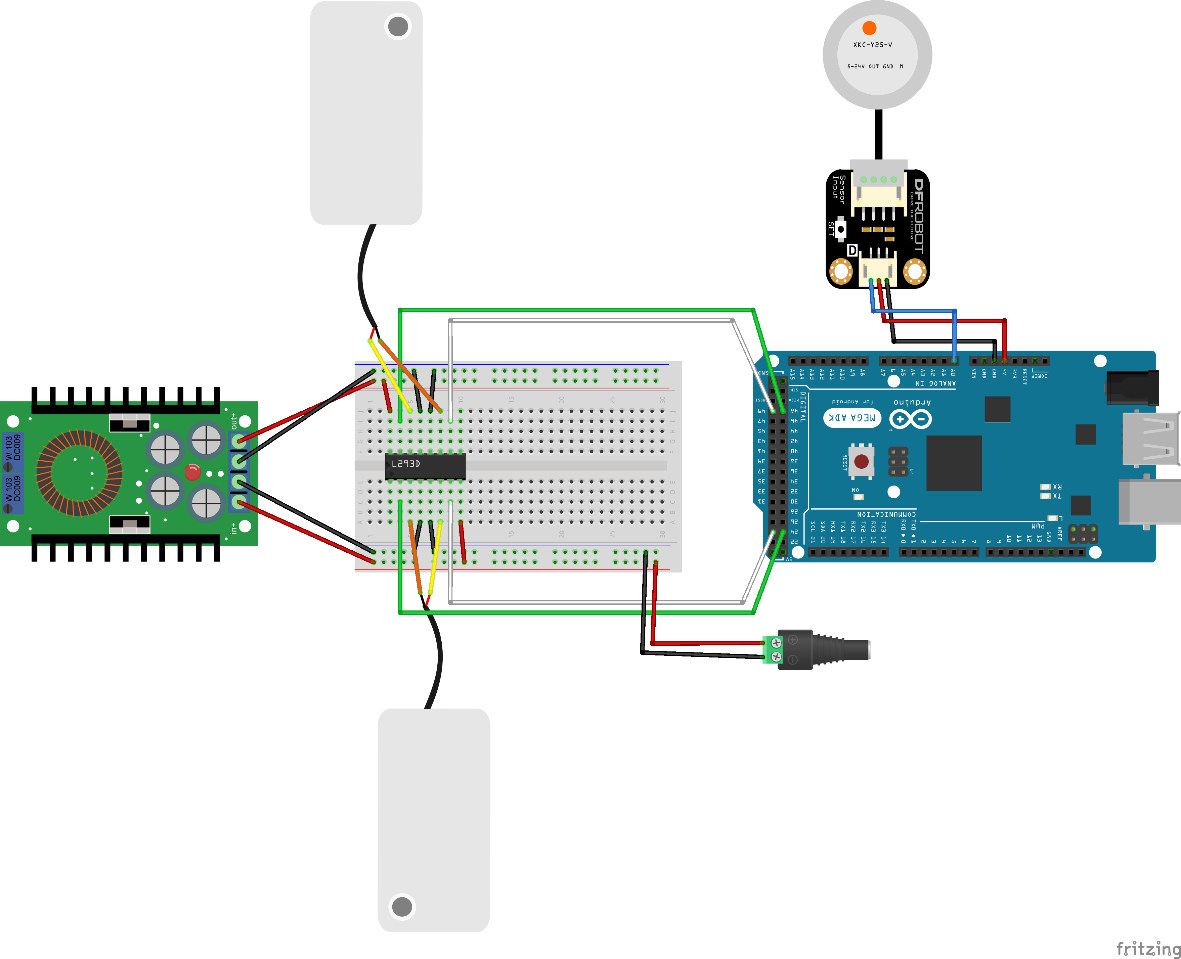 Flask 1
DIY Spectrophotometer
Cuvette
Arduino Mega
Power modulator (12V to 5V)
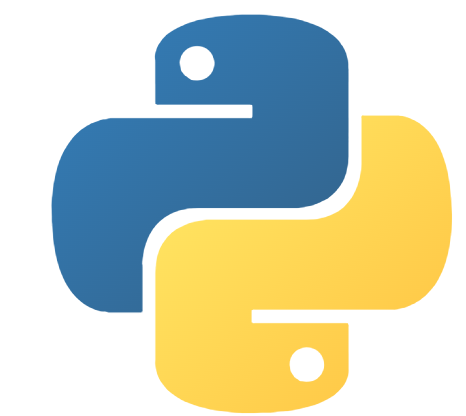 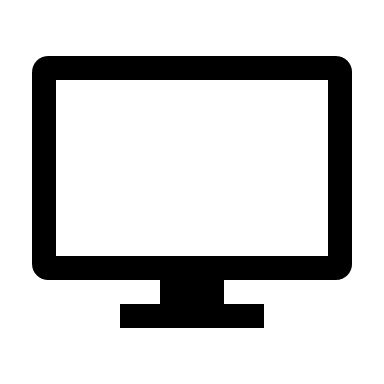 Spectrophotometer System.
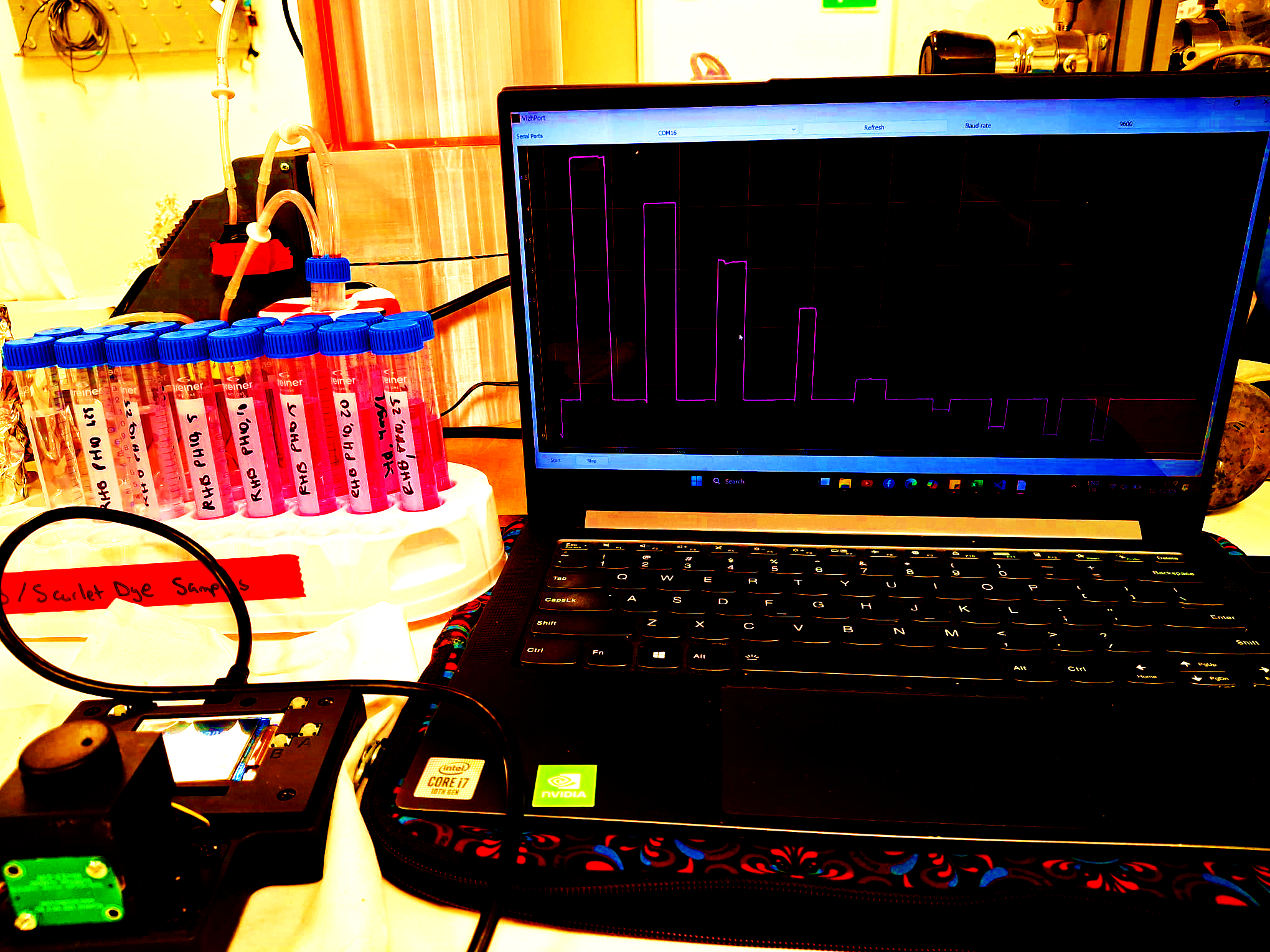 Data is retrieved every second from the Serial Port of the computer via USB
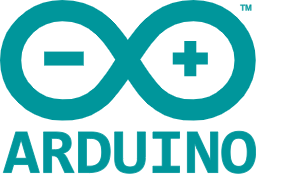 ABS
Dosing Module Circuit Diagram.
Time
[Speaker Notes: Problem: Distortion of measurement due to the plastic water tube in the cell (4 mm diameter).
Solution: Using a capillary tube (e.g., from a perfume bottle), clamp it to the edge of the cell (<1.5 mm diameter).]
EGU25-5229
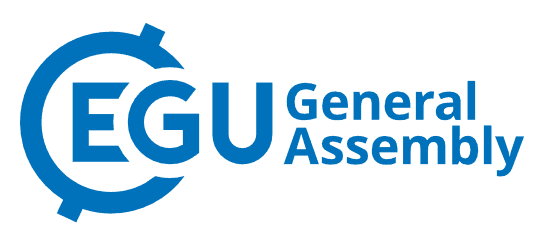 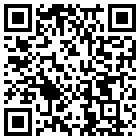 Spectrophotometer: Sampling unit
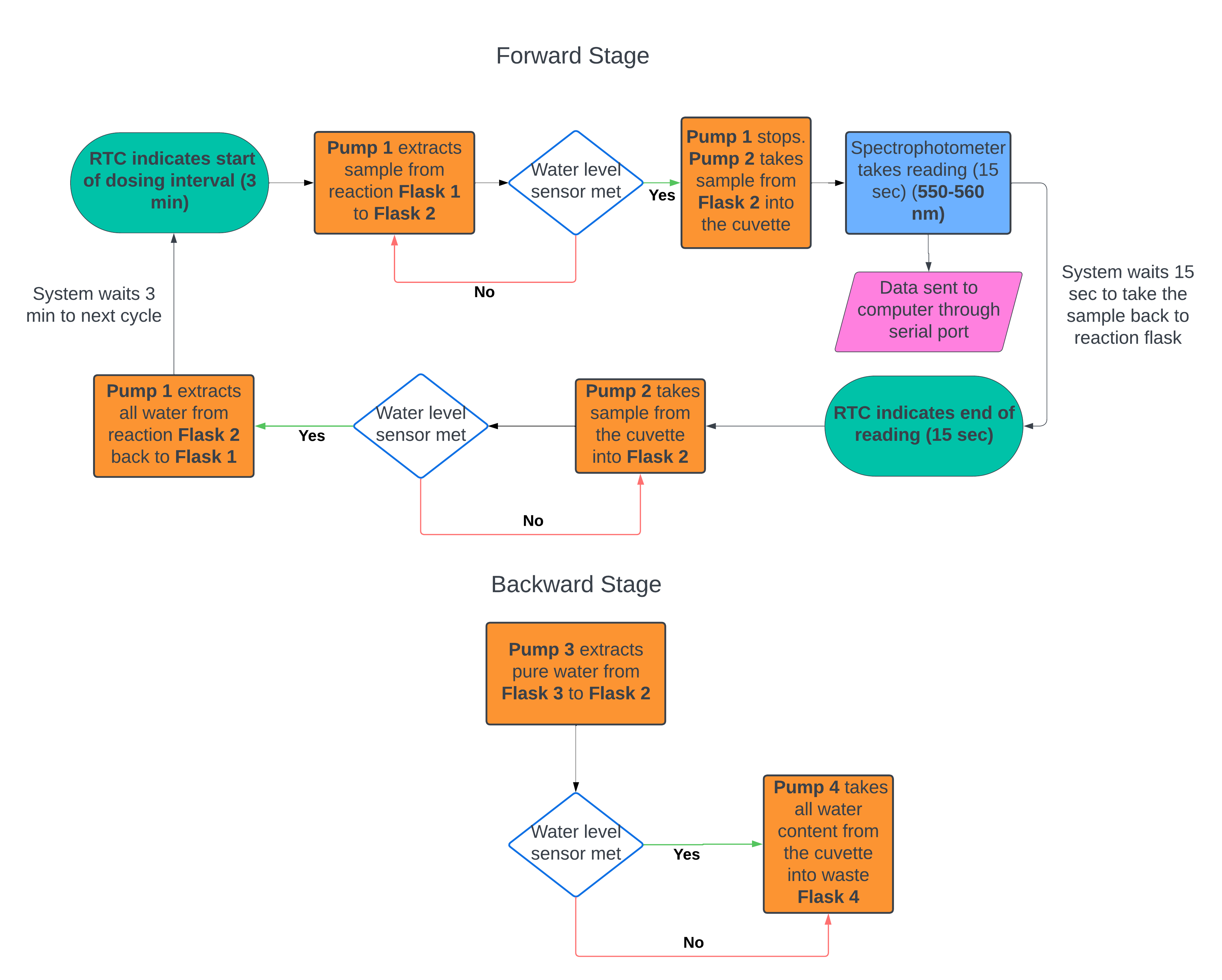 Spectrophotometer System Flow Chart
EGU25-5229
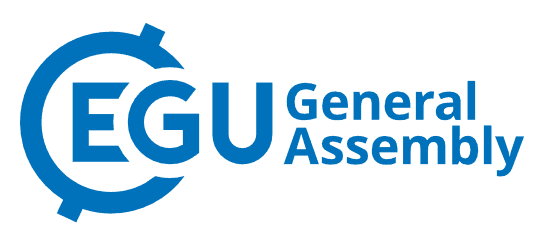 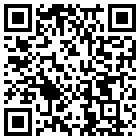 Test: Acid Conditions
Photoreactor-spectrophotometer
Photocatalytic degradation of Rhodamine B (RhB): 5mg/L, pH 3
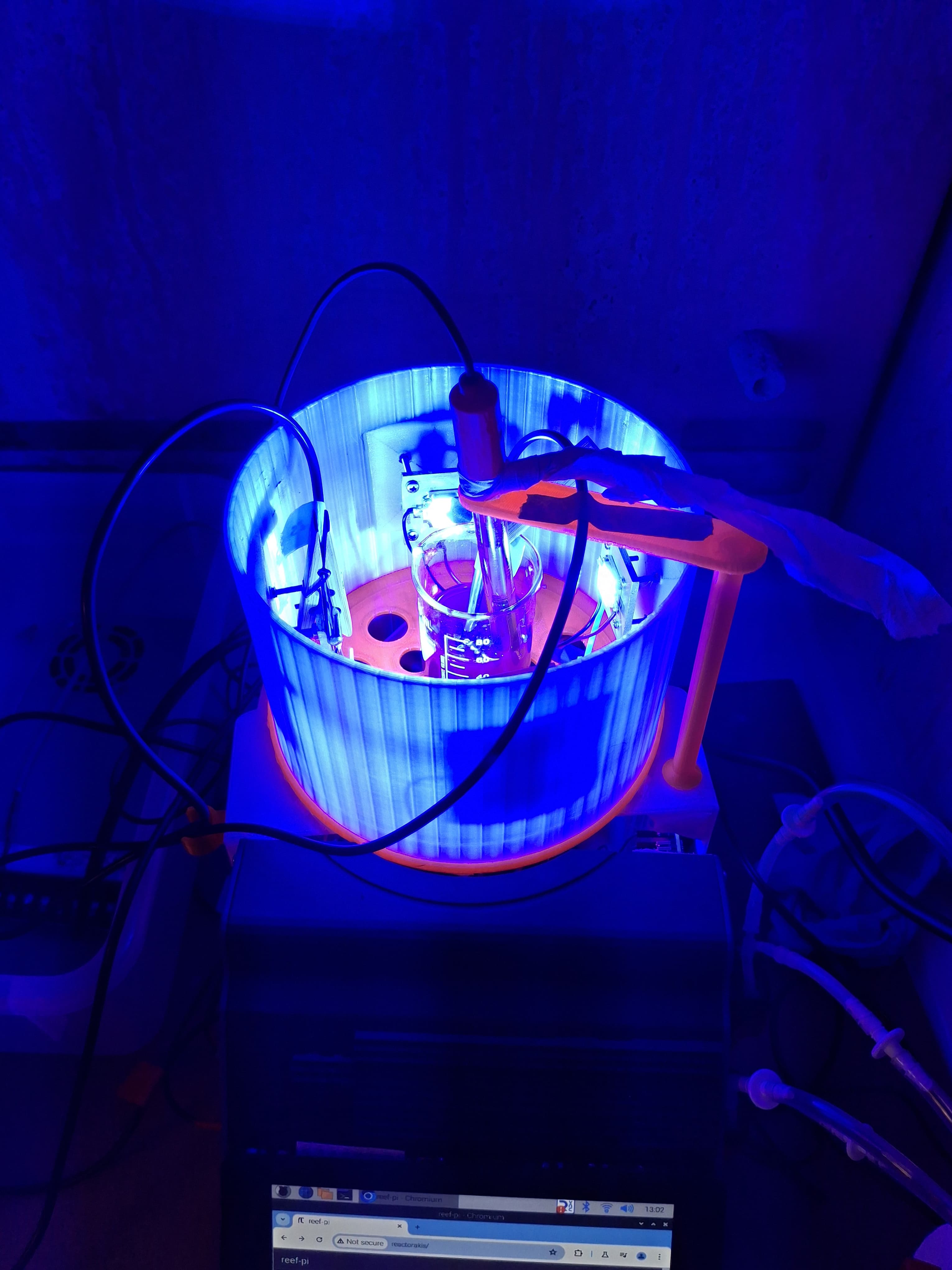 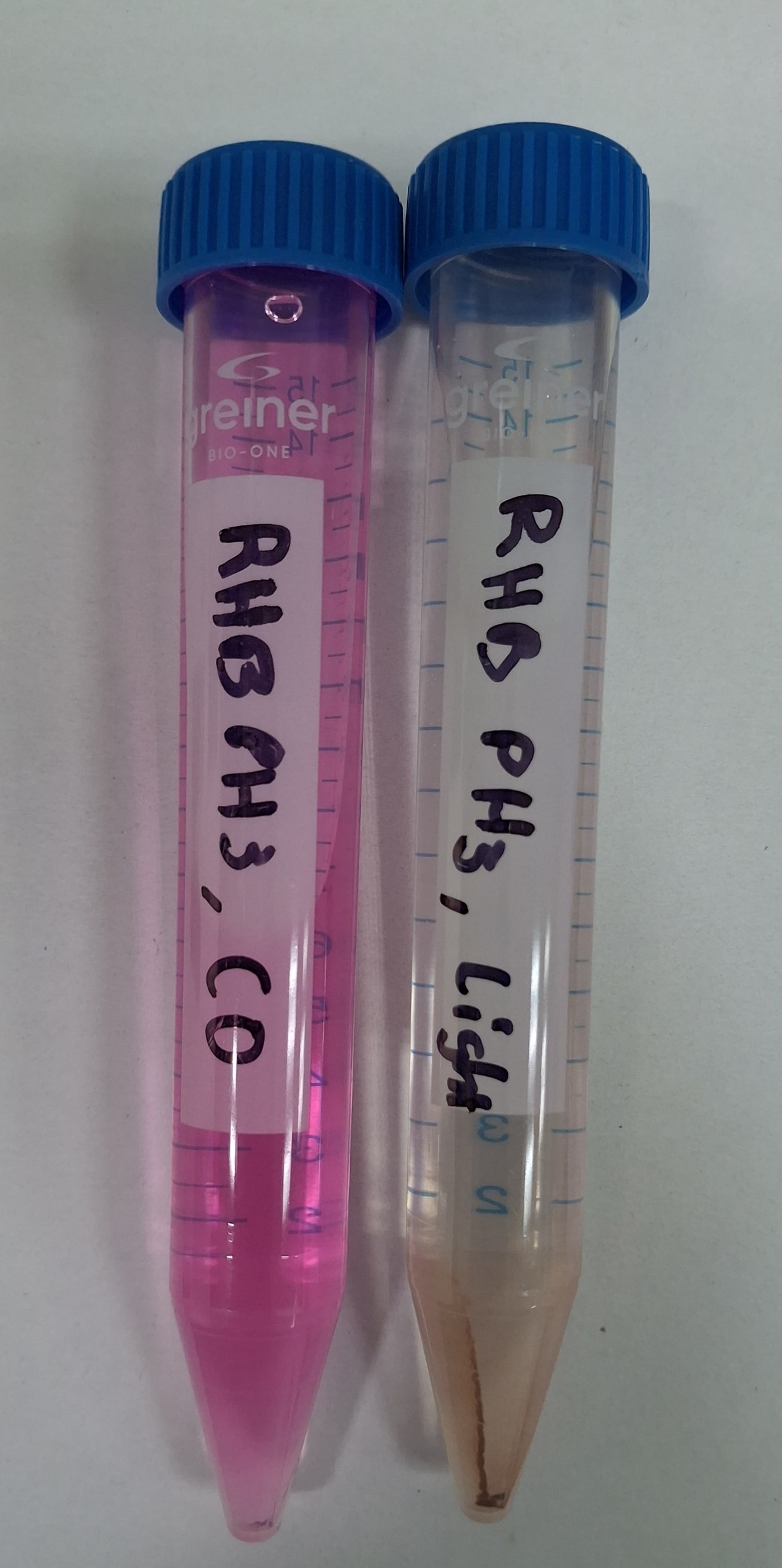 Before
After
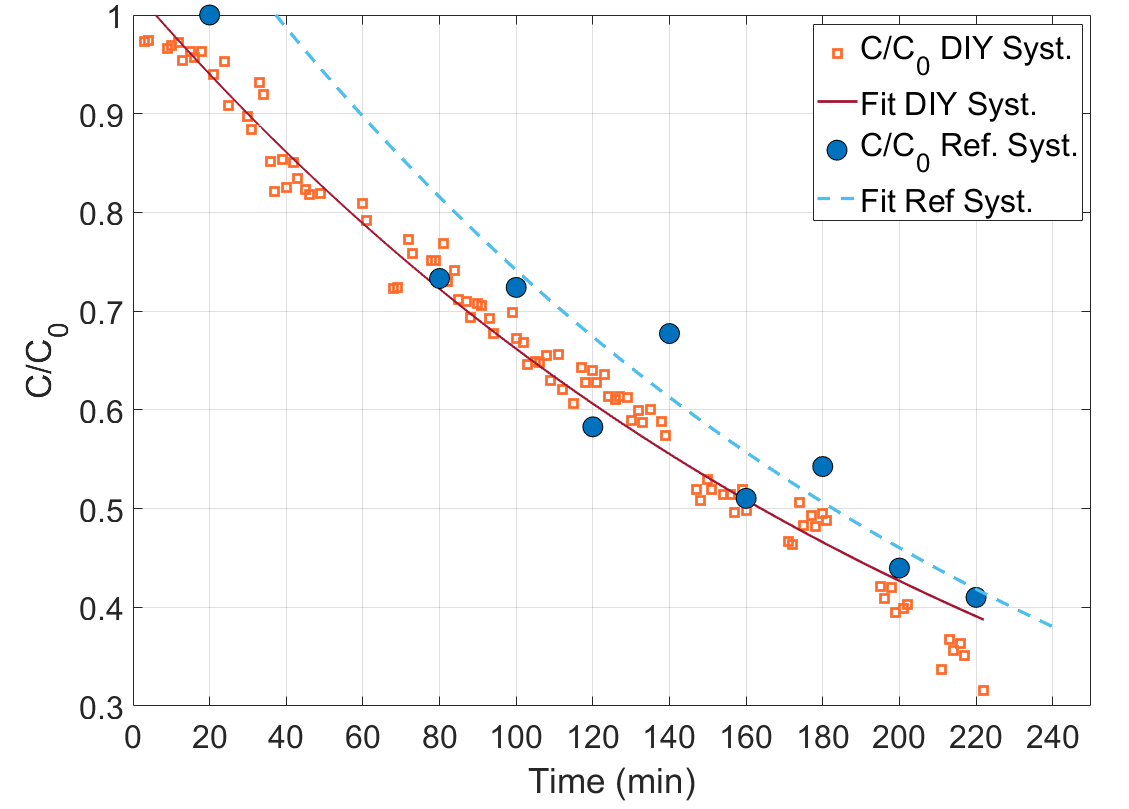 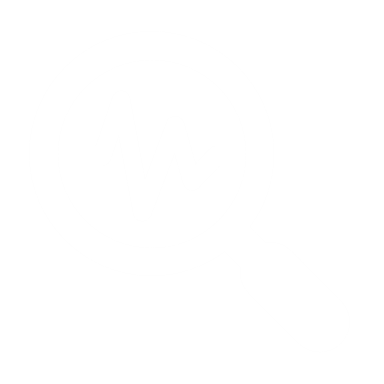 y = 1.194 e-0.005 tR² = 0.91
y = 1.1262x-0.004R² = 0.68
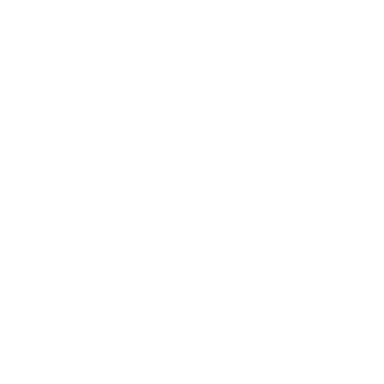 67% deg. after 3 h
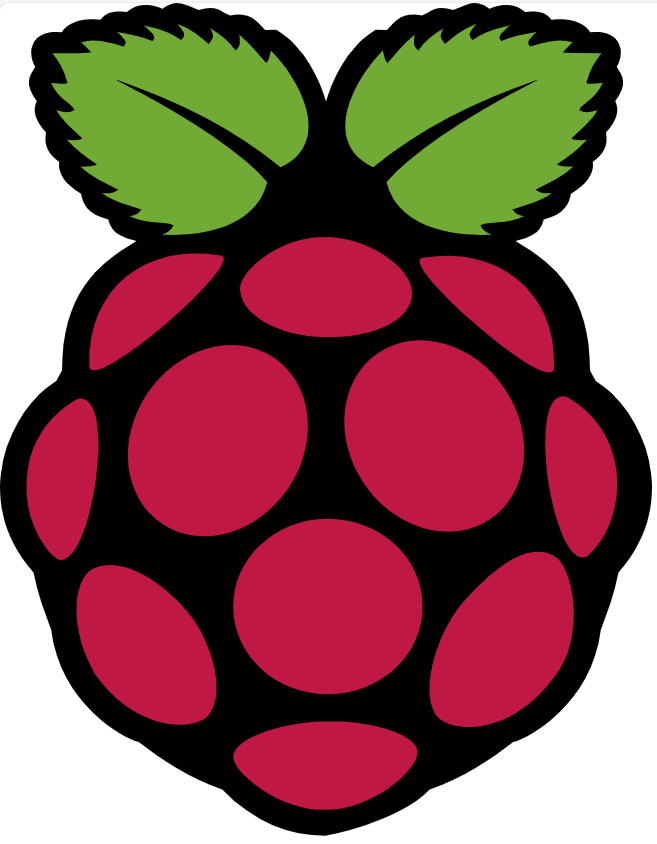 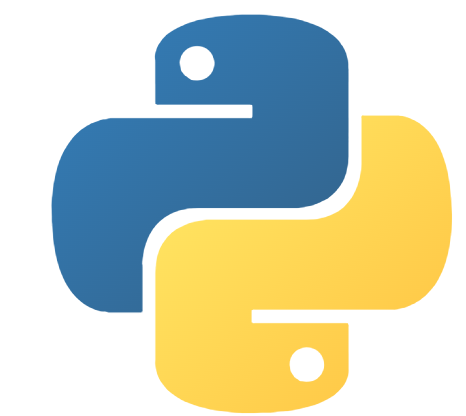 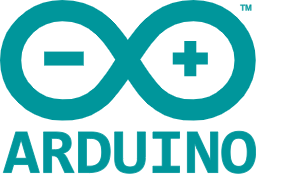 EGU25-5229
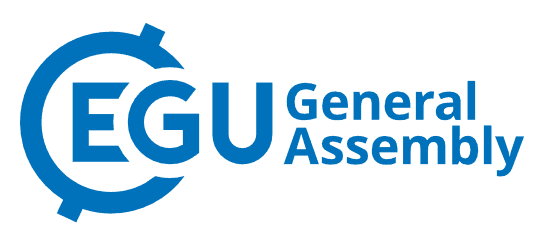 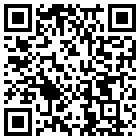 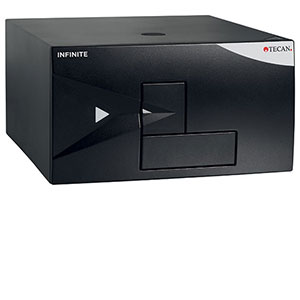 Test: Acid Conditions
Reference Instrument: TECAN Infinite 200 PRO plate reader.
Source: https://lifesciences.tecan.com
Absorption Spectra Rhodamine B (RhB): 5mg/L, pH 3, TECAN
1
3
4
2
15 ml samples
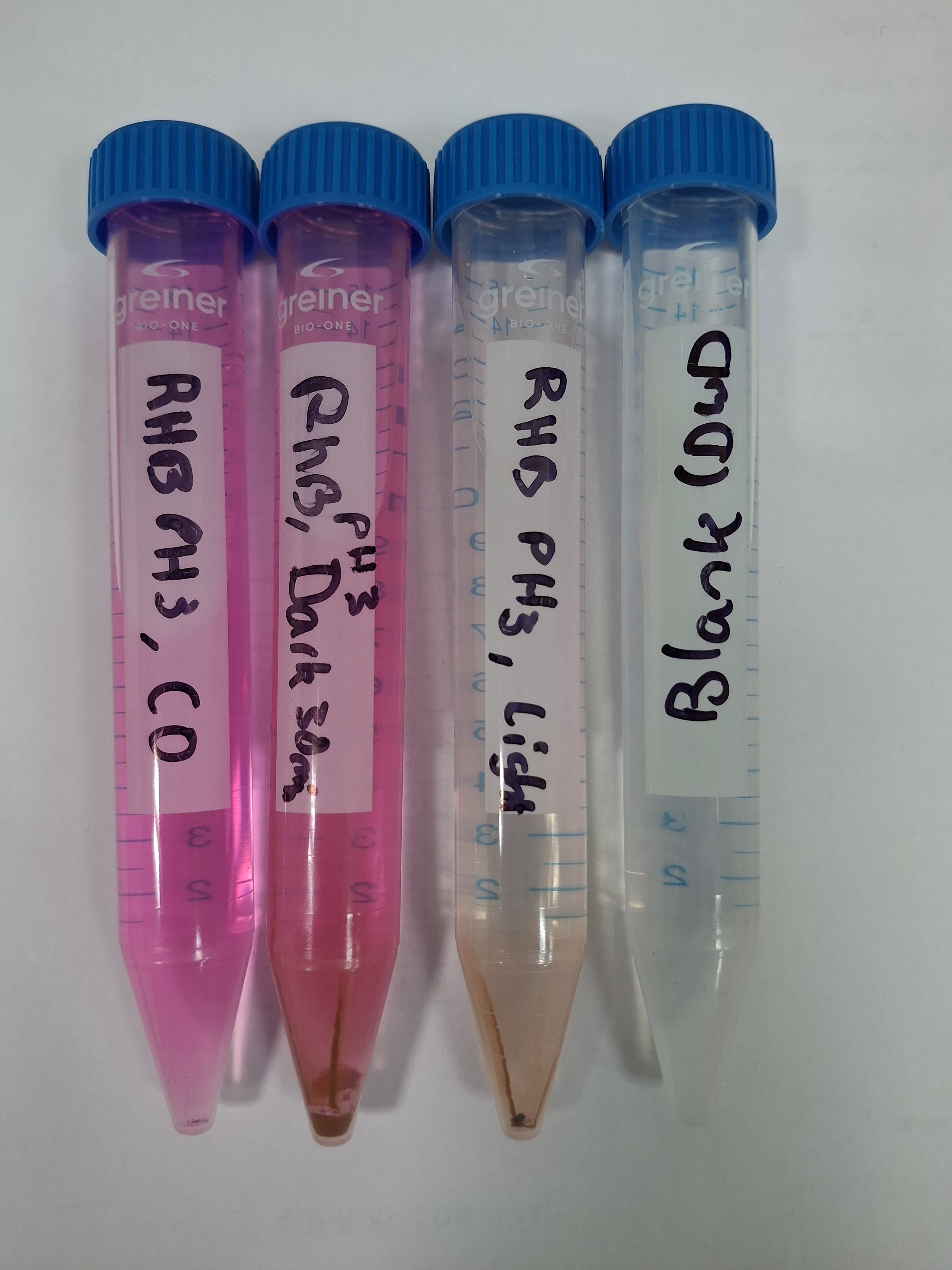 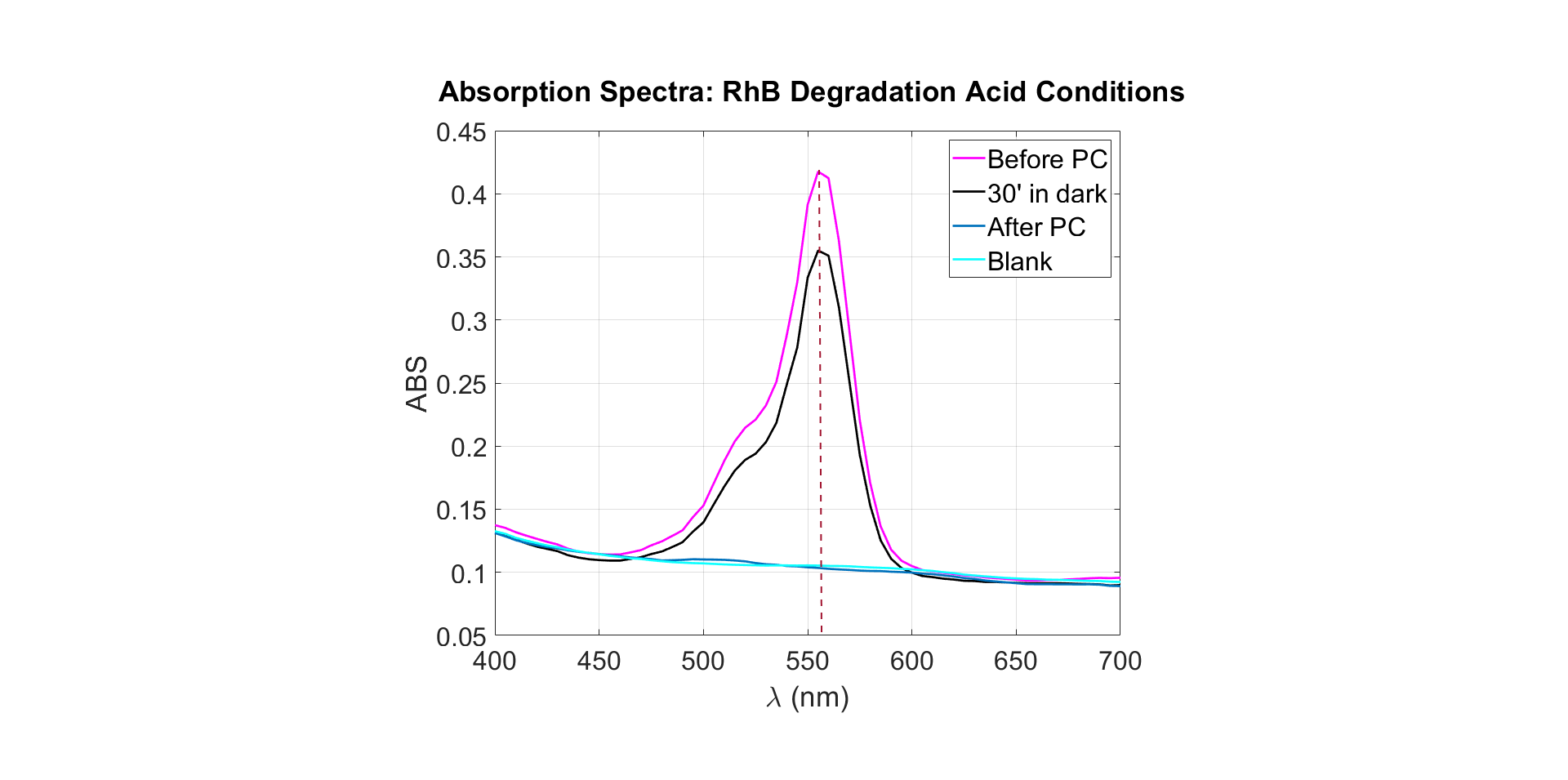 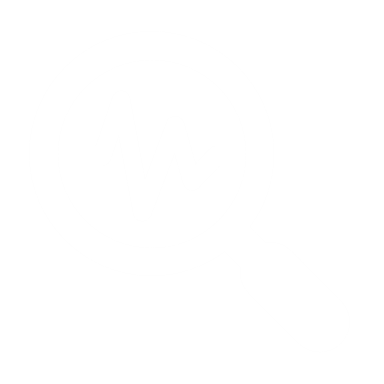 1. Before photocatalysis
2. 30 min in the dark
3. After photocatalysis
70% deg. after 3 h
4. Blank
Centrifuge and visible spectra analysis in the reference instrument
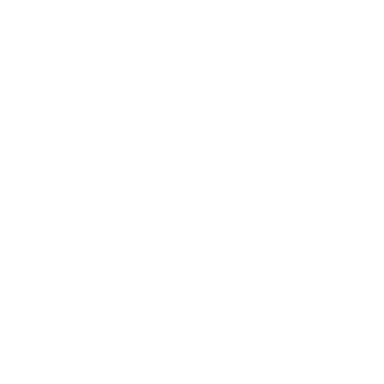 EGU25-5229
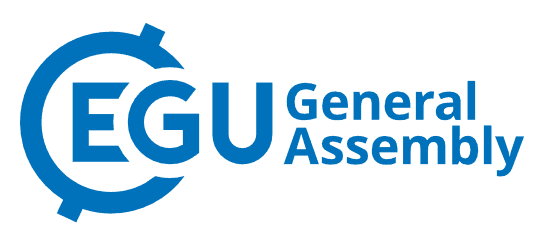 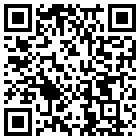 Test: Acid Conditions
Temperature and pH control with low-cost sensors: RhB  5mg/L, pH 3
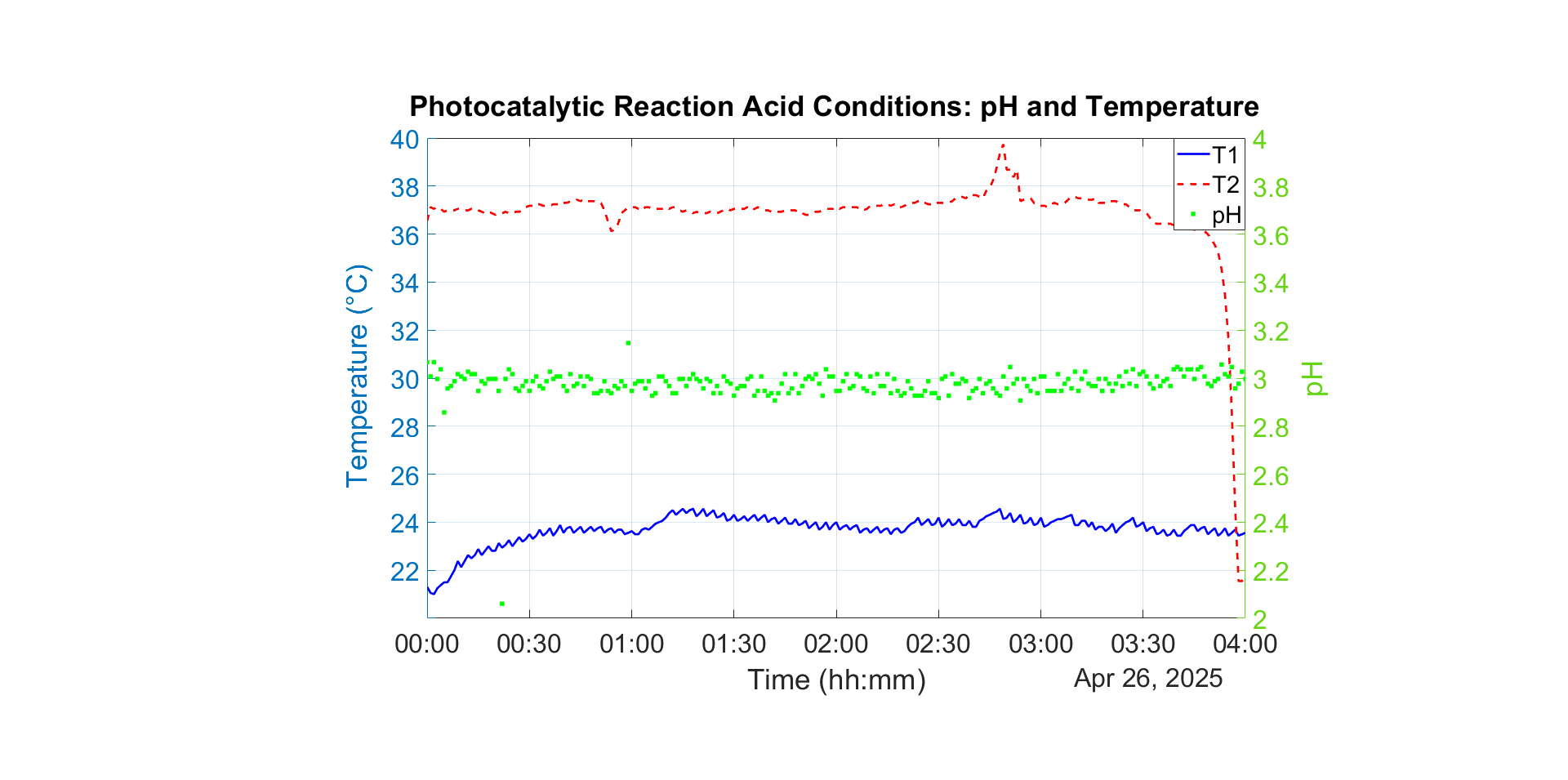 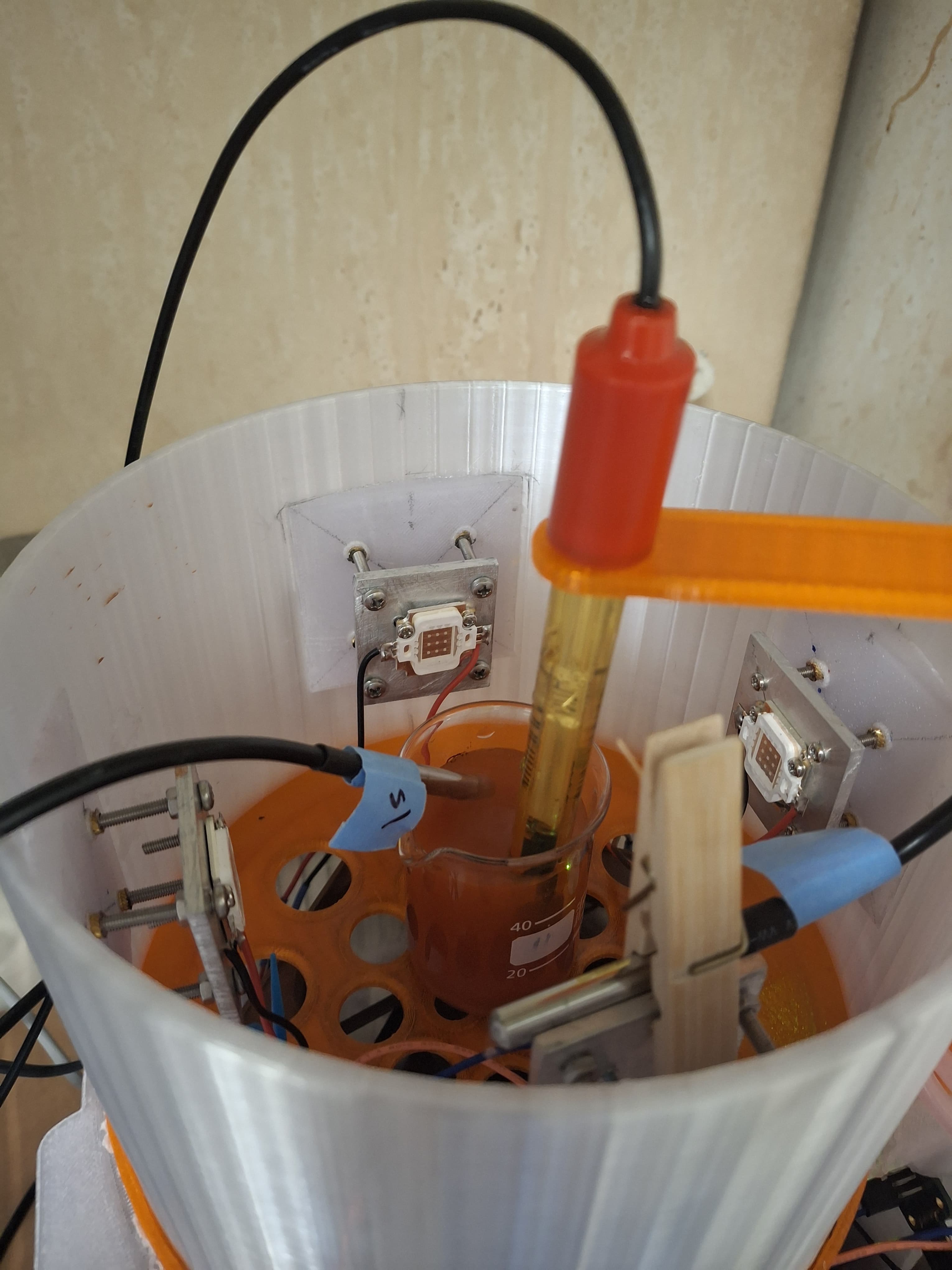 pH probe
T1: Sample
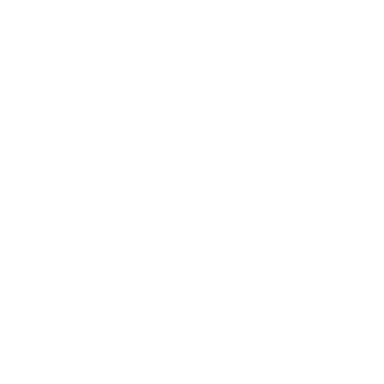 T2: Light board
System chamber with sample and low-cost sensors
EGU25-5229
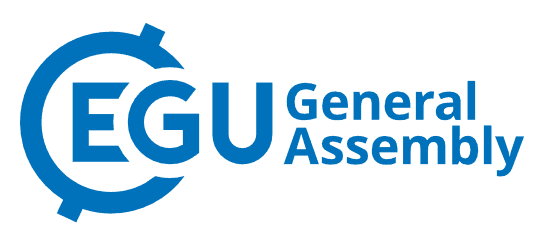 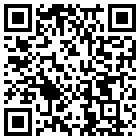 System 1
System 2
EGU25-5229
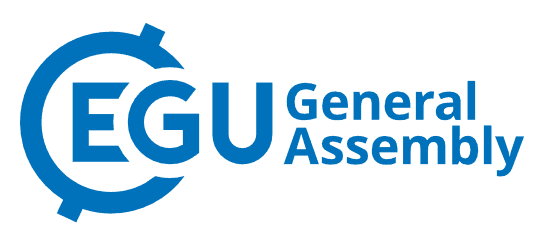 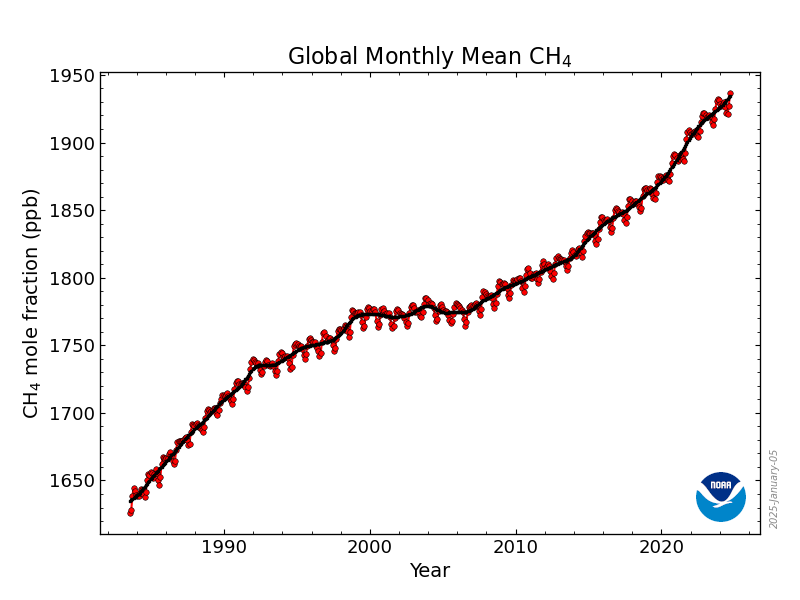 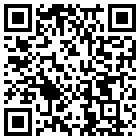 Background
Methane (CH₄): The Second most important GHG.
Shorter lifetime but greater GWP, 28 times greater than CO₂.
Main natural sources: Wetlands, landfills, rice paddies 
About 3rd of the total methane emissions come from wetlands.
Global Monthly CH₄  levels in the atmosphere. 
Source: NOAA Global Monitoring Laboratory, 2022, www.noaa.gov
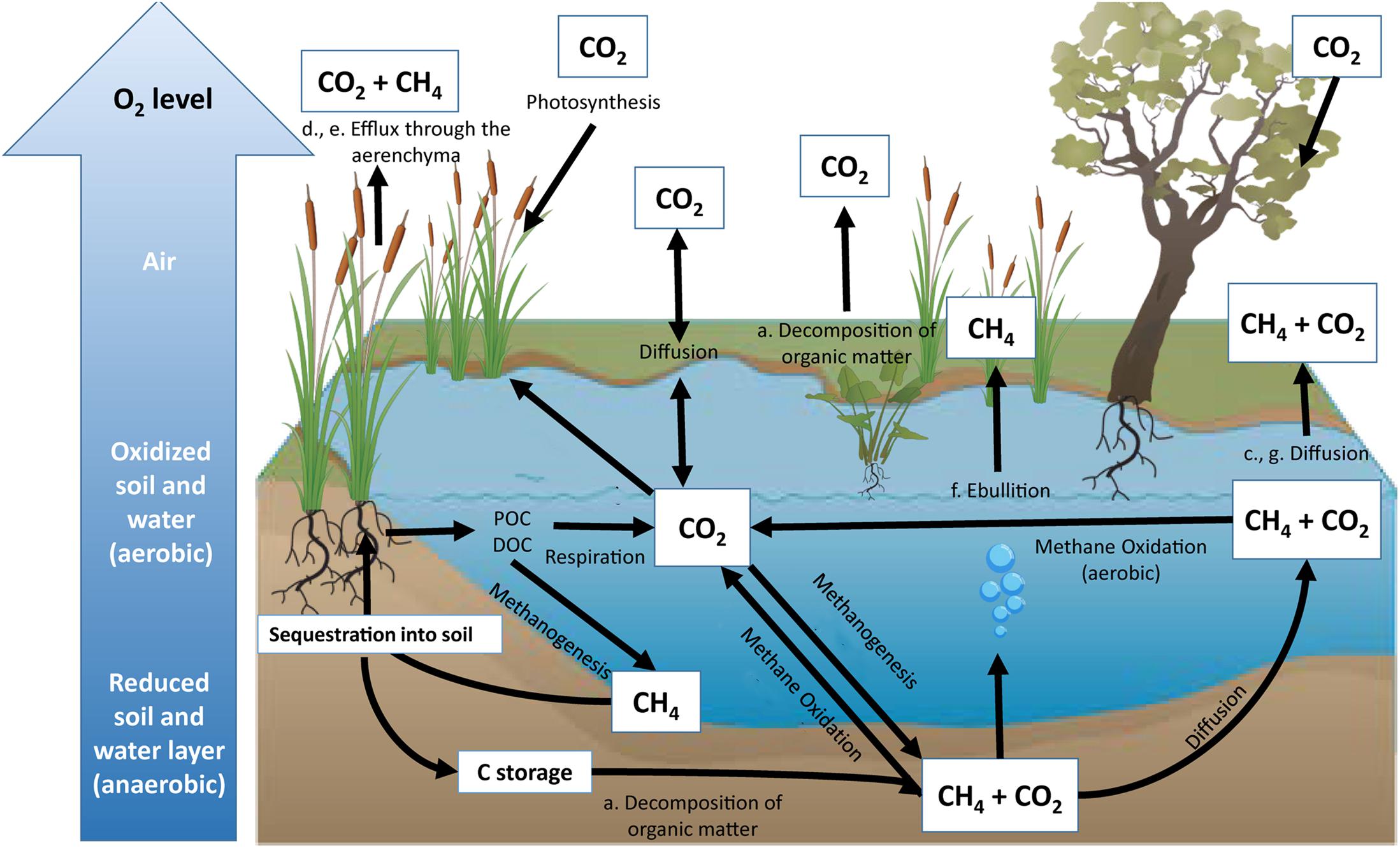 Inland wetland carbon cycle. 
Source: Limpert et al., 2020, DOI: 10.3389/fenvs.2020.00008
Methane emissions from wetlands for years 1980 - 2021. 
Source: SubbaRao, Gaeta and Ott., 2022, https://svs.gsfc.nasa.gov/5054
Limitations 

1. No quantification of Methane  

2. Not suitable for wet samples  

3. Not suitable for anoxic conditions
Preliminary System
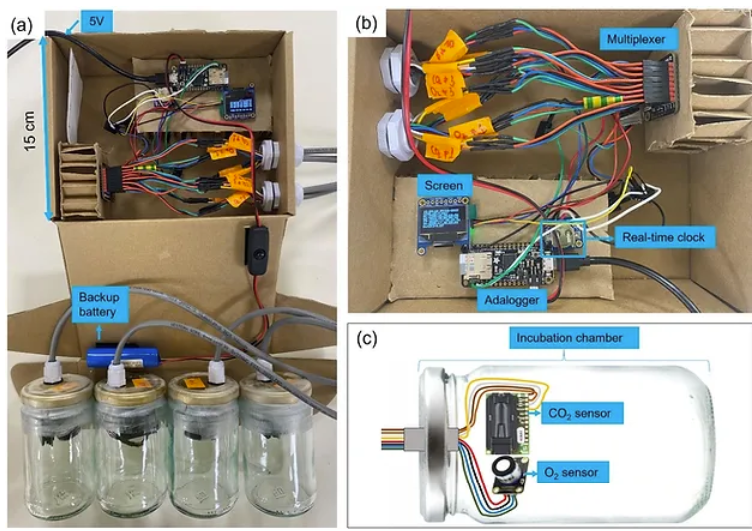 Low-cost incubation chamber for real-time characterization of soil respiration and microbial activity (aerobic).
Real-time tracking of CO₂ and O₂  concentration changes.
Low-cost (~700 USD/1637 NIS).
Open source: Replication and customization.
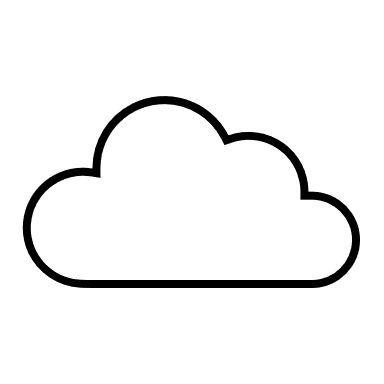 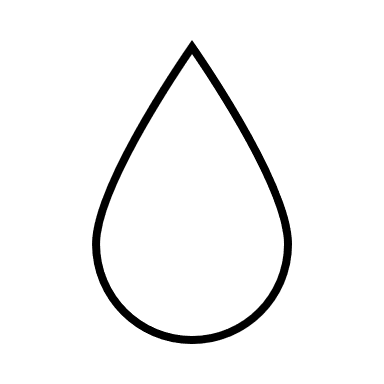 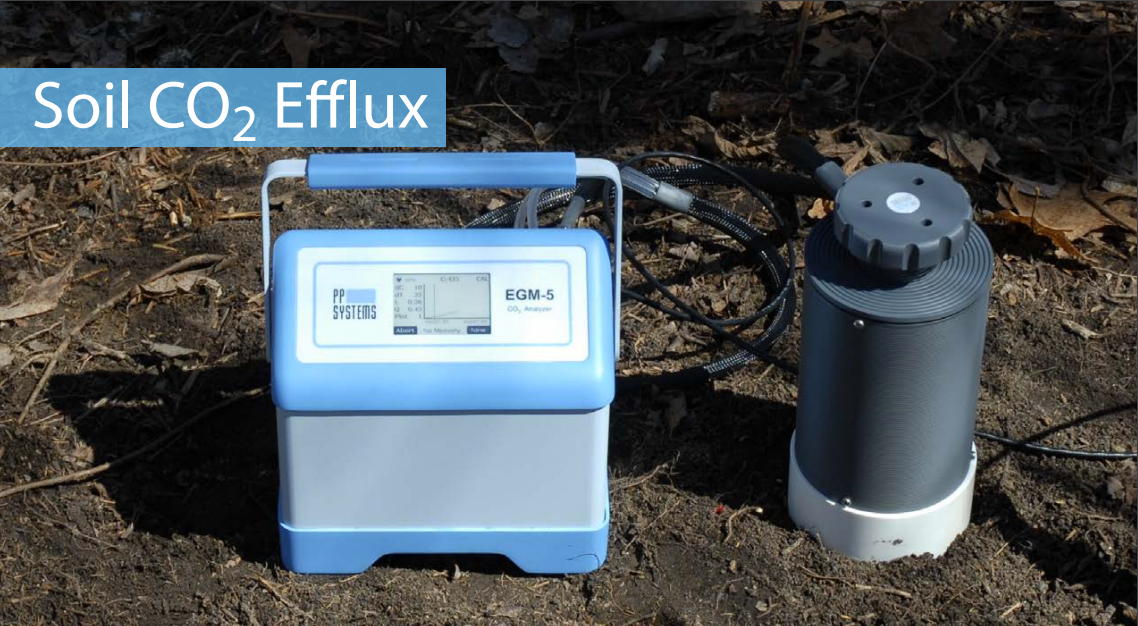 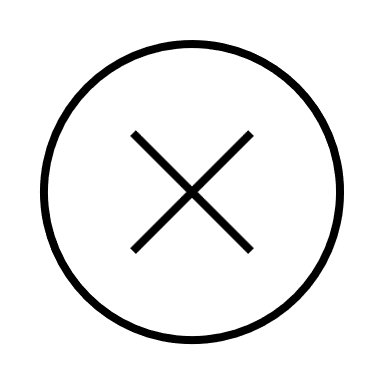 Figure 22: Experimental setting CO₂ soil chambers: a) Complete system, b) Core unit, c) CO2/O2 sensing unit.
O₂
Source: Levintal Lab., 2023, Greenhouse gas emissions from soils. Real time soil incubator chamber.
https://github.com/OpenDigiEnvLab/Incubation-chamber
COST: 3 786 USD/13 587 NIS
Figure 21: SRC-2 Soil Respiration Chamber.
Source: https://ppsystems.com/soil-and-canopy-flux/
EGU25-5229
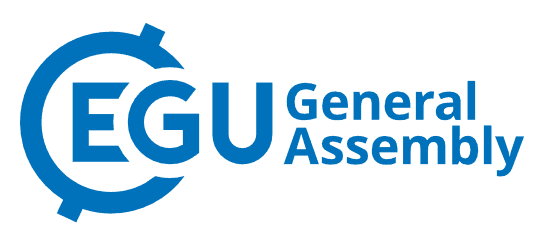 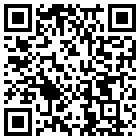 Objective
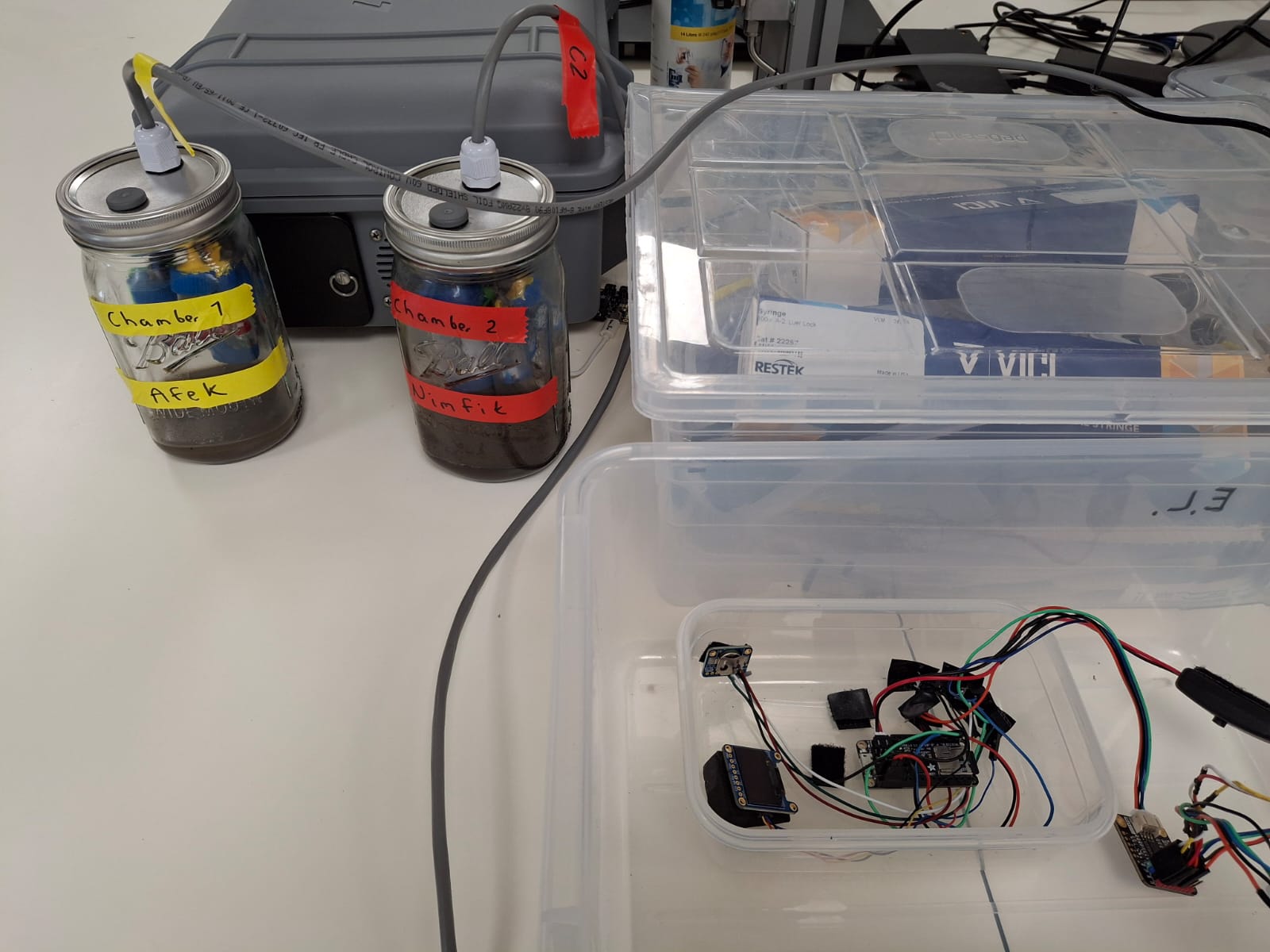 Develop a portable, affordable, easy-to-use system for real-time monitoring of greenhouse gases in wetland samples. 
Validate the system using wetland samples from two sites as case studies.
Provide a complete self-assembly guide to facilitate the replication of the system and research on microbial activity.
Incubation Chambers Prototype for wetland samples monitoring.
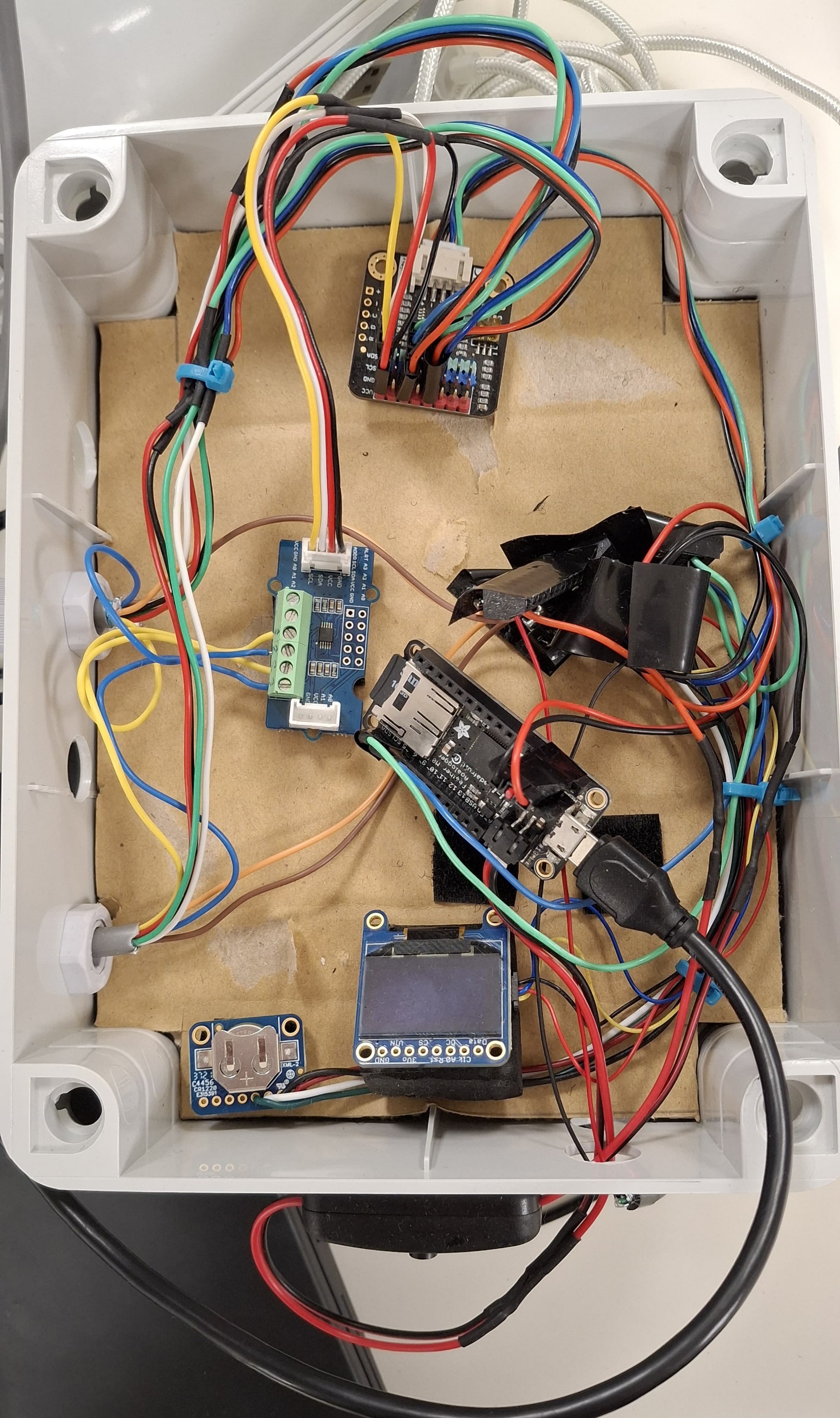 EGU25-5229
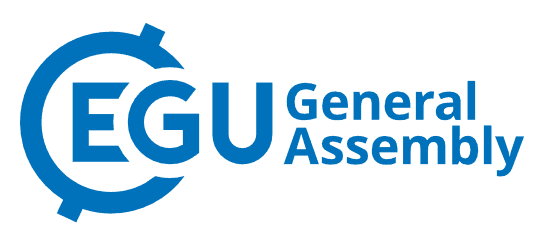 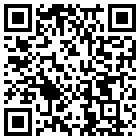 6
Modules
7
1
8
Feather M0 Adalogger.
Oxygen Sensor: SEN 0465 DF Robot.
SCD30: CO₂, T, RH (digital sensor, 3V)
4Figaro 2611: CH₄ (analog sensor), 5V
Additional components: 
5. OLED
6. RTC
7. Analog2digital converter.
8. Multiplexer
5
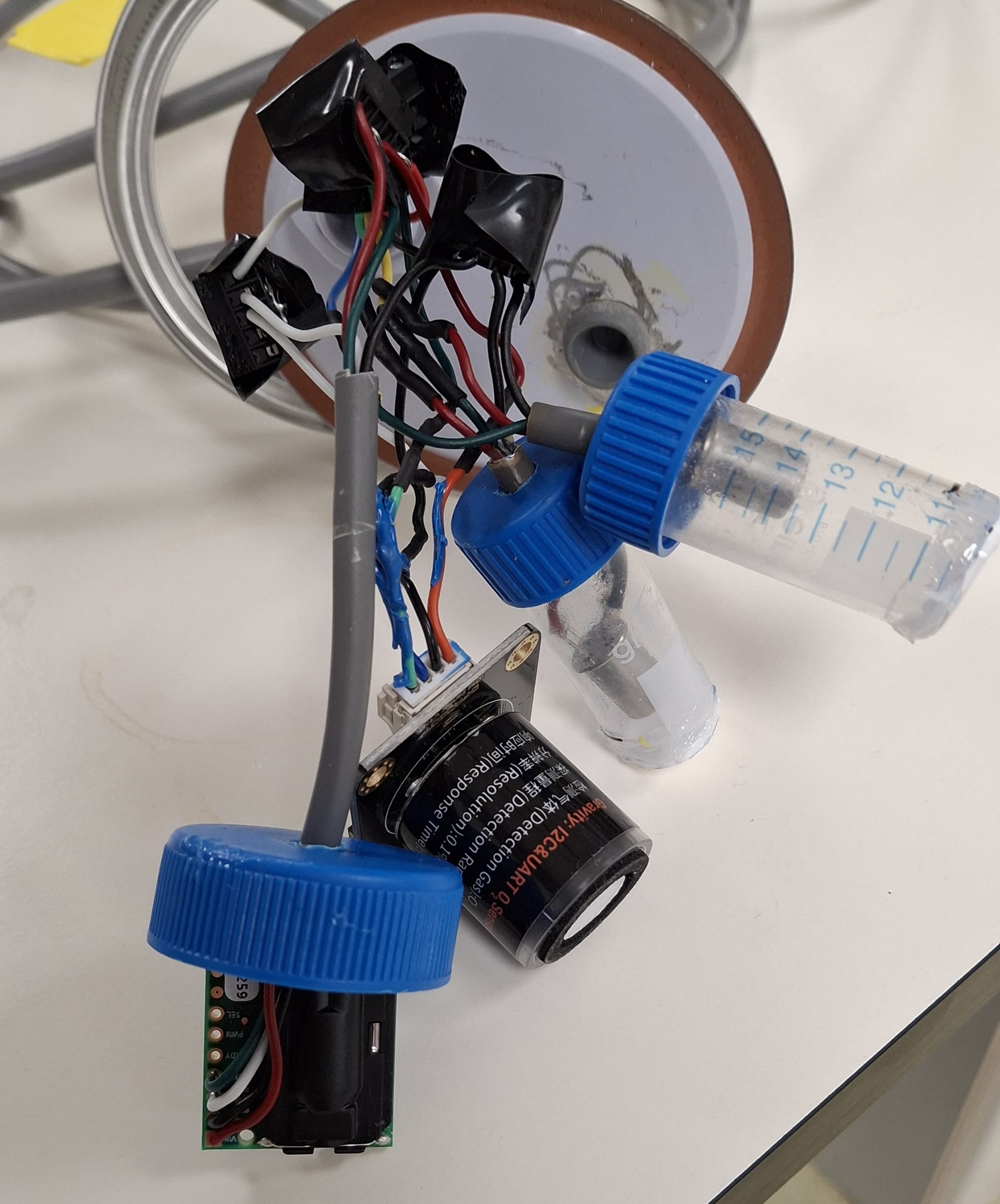 4
2
3
Incubation chamber components.
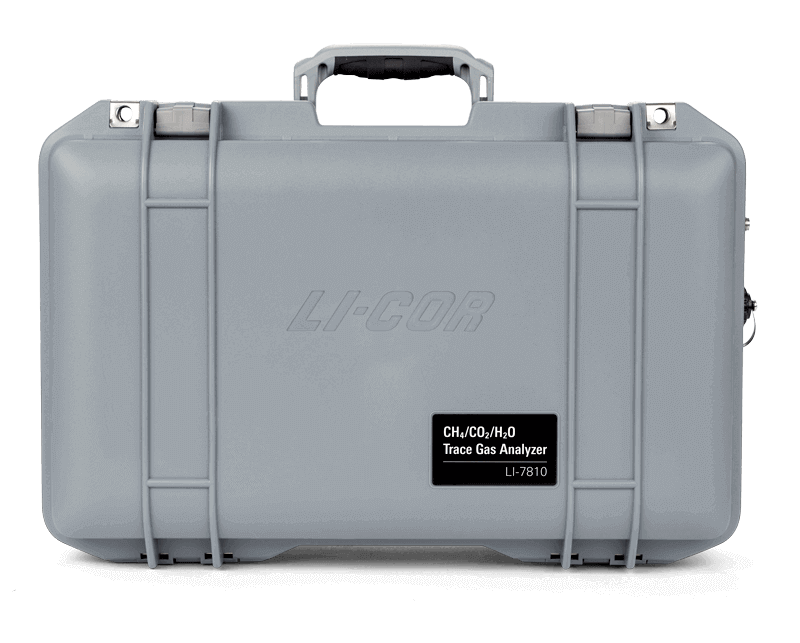 EGU25-5229
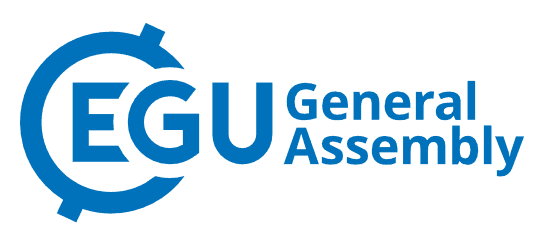 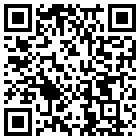 Calibration of methane sensors
Reference Instrument: LI-COR 7810 Trace Gas Analyzer.
LI-7810 Trace Gas Analyzer.
Source: https://www.licor.com
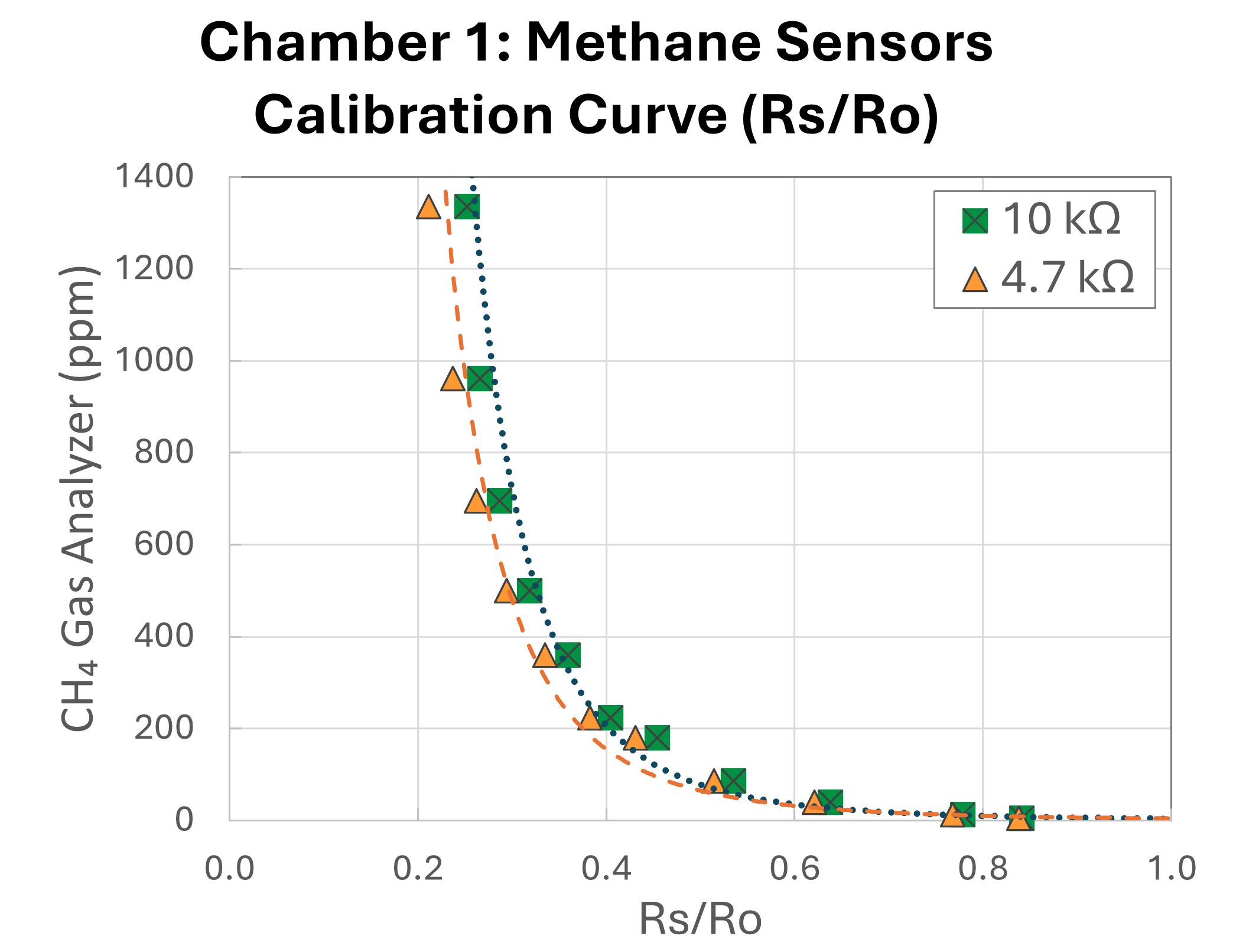 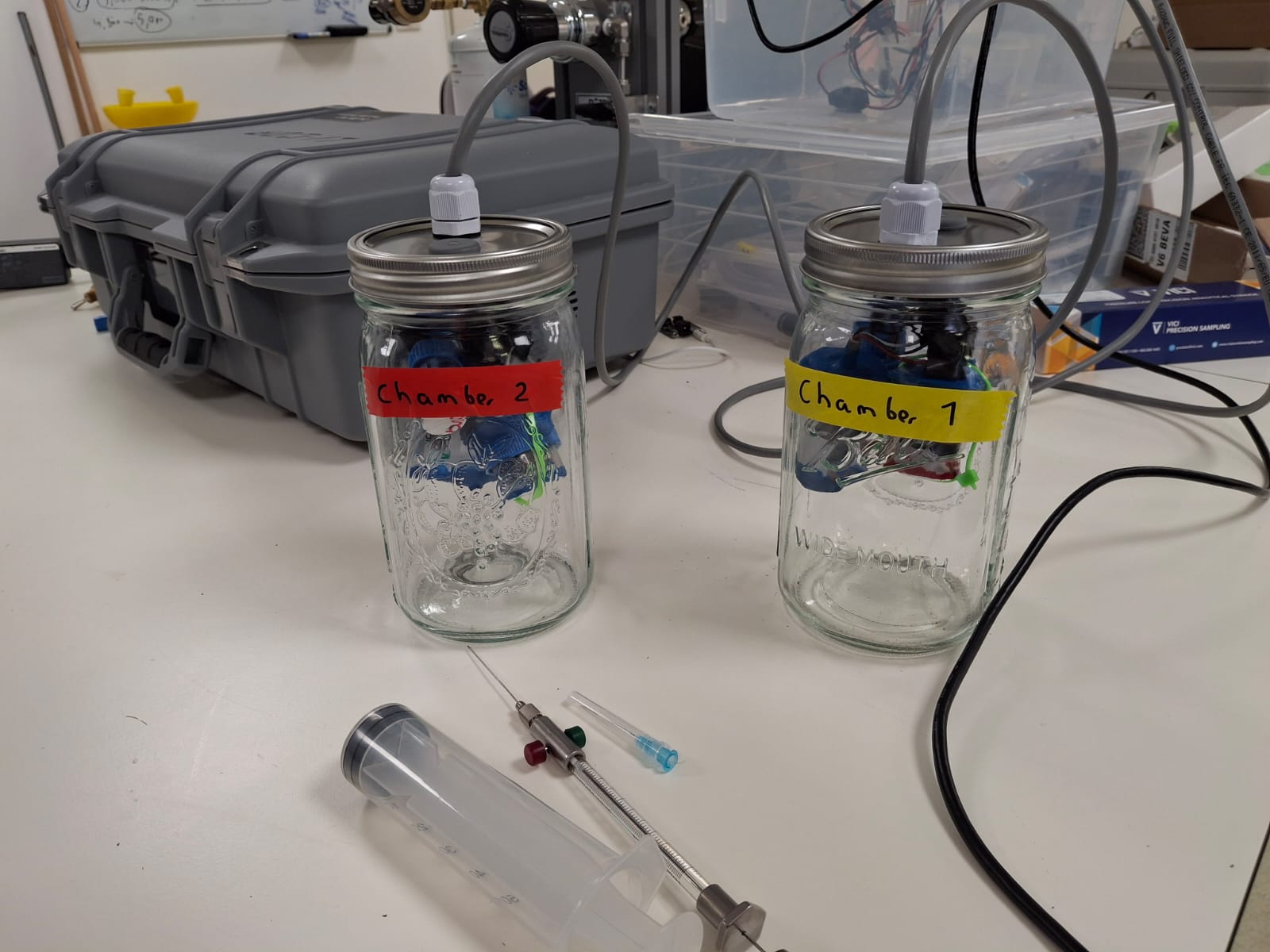 y = 3.776x-4.363R² = 0.99
y = 4.318 x-3.909R² = 0.98
Figaro 2611 sensors Calibration with Gas Analyzer
Incubation chambers calibration results.
[Speaker Notes: After calibration and testing of the system, it was taken to the field, close to Mitzpe Ramon, 4 chambers where set in the soil and data was taken every 30 minutes during one month (May and the first week of June 2023). As expected, results evidenced a clear crorrelation between the CO2 concentration from the soil to the air and the daily temperature. A decrease of both temperature and CO2 was observed due to precipitation. Precipitation increases the soil moisture content, decreasing soil temperature which decreases the microbial respiration rate/activity and therefore lower levels of CO2 are expected. Precipitation also washes out CO2 from the soil to carbonic acid. The Buckinham flux comes from a theorem which relates independent variables to dependent variables to predict the flow into or out to a system, one of the variables that plays an important role into this theorem is water content temperature and viscosity in the soil media. We need water for CO2 diffusion.]
EGU25-5229
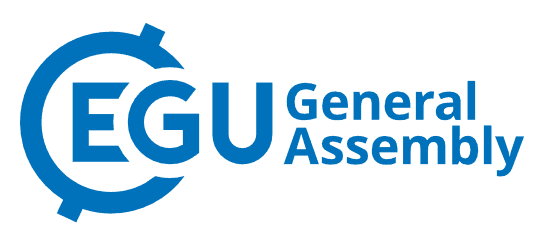 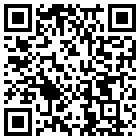 Leakage Tests
Oxygen and CO2 Leakage Tests:
3 Different Chambers: 1 L Chamber with two holes in the lid, minimum leakage.
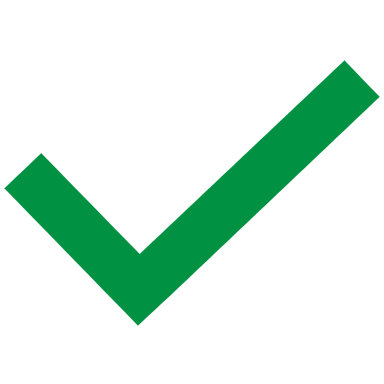 3.52 ppm/min
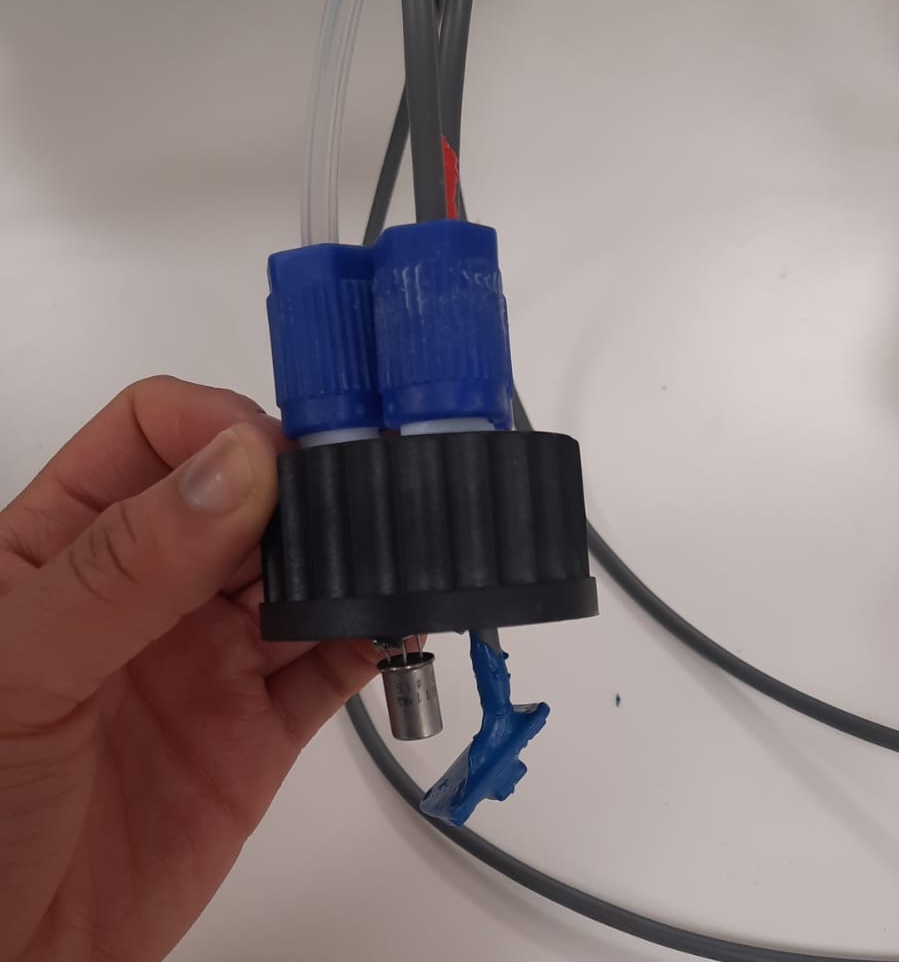 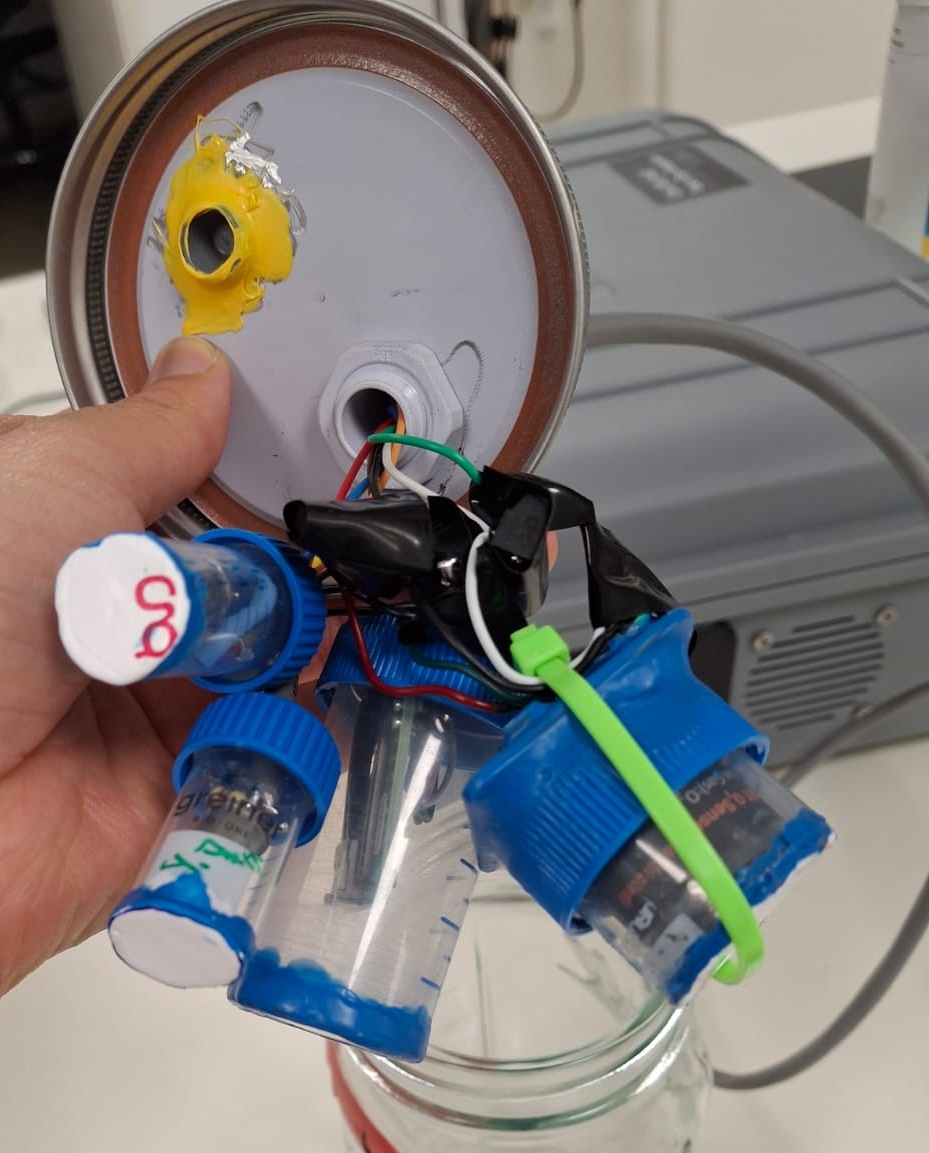 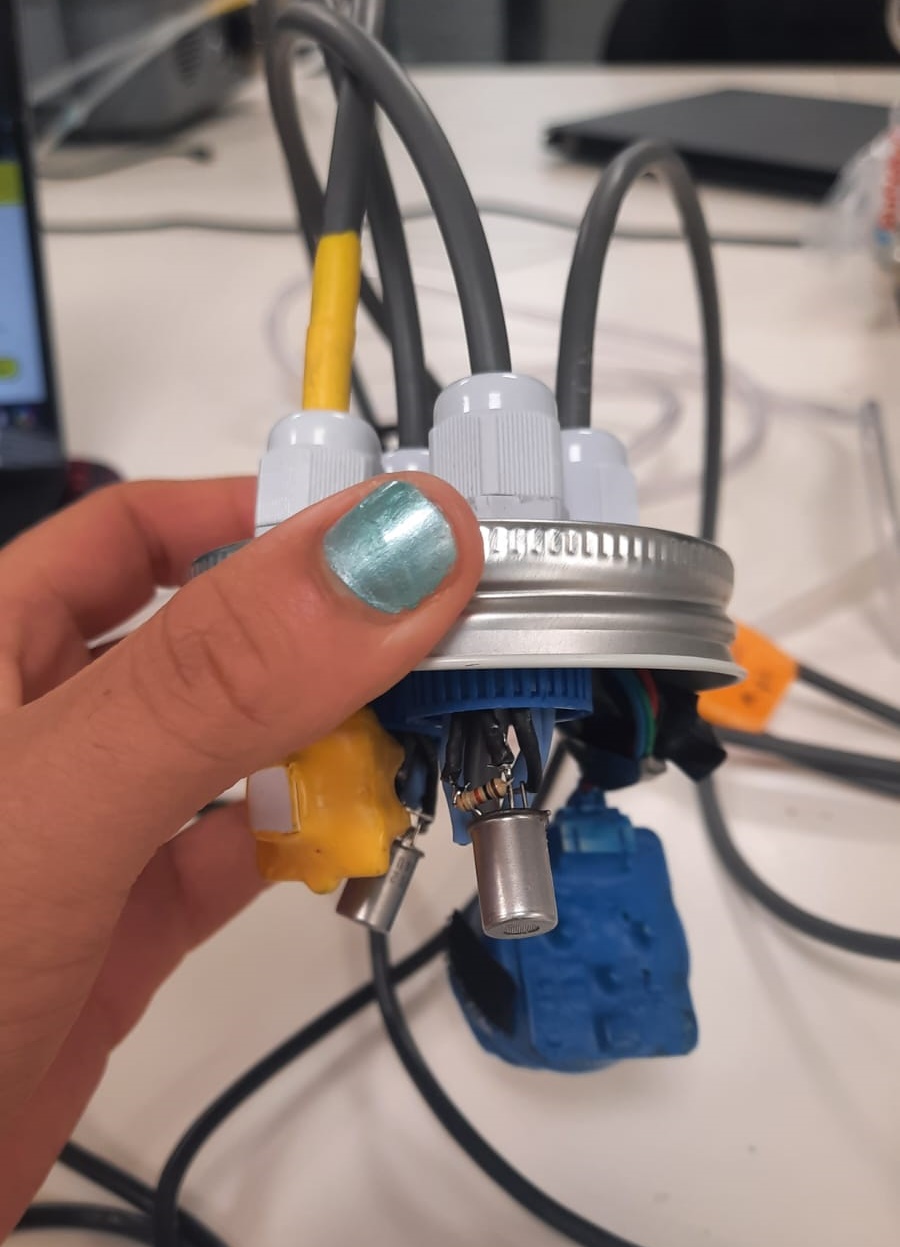 9 ppm/min
0.03 - 0.04 ppm/min
EGU25-5229
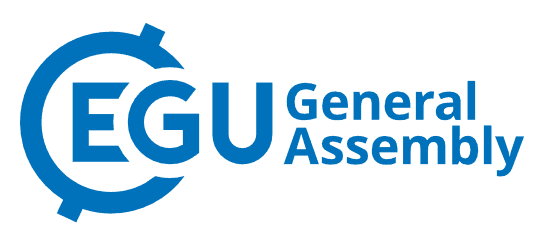 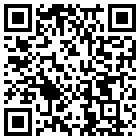 Initial Findings
Methane emission incubation experiment: Site 1, 72 h
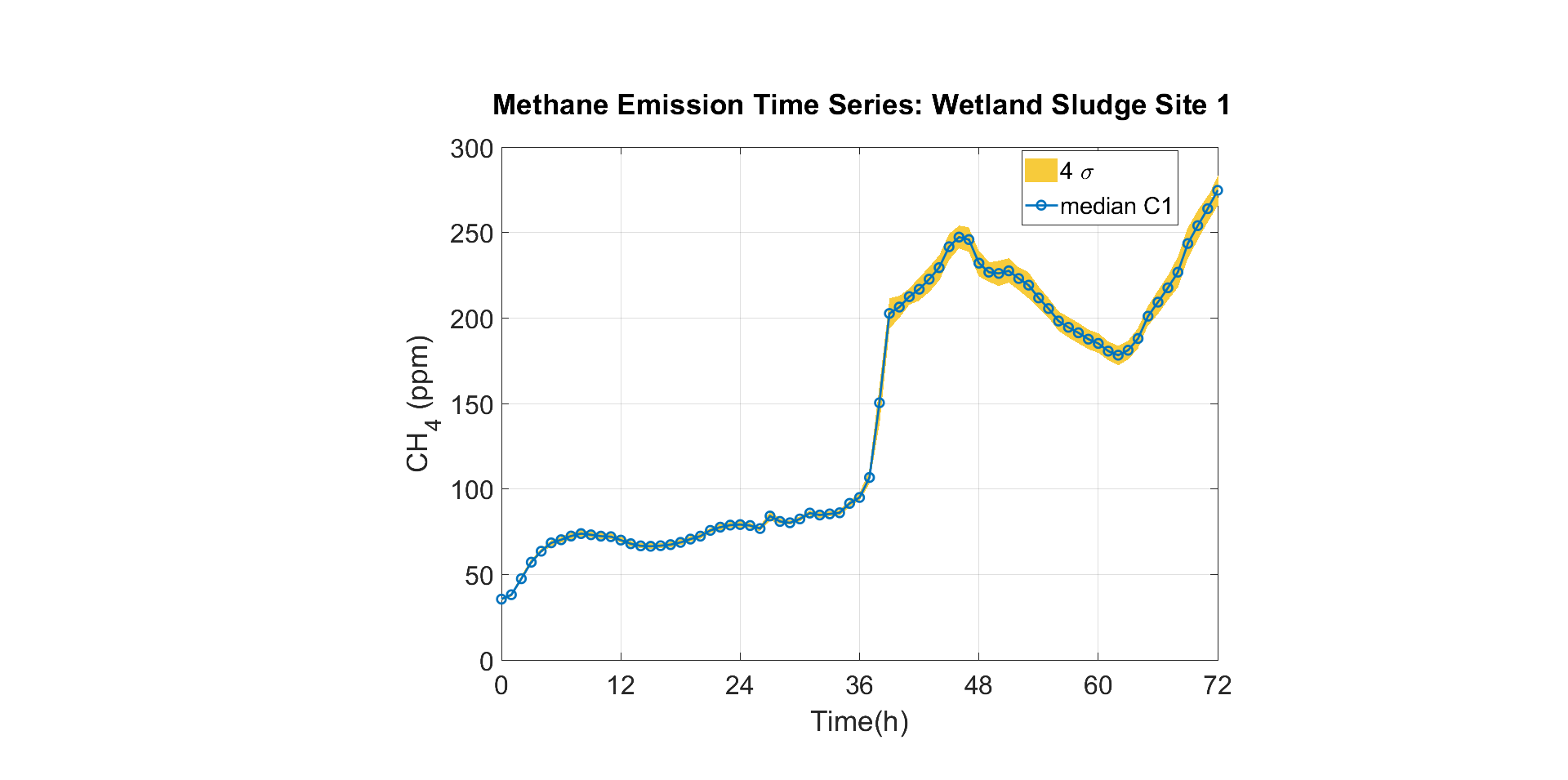 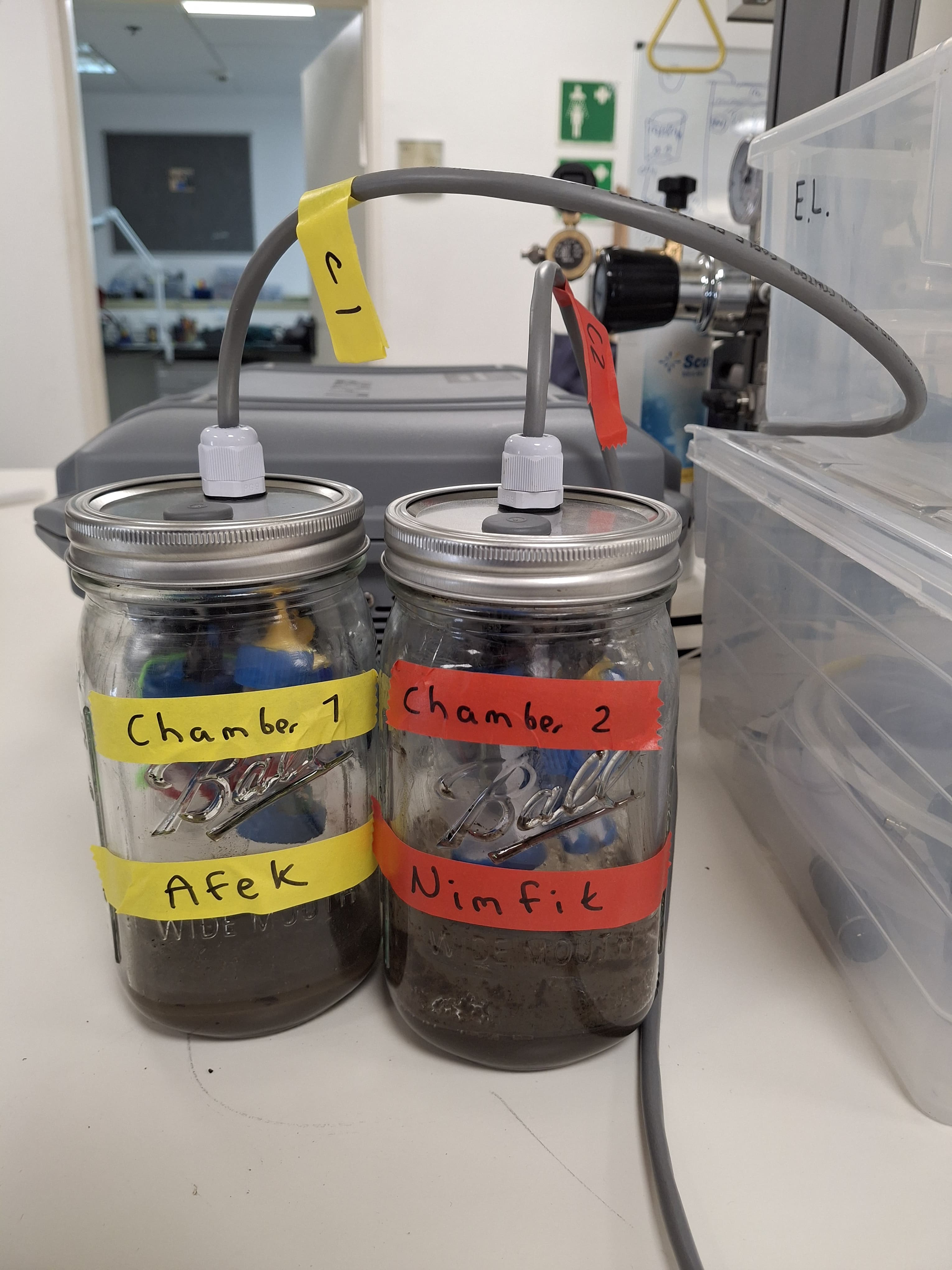 Site 2
Site 1
Sensors
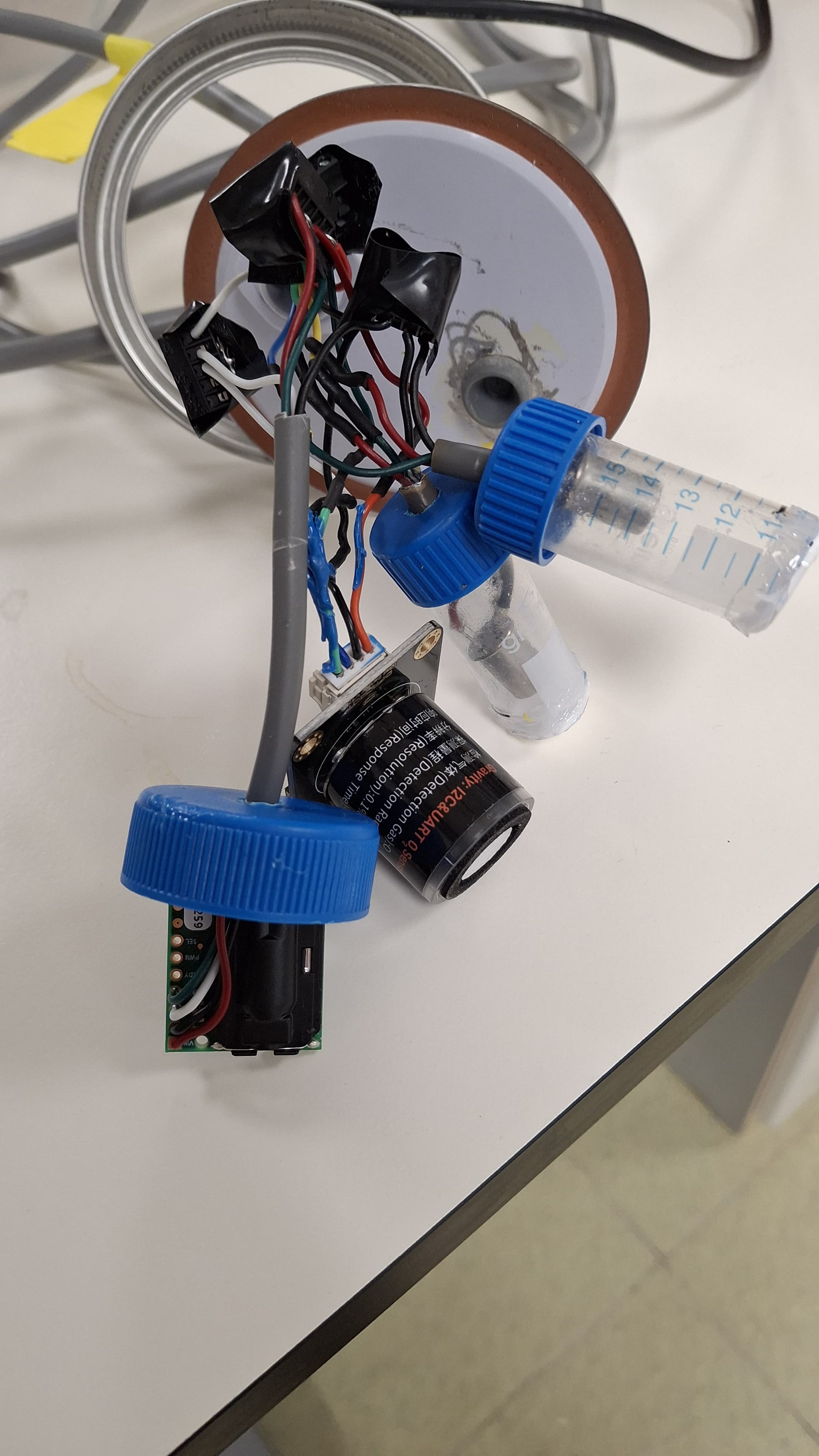 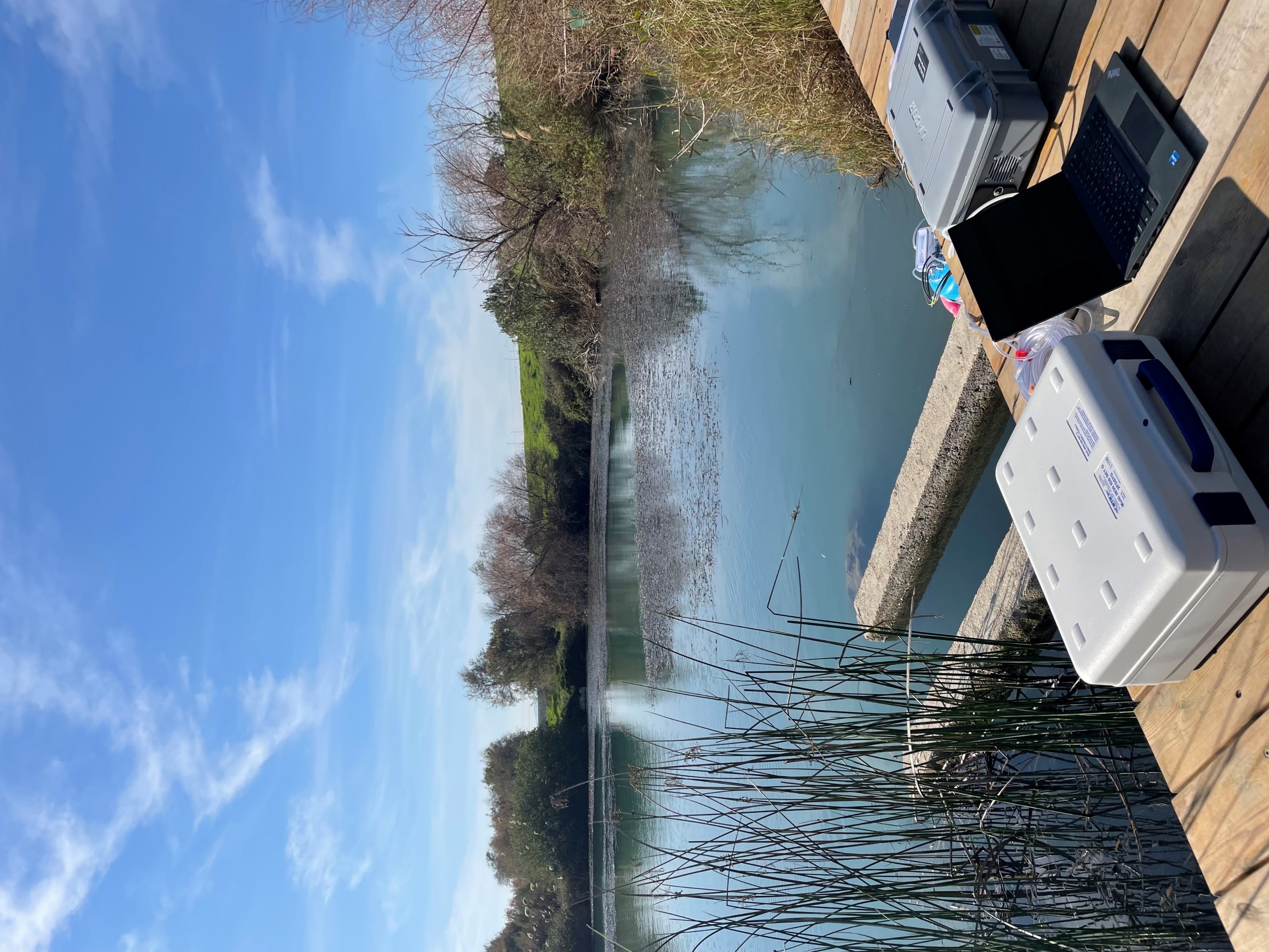 Ein Afek
CH₄
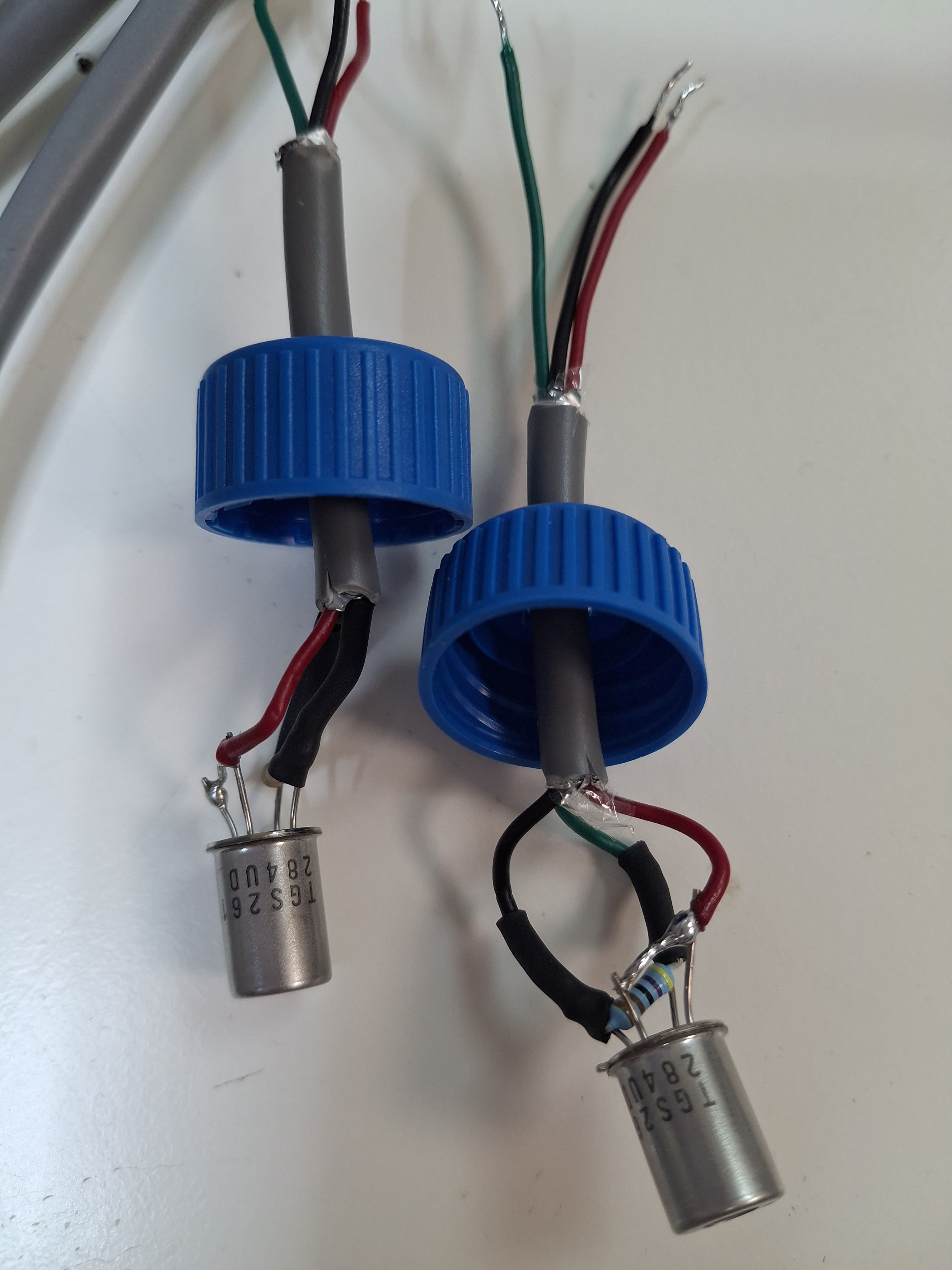 EGU25-5229
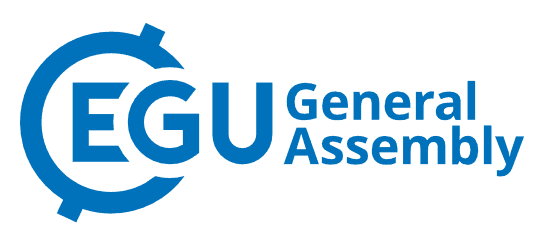 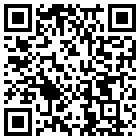 Initial Findings
Methane emission incubation experiment: Site 2, 72 h
In the first test with the wetland matrix, Corrosion, all digital sensors stopped working.
Coating the sensors with Plasti Dip.
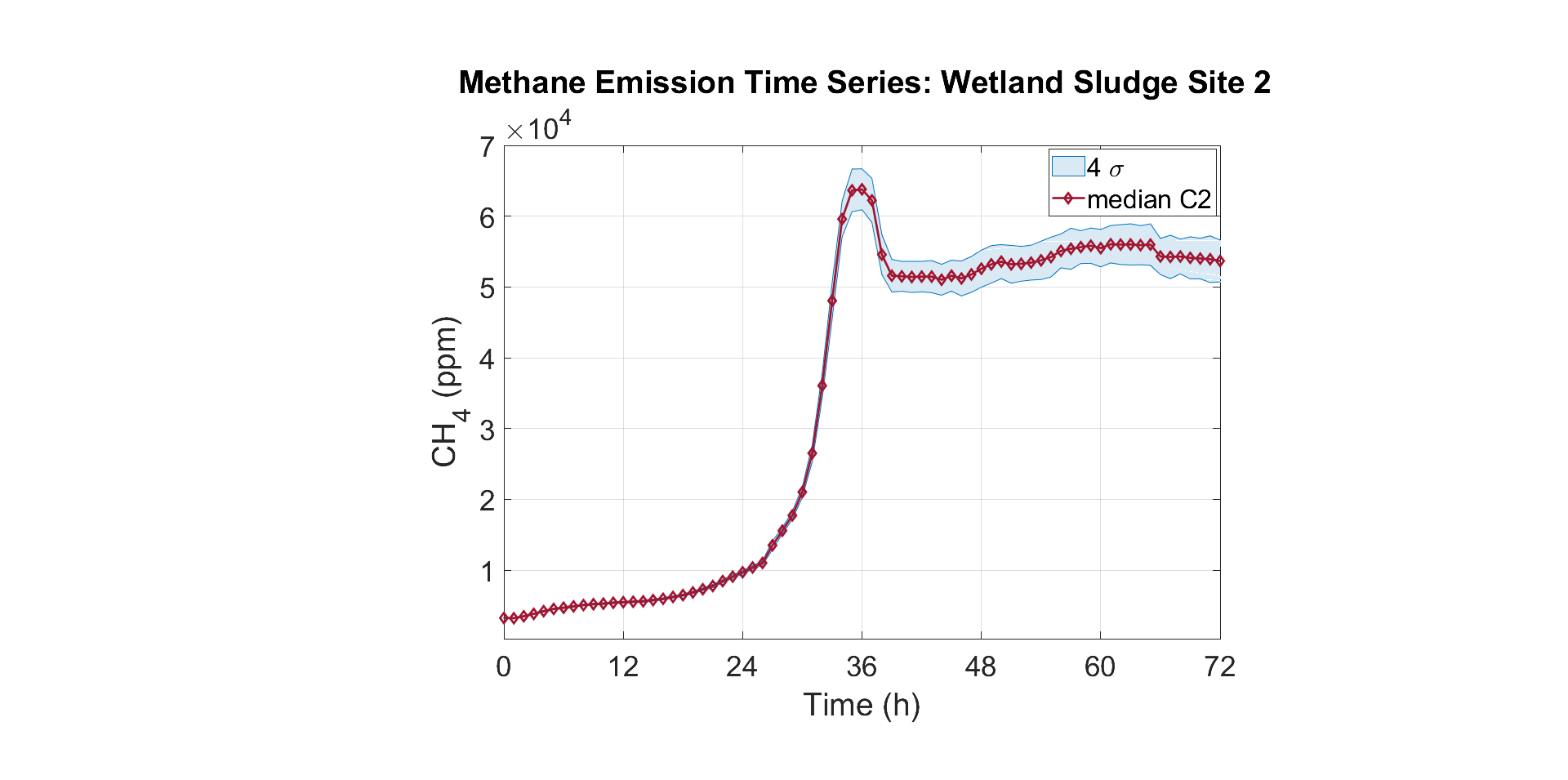 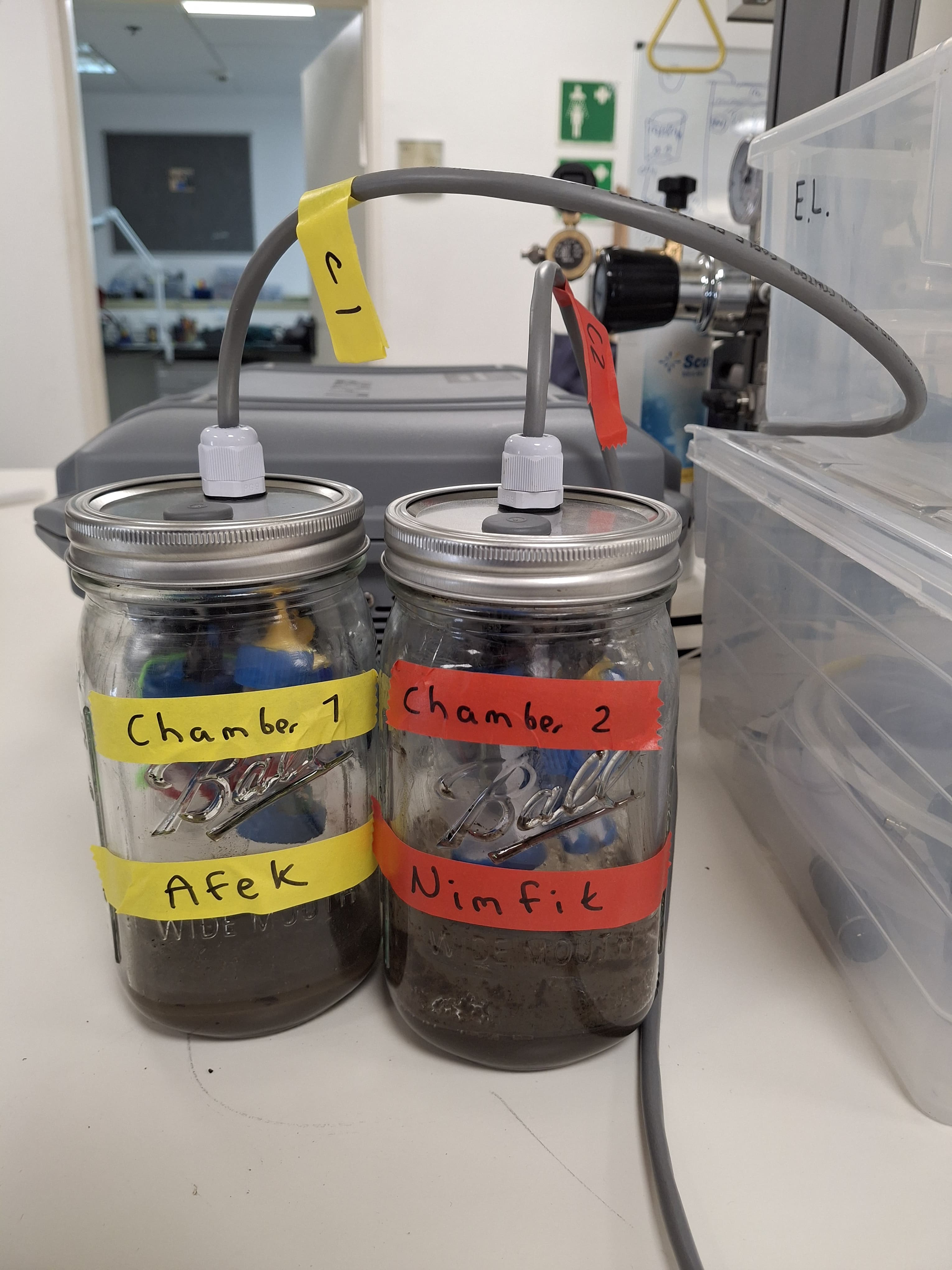 Site 2
Site 1
Sensors
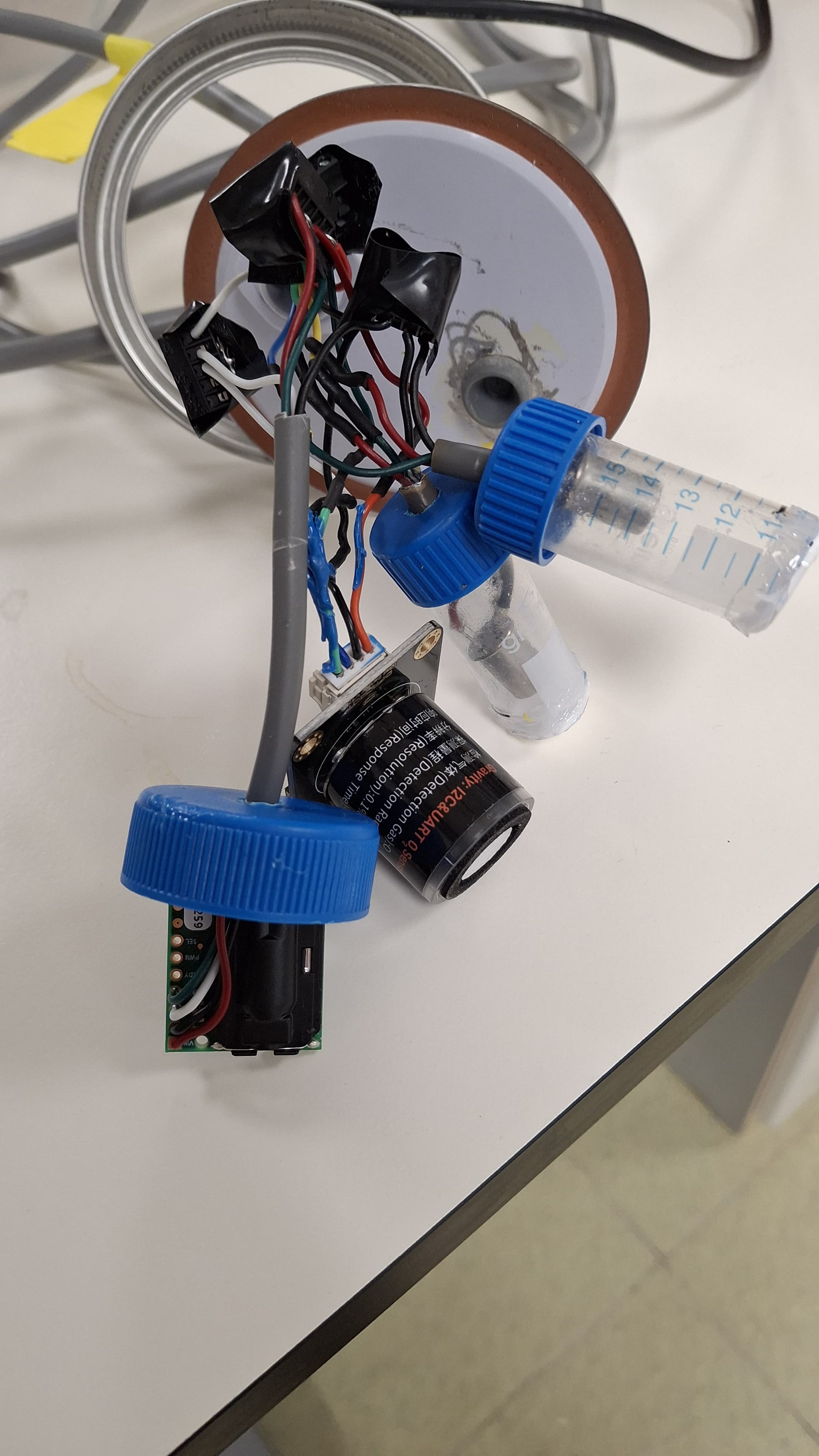 Incubation chambers validation test.
Results incubation experiment chamber 2
EGU25-5229
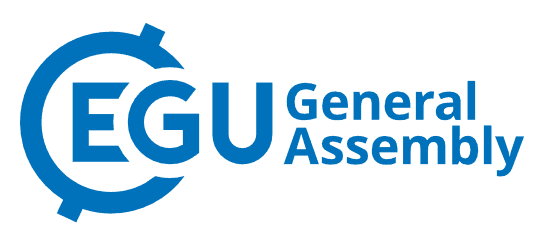 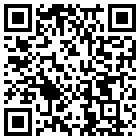 References
Herrman et al. (2024) Lab-scale tubular LED UV reactor for continuous photocatalysis. Hardware X. DOI: 10.1016/j.ohx.2023.e00506
Khademalrasool. et al (2016) The improvement of photocatalytic processes: Design of a photoreactor using high-power LEDs. Advanced Materials and Devices. DOI: 10.1016/j.jsamd.2016.06.012 
Lampkin et al. (2021) Versatile Open-Source Photoreactor Architecture for Photocatalysis Across the Visible Spectrum. ACS Org. Lett. DOI: 10.1021/acs.orglett.1c01910
Le et al. (2016) A General Small-Scale Reactor To Enable Standardization and Acceleration of Photocatalytic Reactions.  ACS  Cent. Sci. DOI: 10.102/acscentrsci.7b00159
Li et al. (2016). Real-time spectroscopic monitoring of photocatalytic activity promoted by graphene in a microfluidic reactor. Nature Scientific Reports. DOI: 10.1038/srep28803
Tapia-Tlatelpa et al. (2019) In situ Decolorization Monitoring of Textile Dyes for an Optimized UV-LED/TiO2 Reactor. Catalyst. DOI: 10.3390/catal9080669
Complete Resources List:
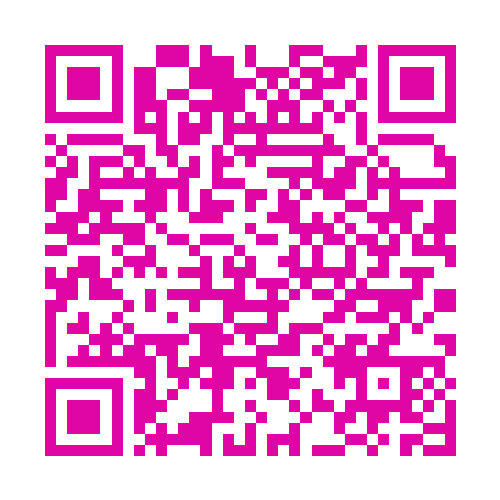 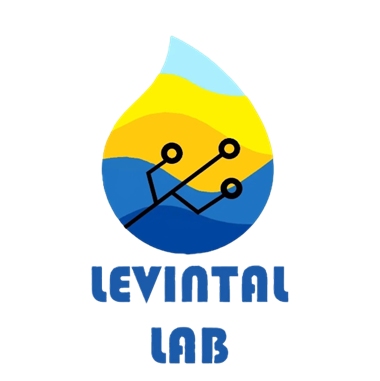 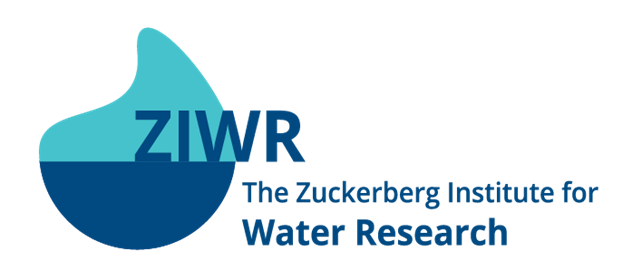 Connect with us!
EGU25-5229
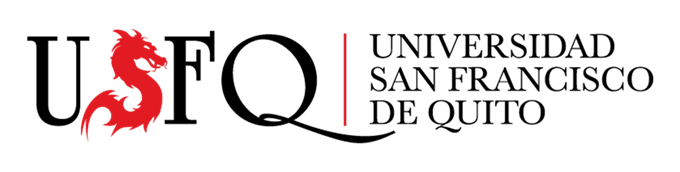 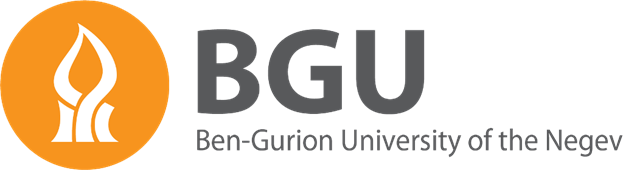 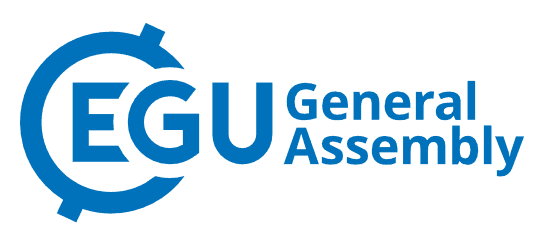 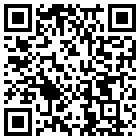 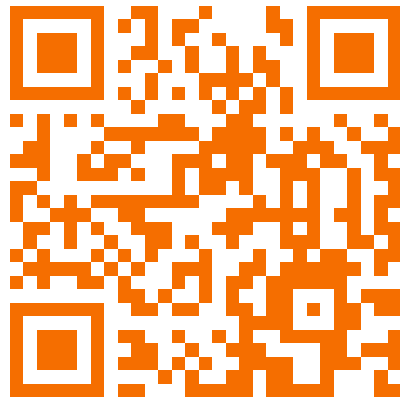 Do you want to check more open-source projects?
Acknowledgements & Contact
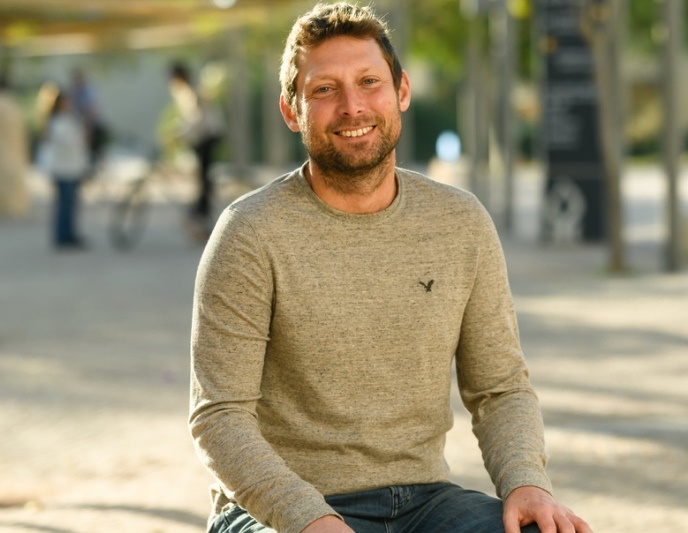 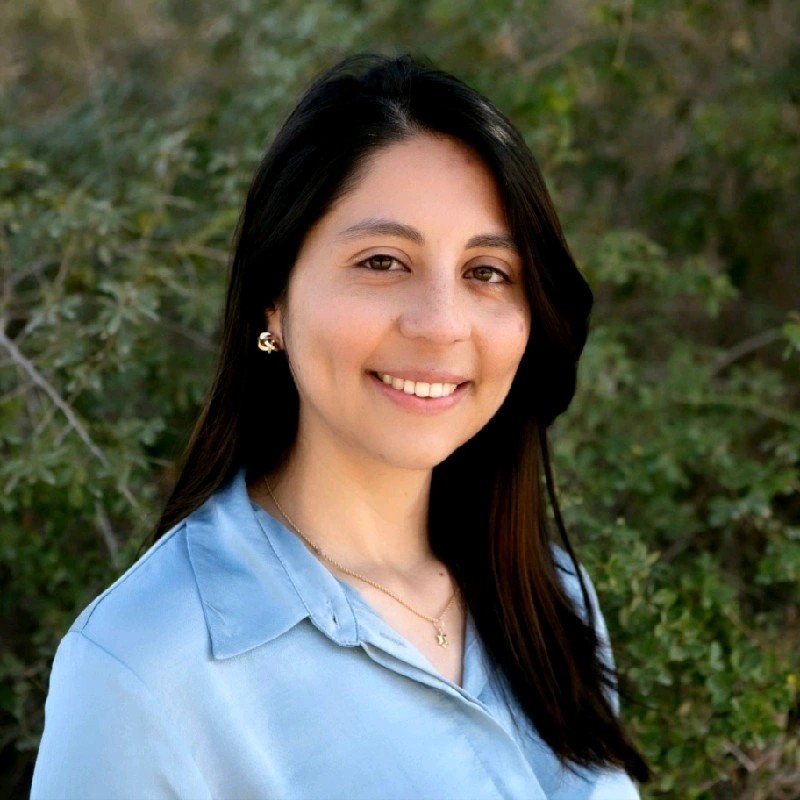 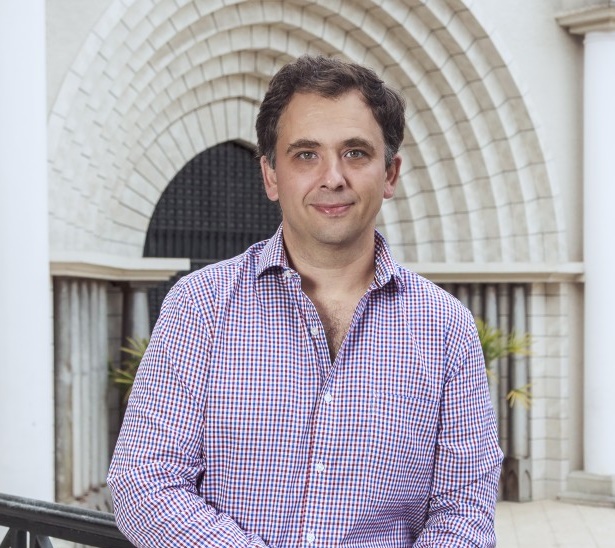 Devi Sarai Orozco
Dr. Thomas Cadenbach
Dr. Elad Levintal